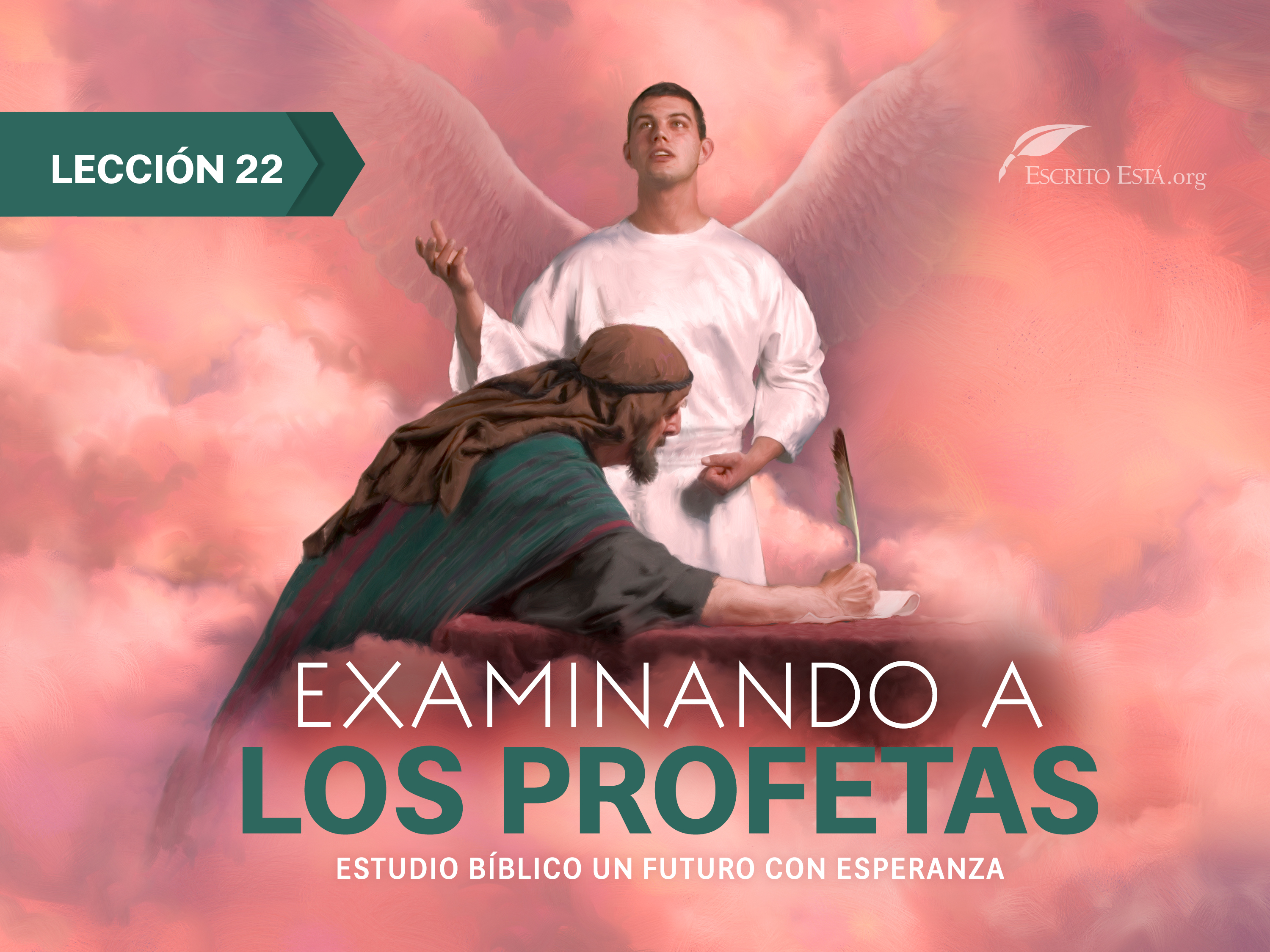 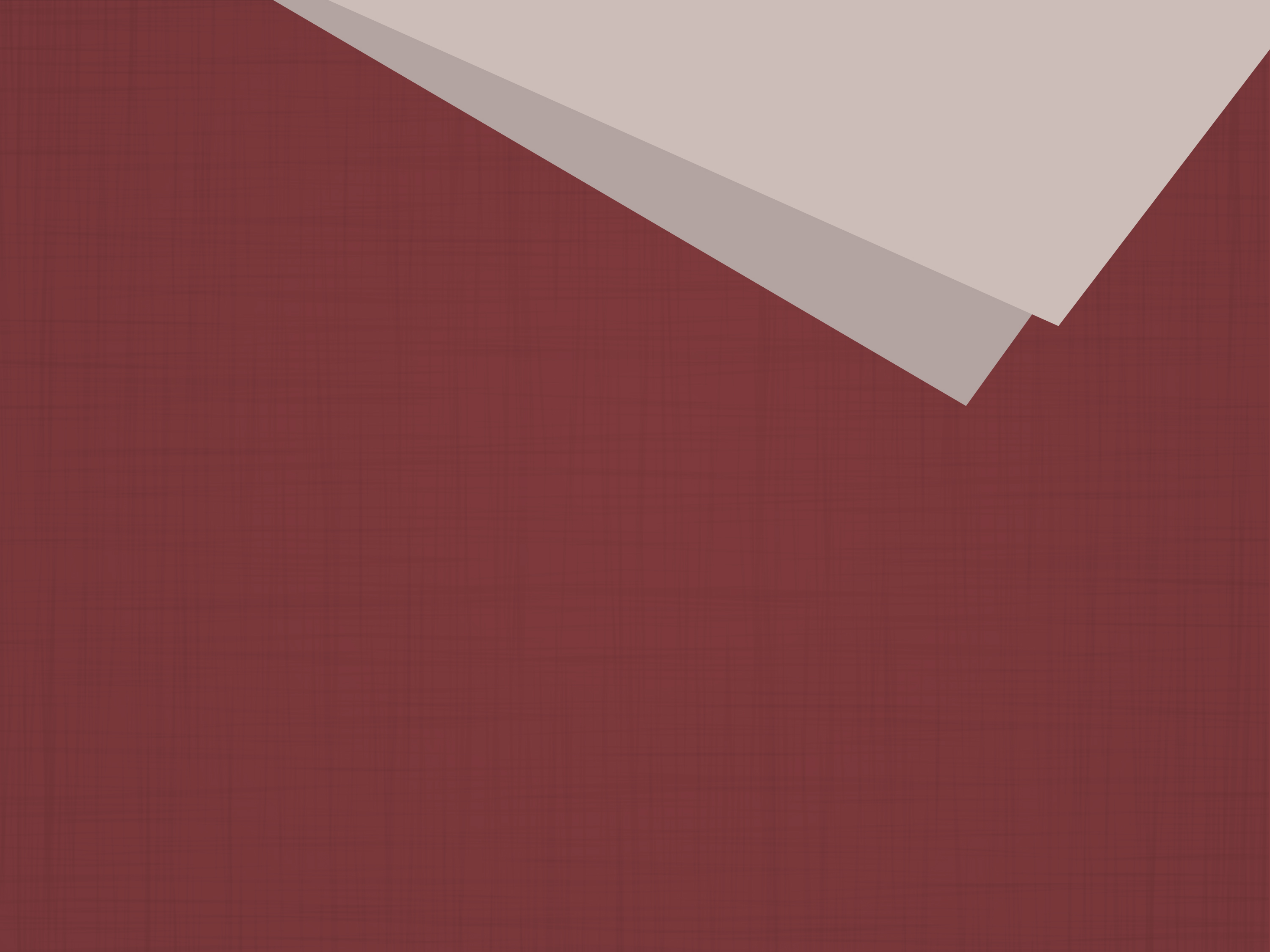 1.
¿A quién envió Cristo 
como su representante después de su ascención?
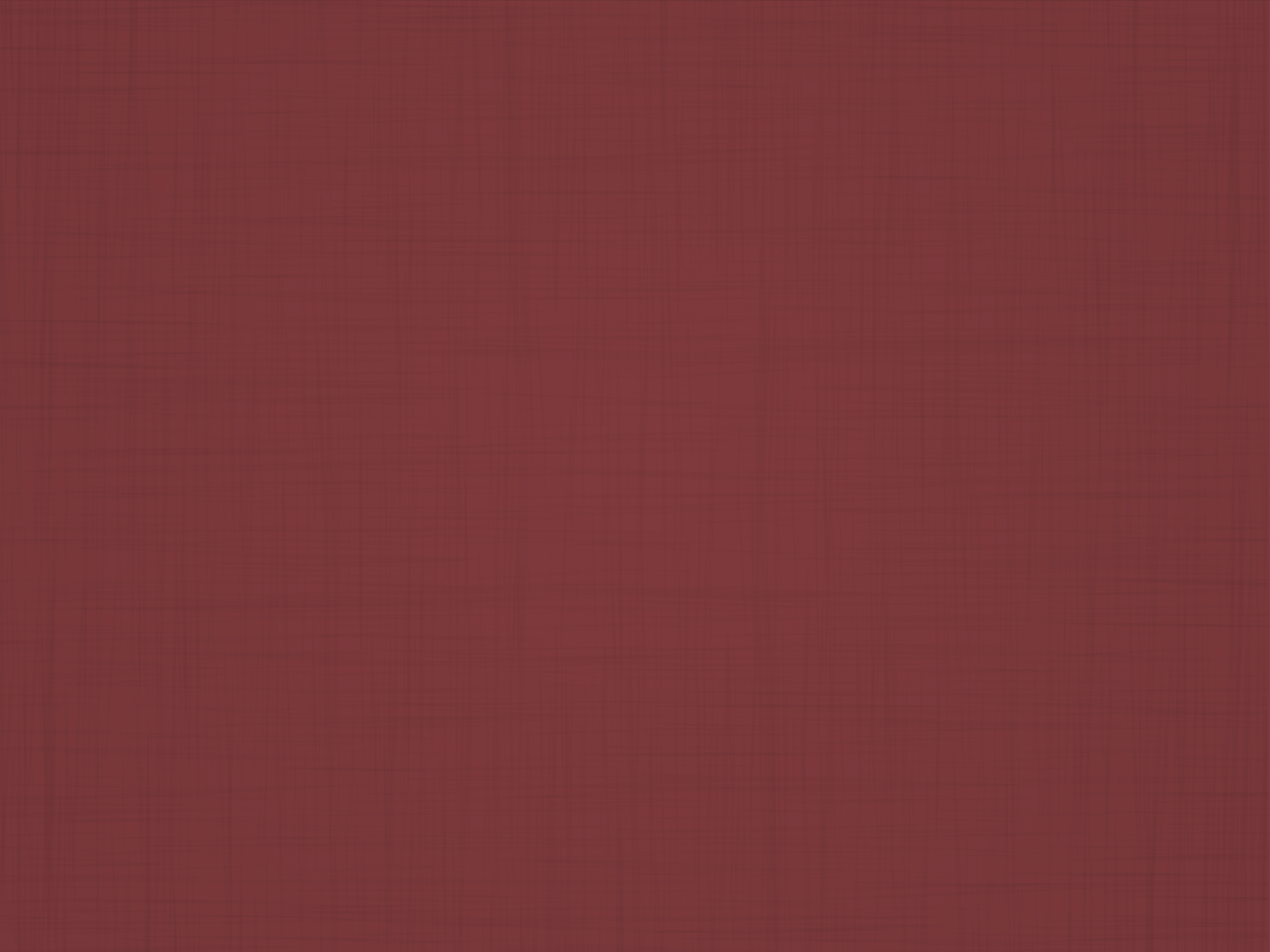 Juan 14:16, 26
Y yo rogaré al Padre, y os dará otro Consolador, para que esté con vosotros 
para siempre.
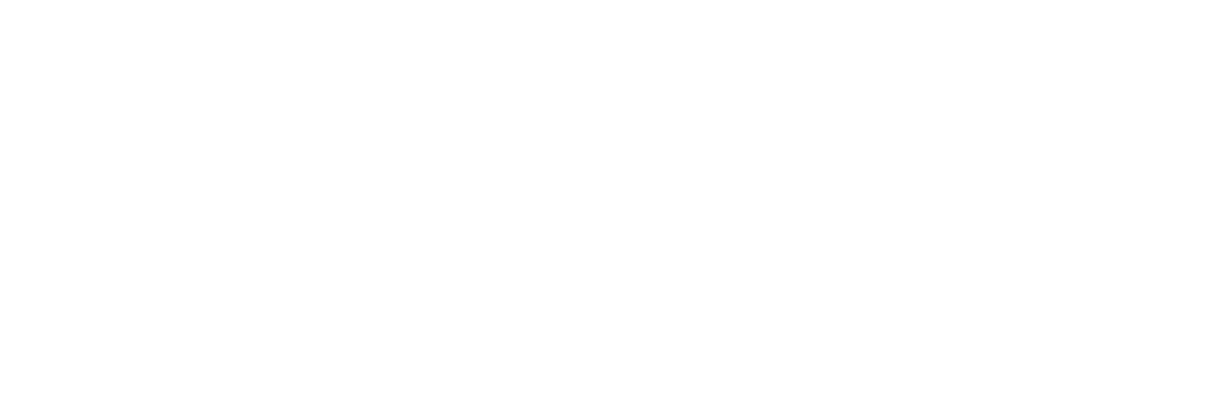 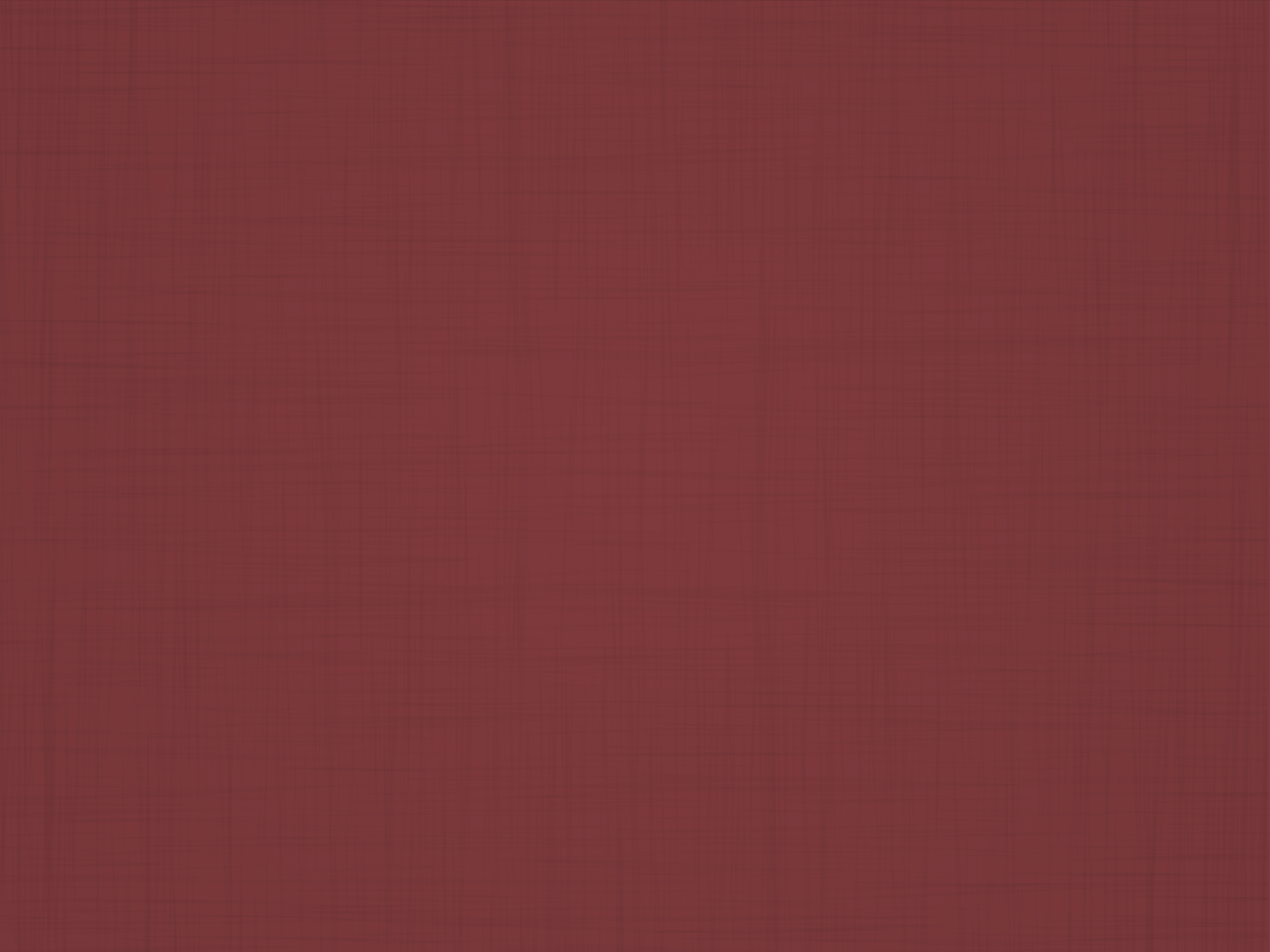 [14:26] Mas el Consolador, 
el Espíritu Santo, a quien el Padre enviará en mi nombre, él os enseñará todas las cosas, y os recordará todo lo que yo os he dicho.
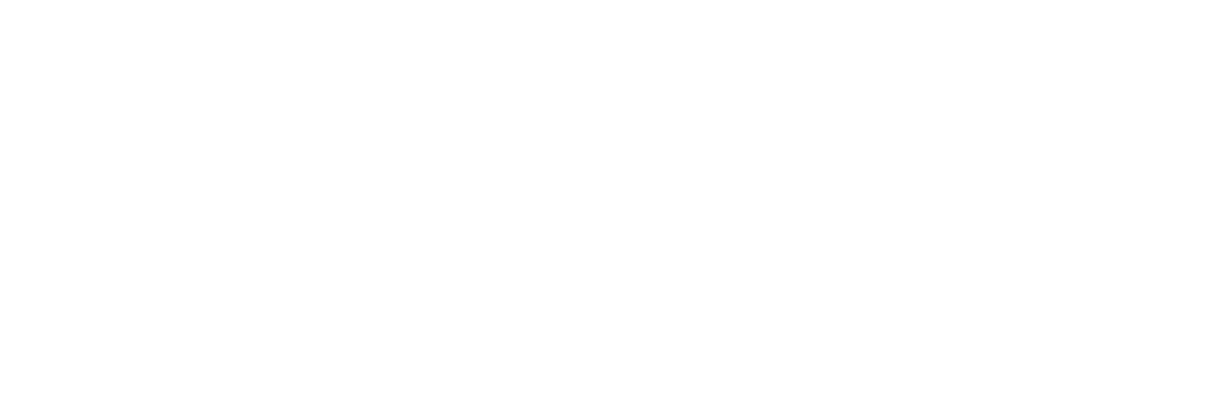 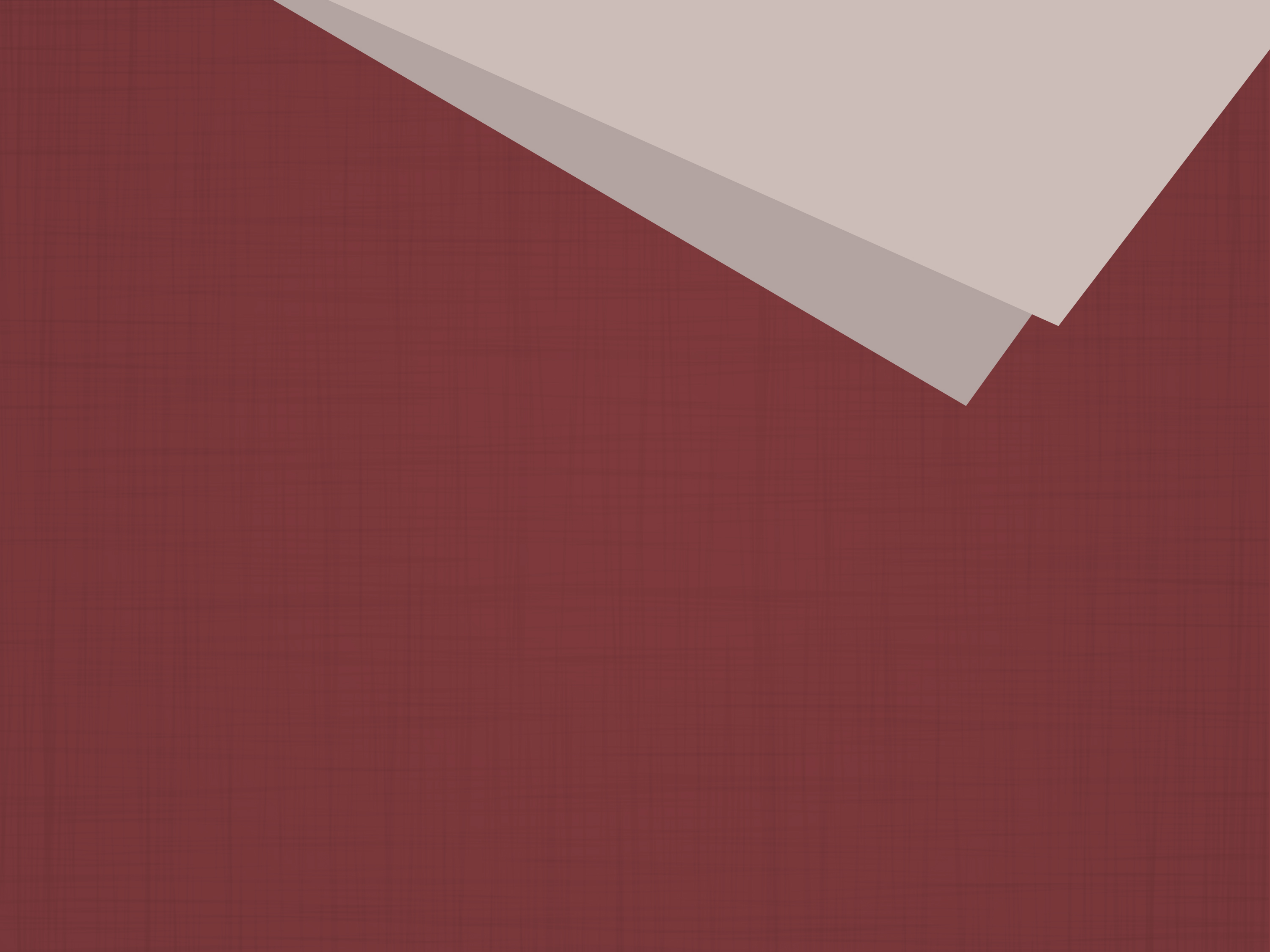 2.
¿Qué dones aportó 
el Espíritu Santo para 
ayudar a la iglesia…
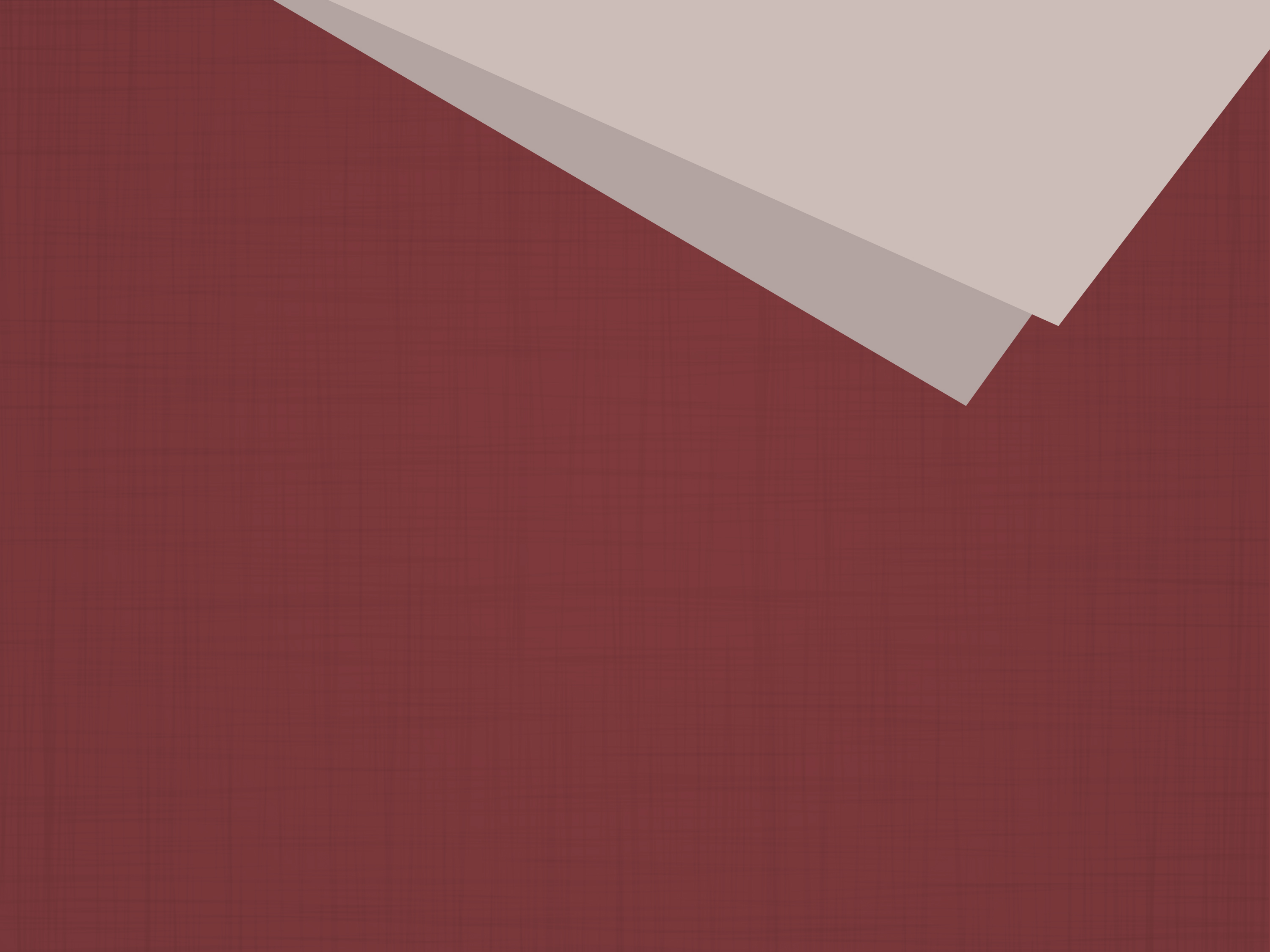 2.
en la predicación 
del evangelio a todo 
el mundo?
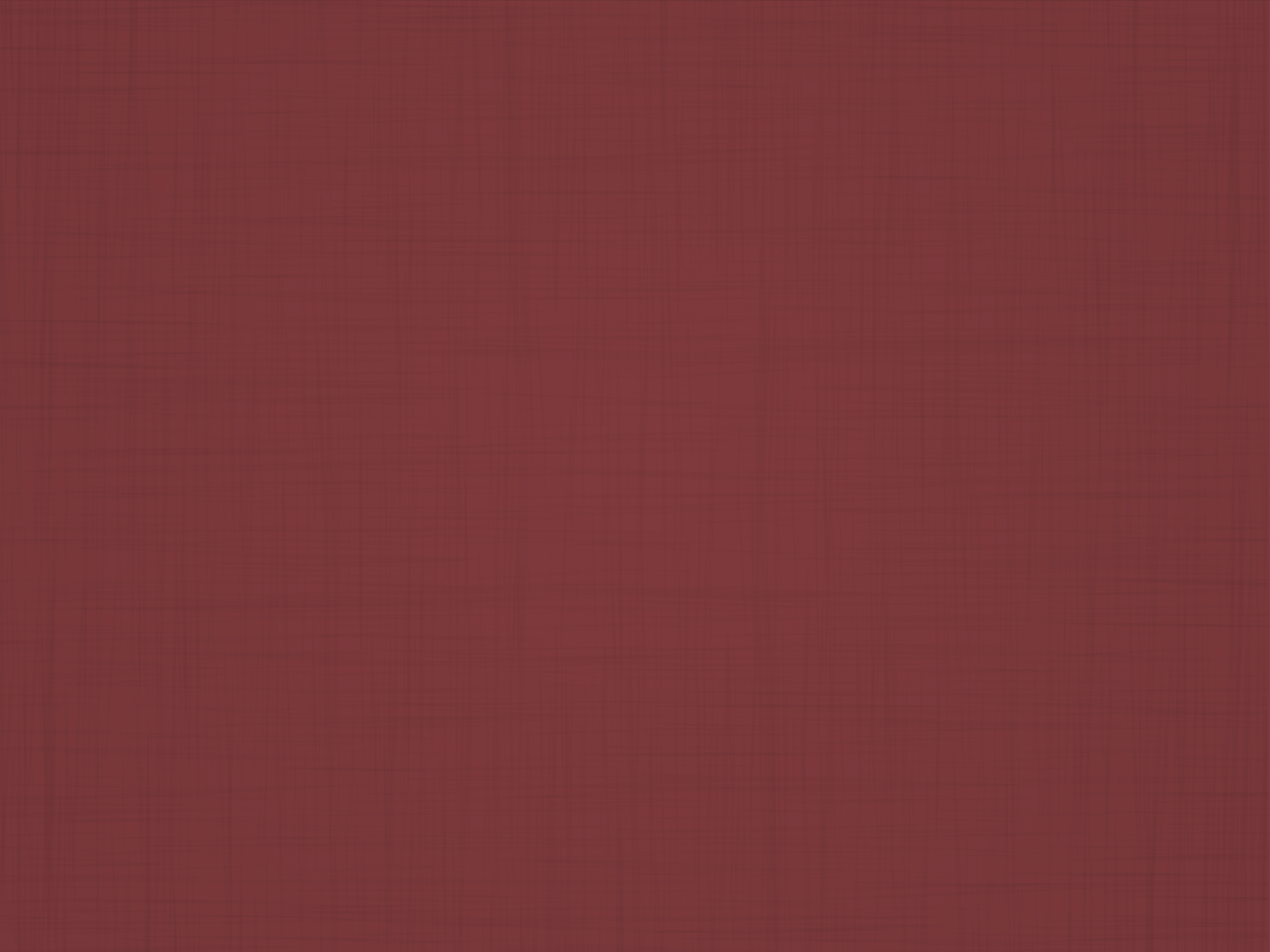 Efesios 4:11
Y él mismo constituyó 
a unos, apóstoles; a otros, profetas;…
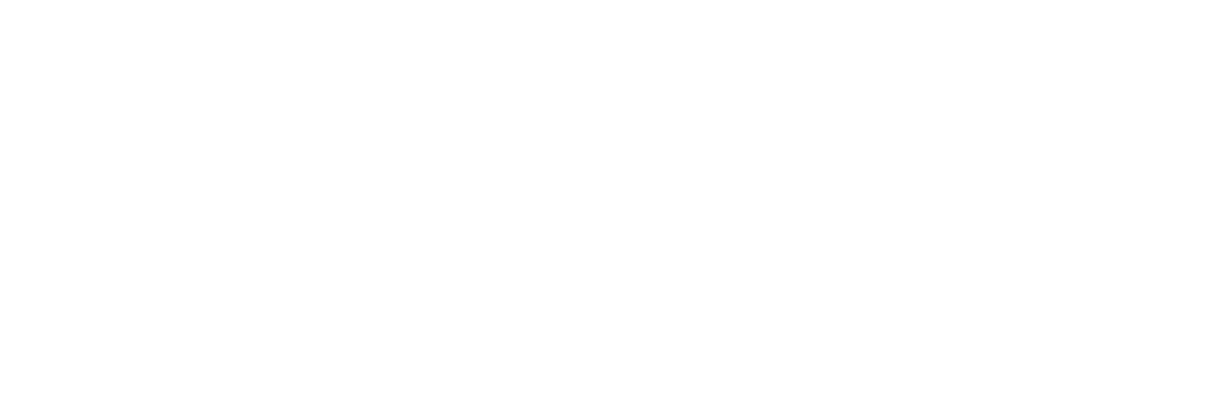 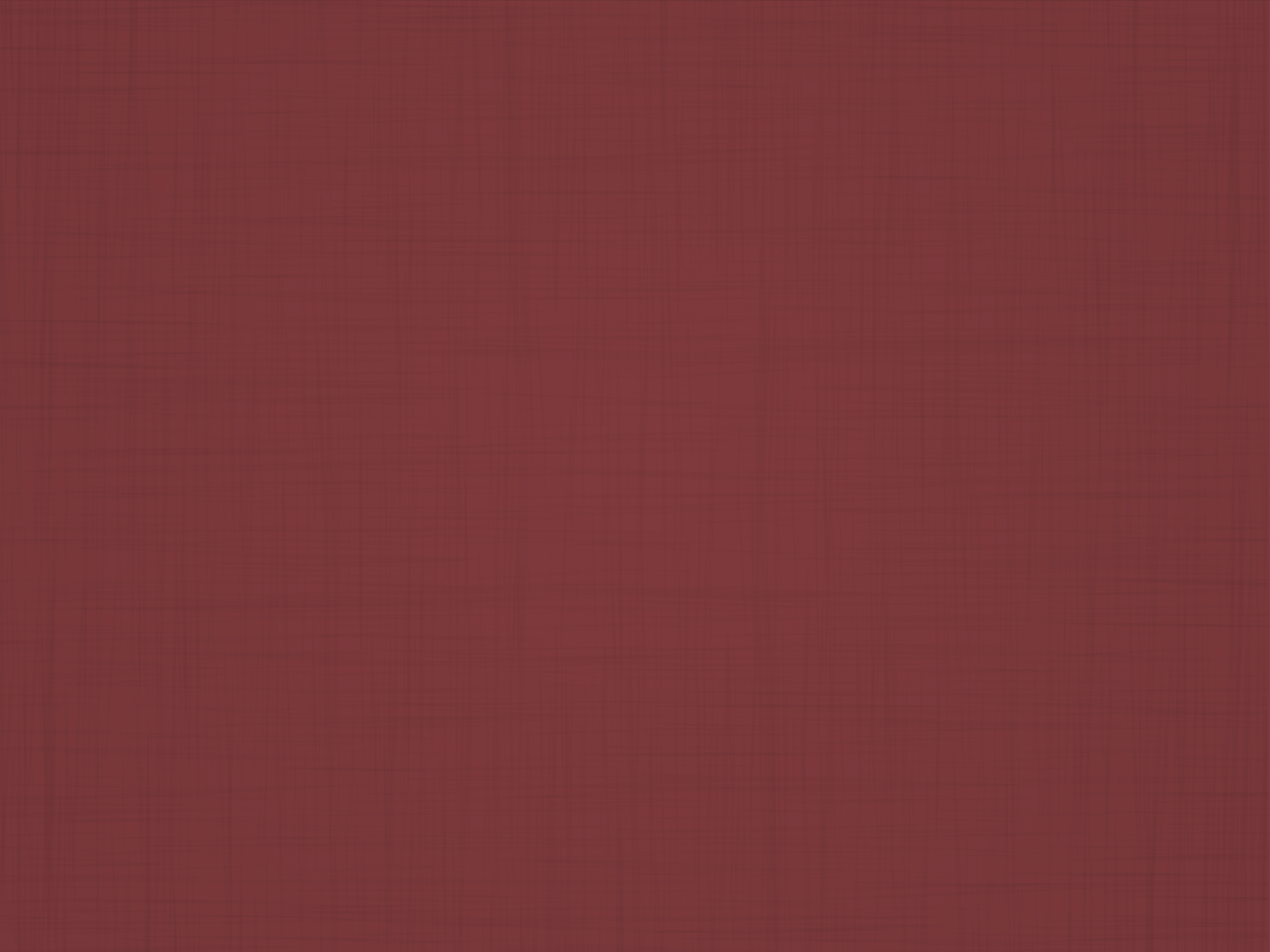 [4:11] a otros, evangelistas; a otros, pastores y maestros.
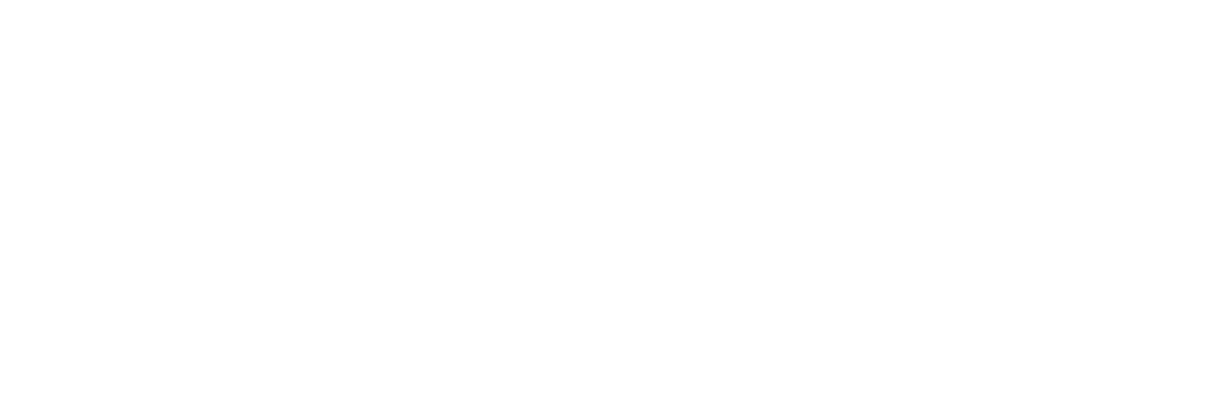 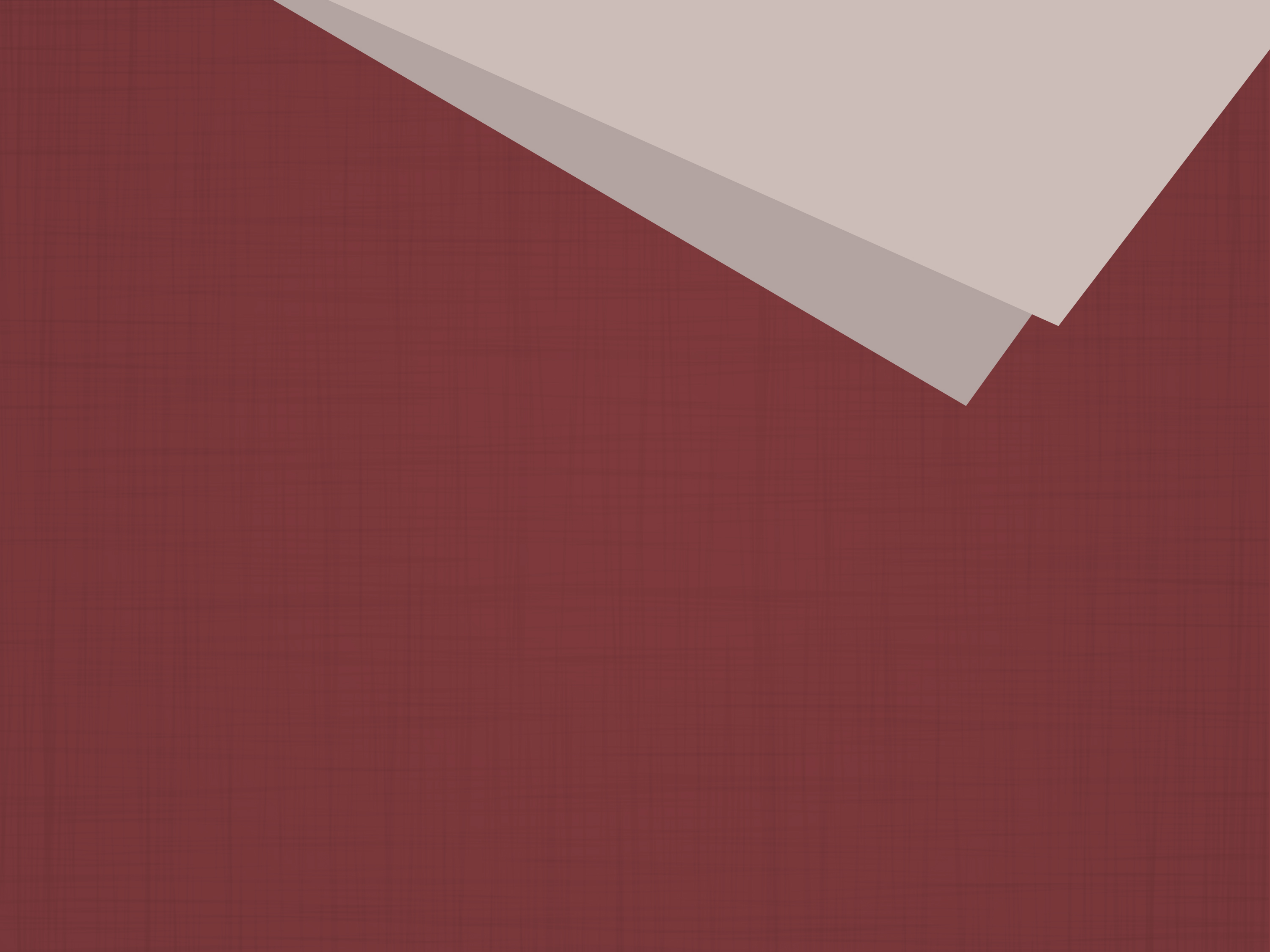 3.
¿Por cuánto tiempo continuaría el don de Profecía en la iglesia?
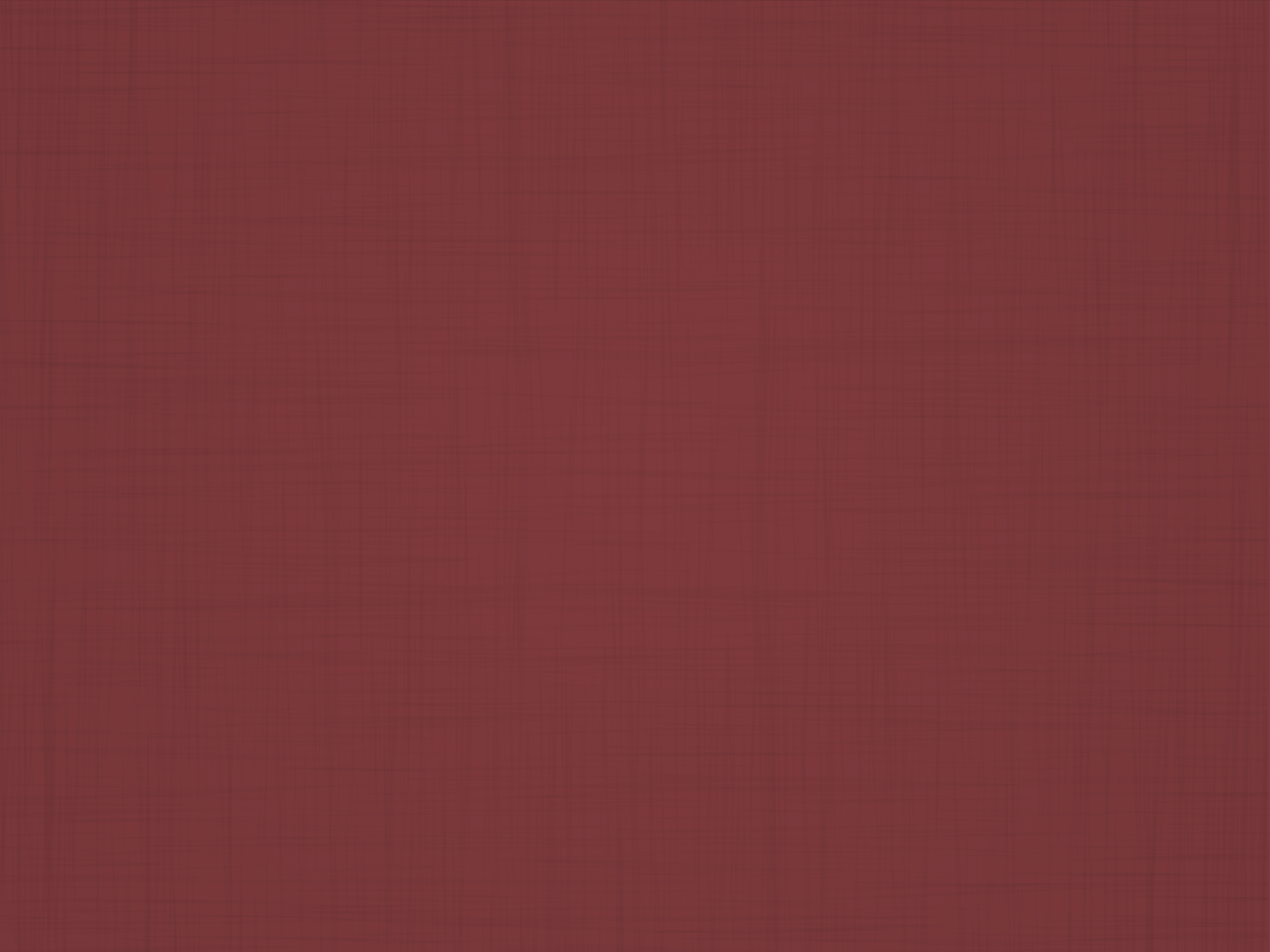 Efesios 4:12-13
A fin de perfeccionar a los santos para la obra del ministerio, para la edificación del cuerpo de Cristo,…
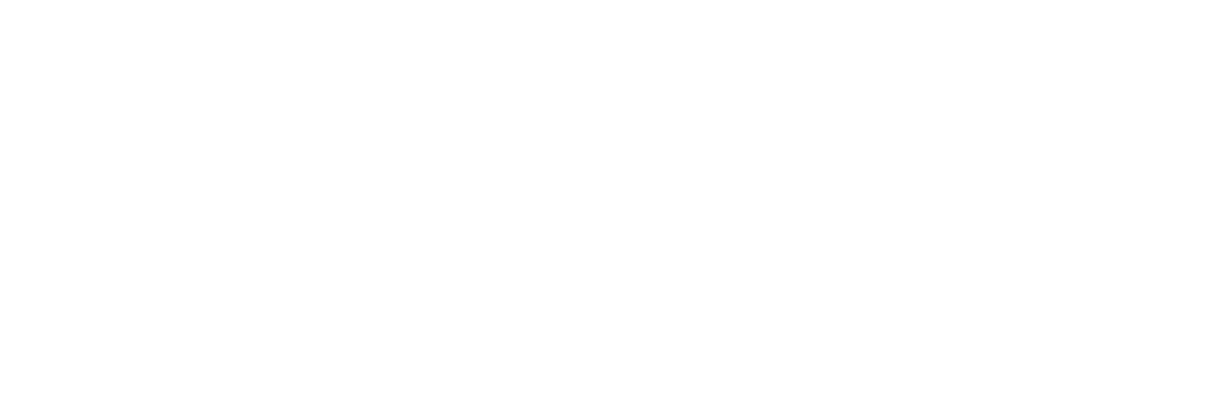 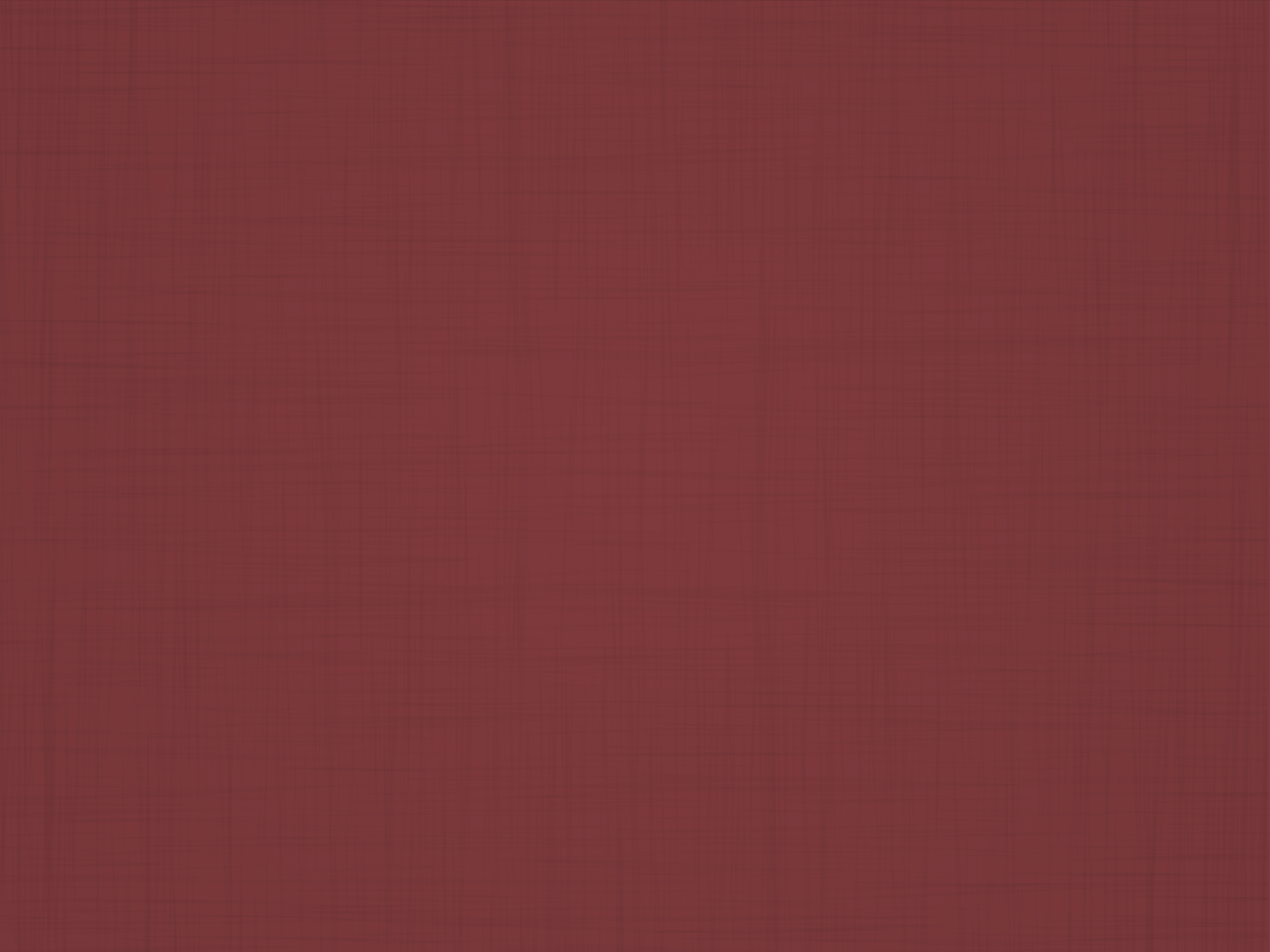 [4:13] hasta que todos lleguemos a la unidad de la fe y del conocimiento del Hijo de Dios,…
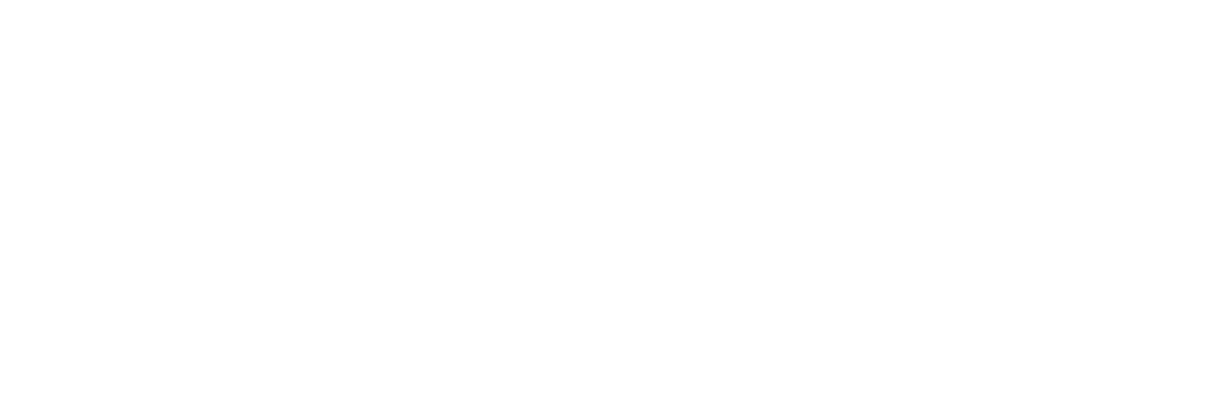 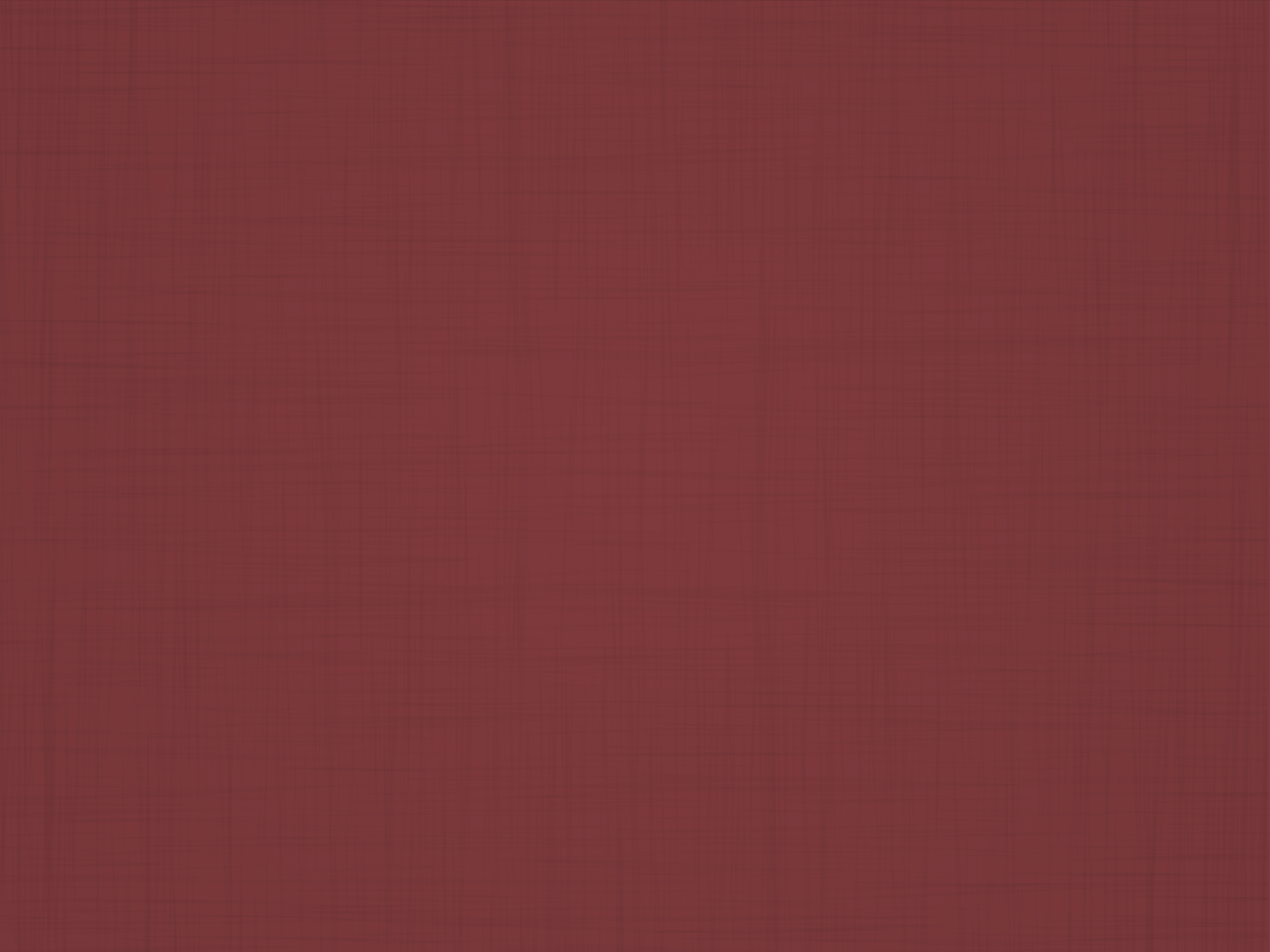 [4:13] a un varón perfecto,
 a la medida de la estatura de la plenitud de Cristo.
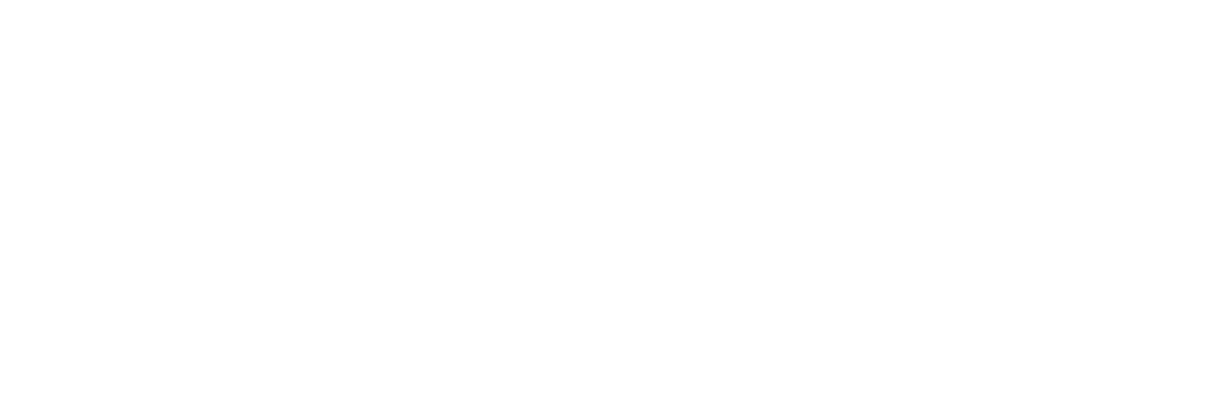 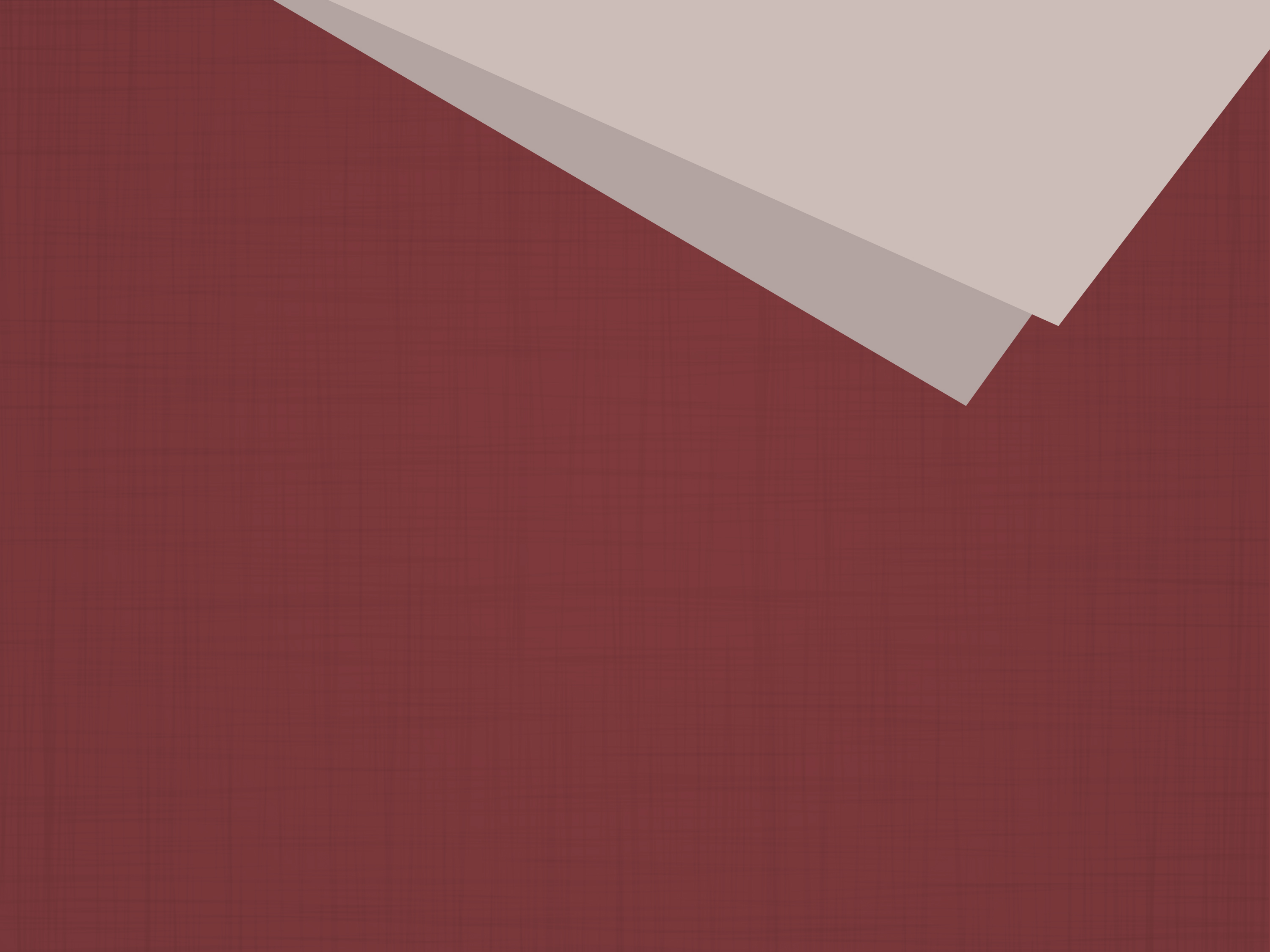 4.
¿Qué promesa le da 
Dios a la iglesia que 
espera el advenimiento?
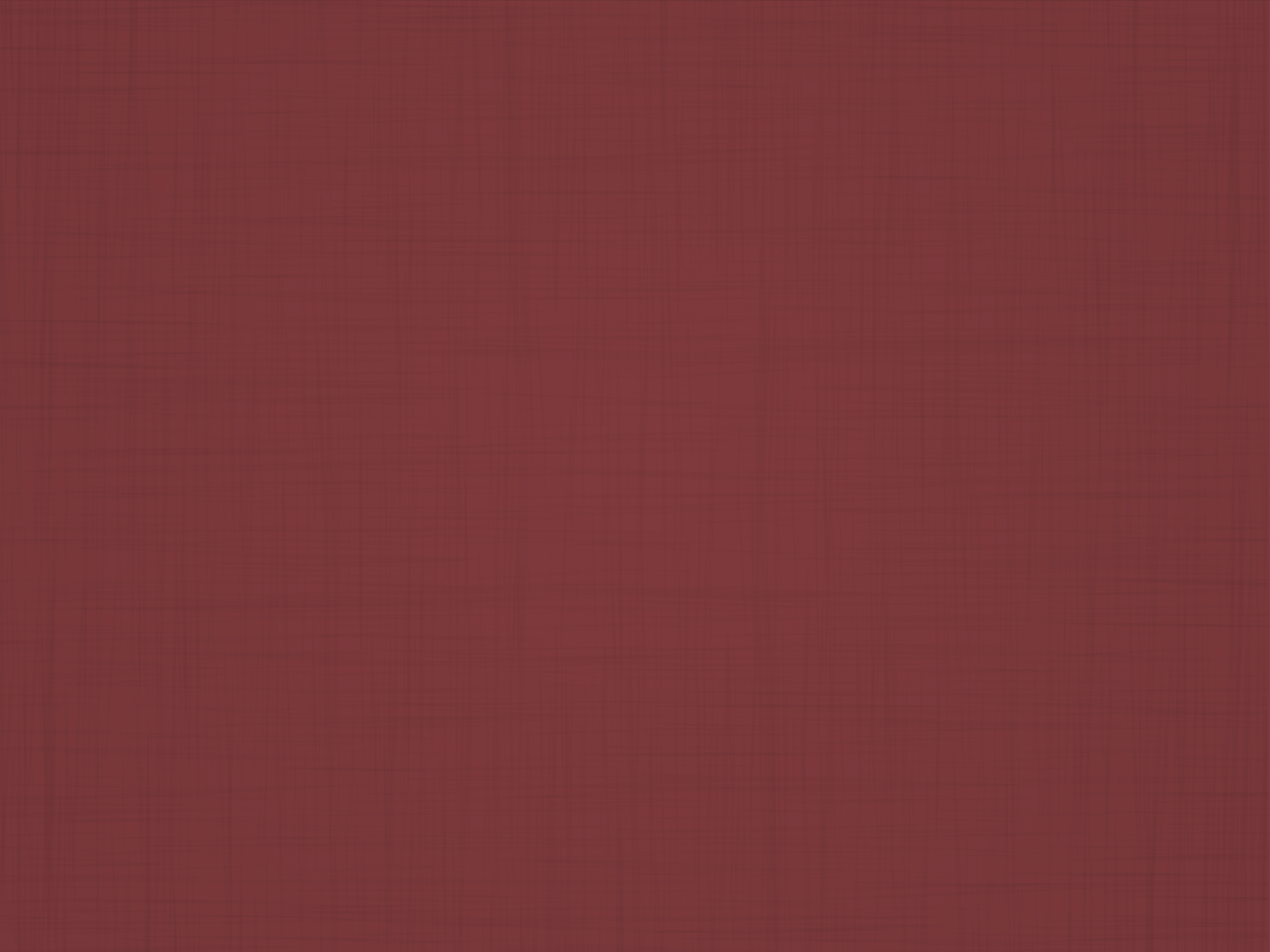 1 Corintios 1:7
De tal manera que nada 
os falta en ningún don, esperando la manifestación de nuestro Señor Jesucristo.
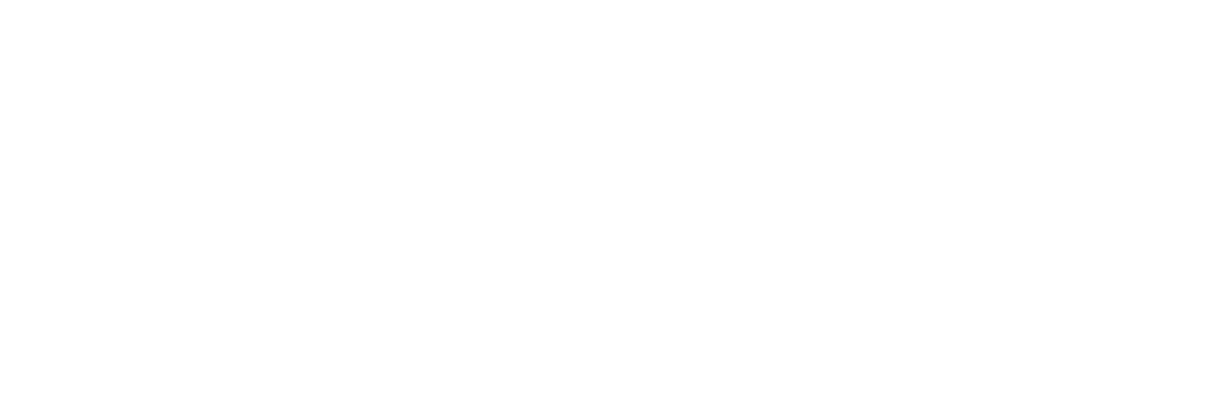 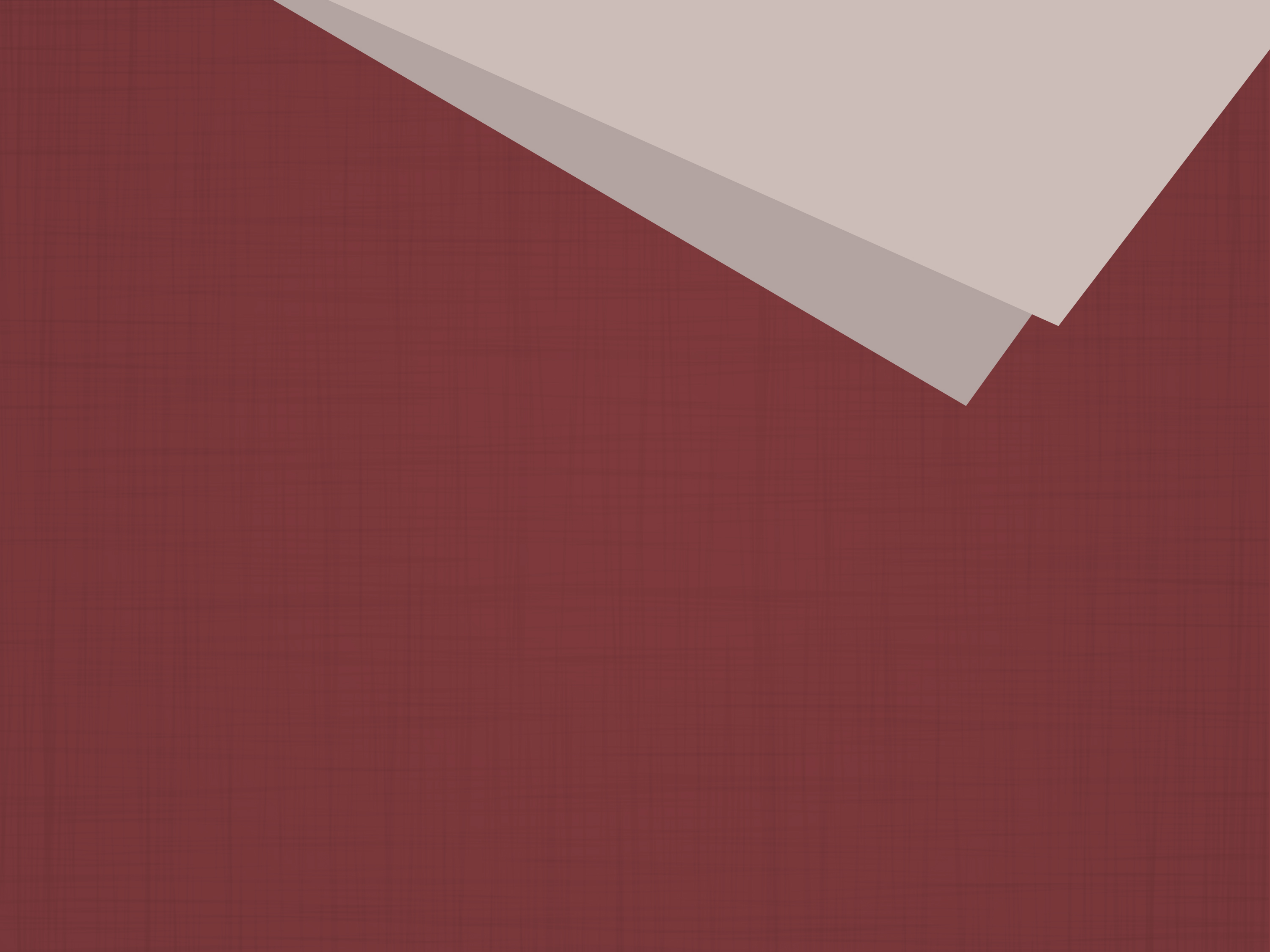 5.
¿Qué dos características específicas enumera 
Dios en el Apocalipsis…
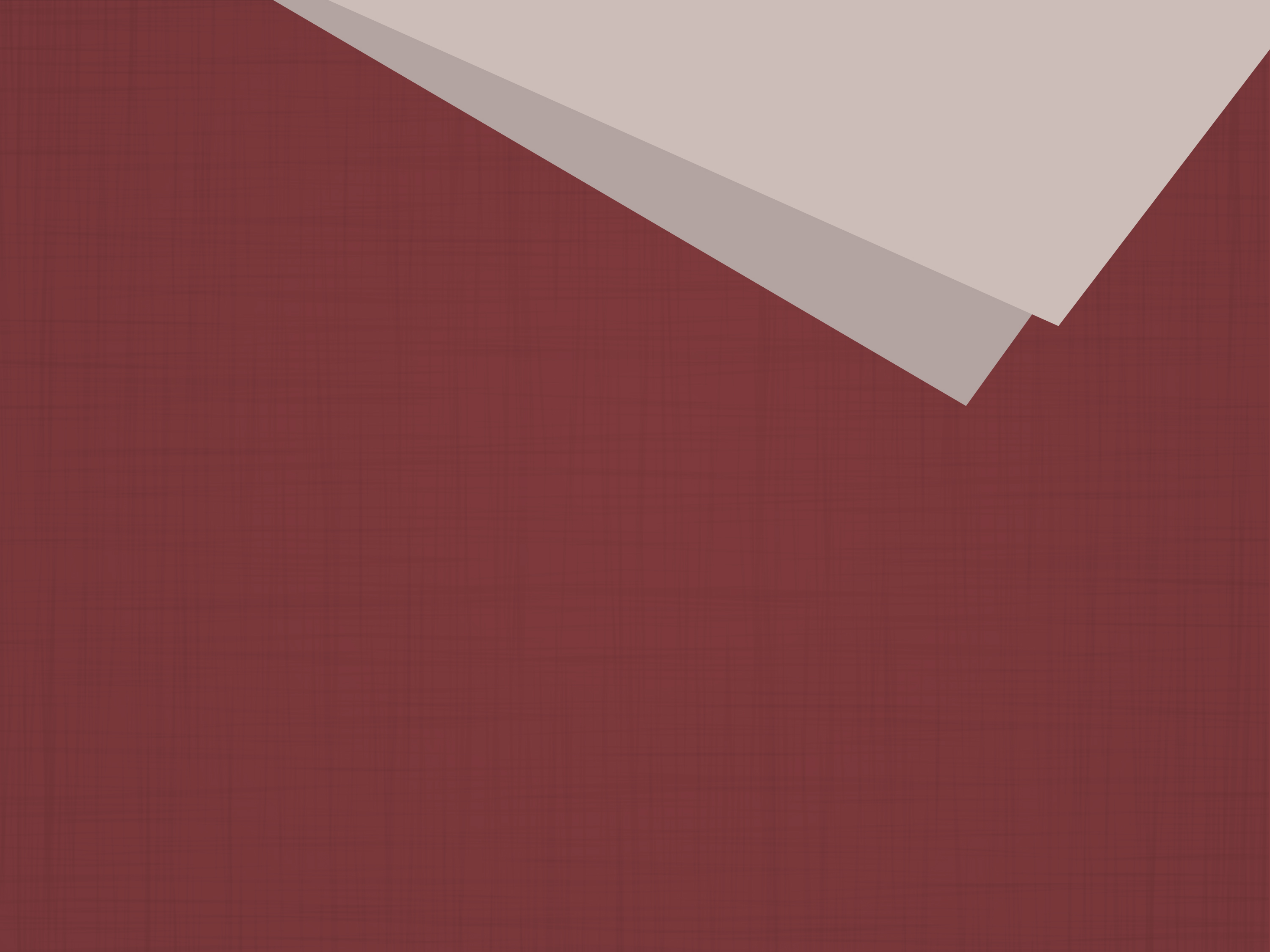 5.
para describir a su iglesia
de los últimos días?
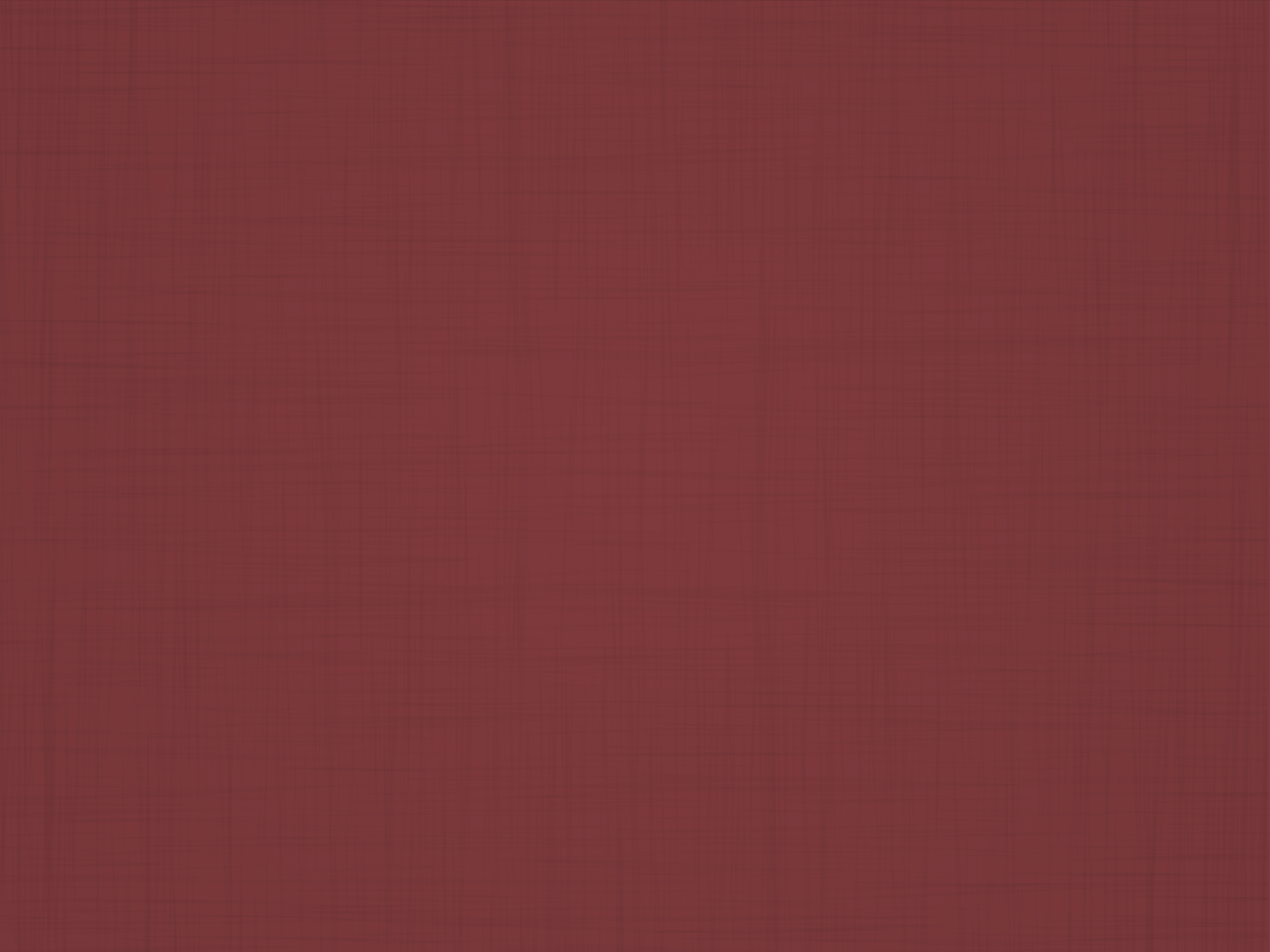 Apocalipsis 12:17
Entonces el dragón se llenó de ira contra la mujer; y se fue a hacer guerra contra el resto de la descendencia de ella,…
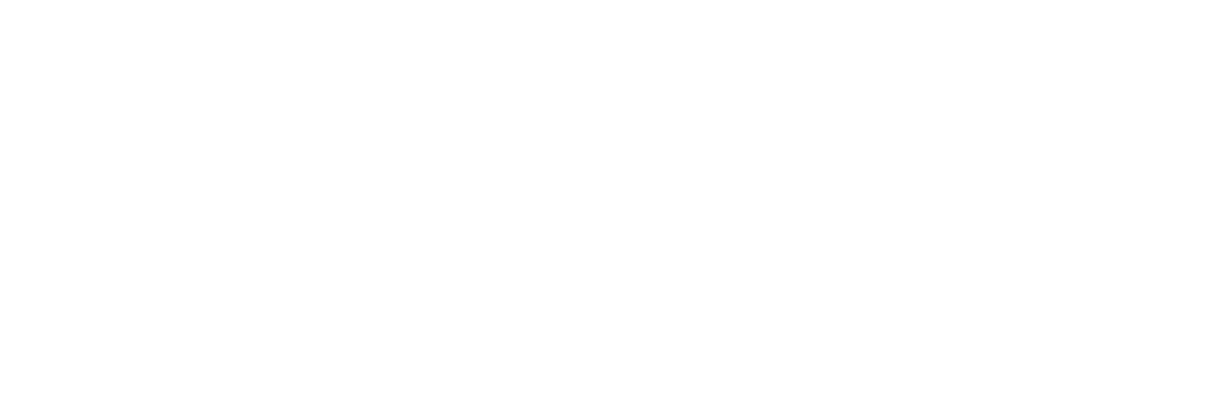 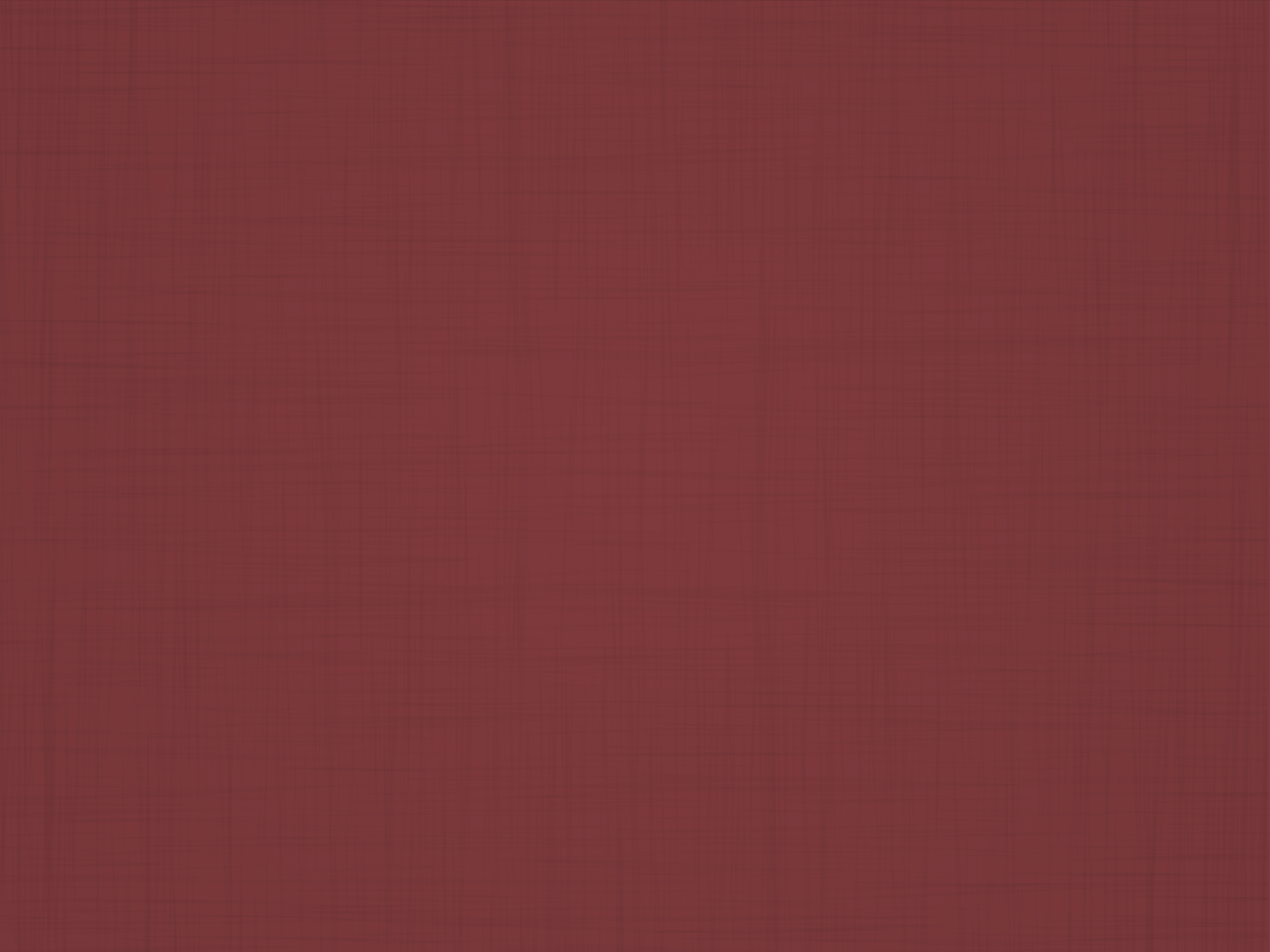 [12:17] los que guardan 
los mandamientos de Dios 
y tienen el testimonio 
de Jesucristo.
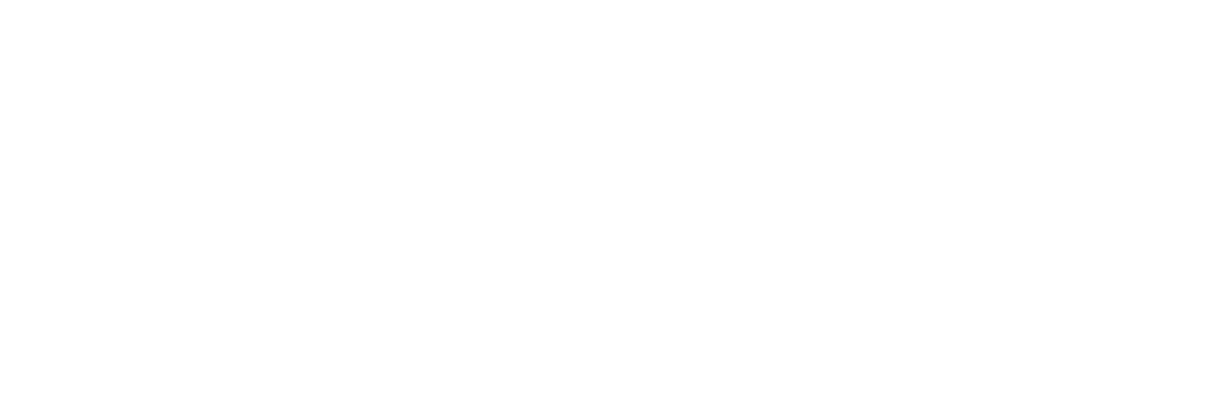 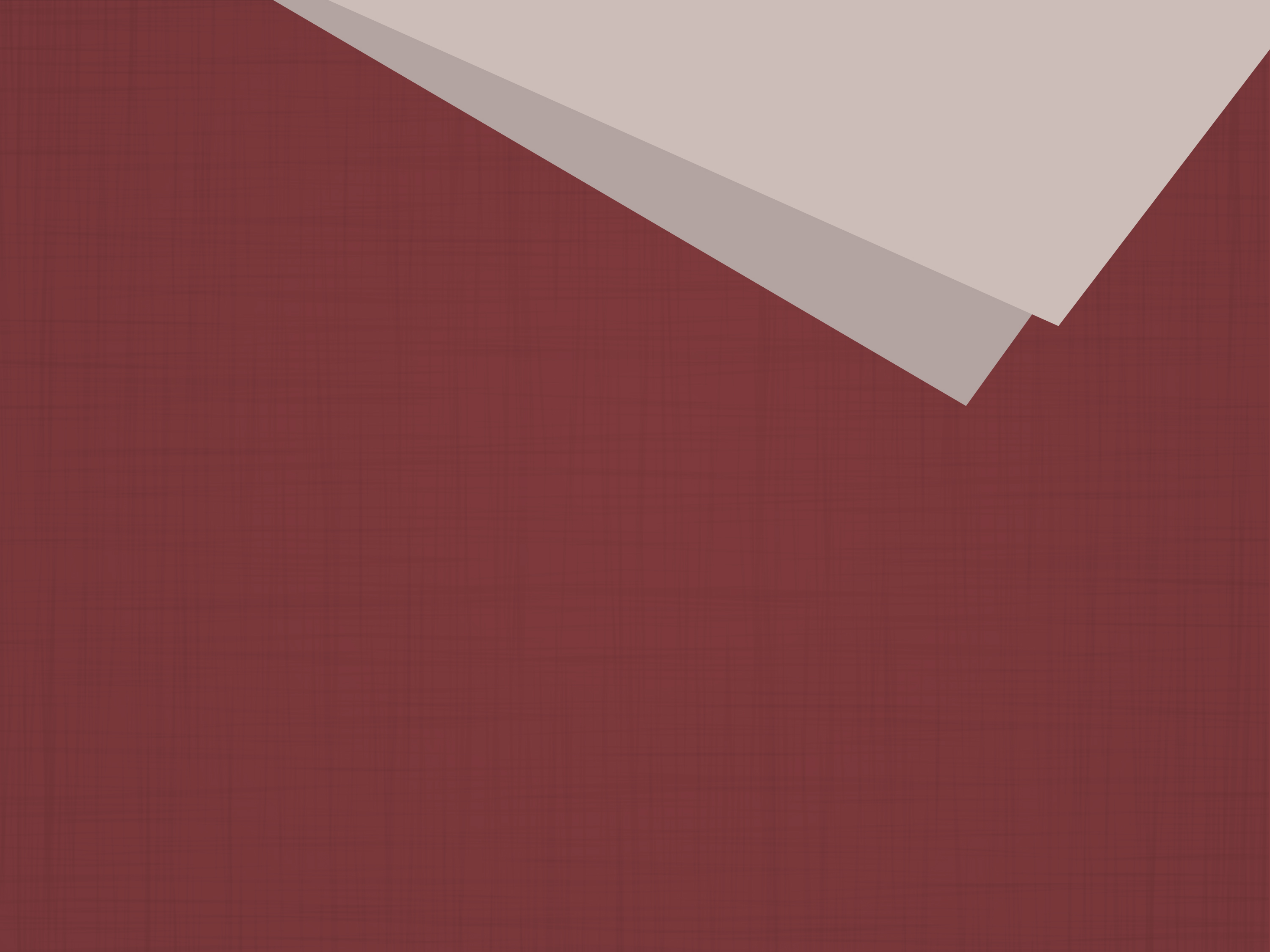 6.
¿Cómo define la Biblia 
el “Testimonio de Jesús”?
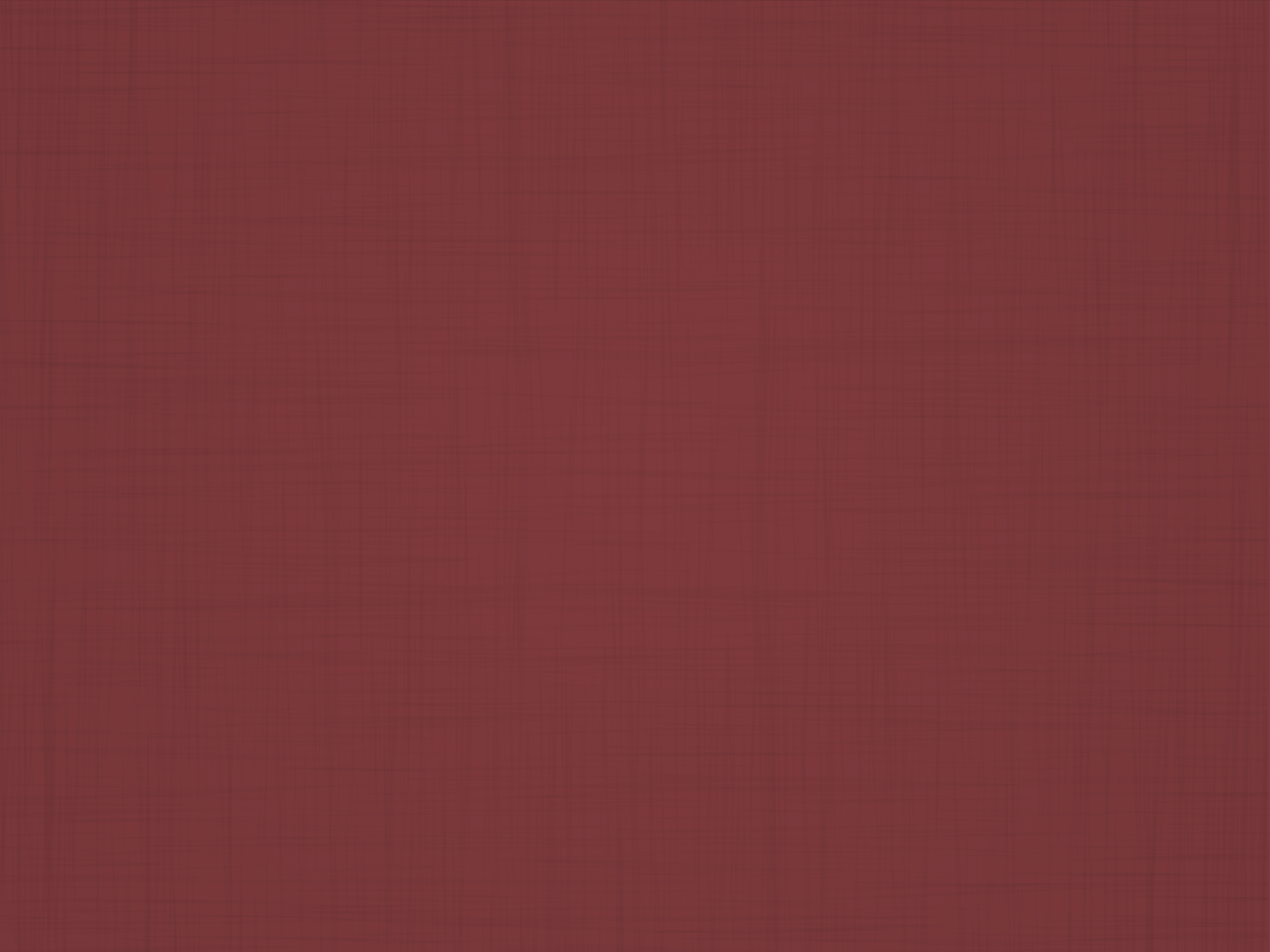 Apocalipsis 19:10
Yo me postré a sus pies 
para adorarle. Y él me dijo: 
Mira, no lo hagas; yo soy consiervo tuyo,…
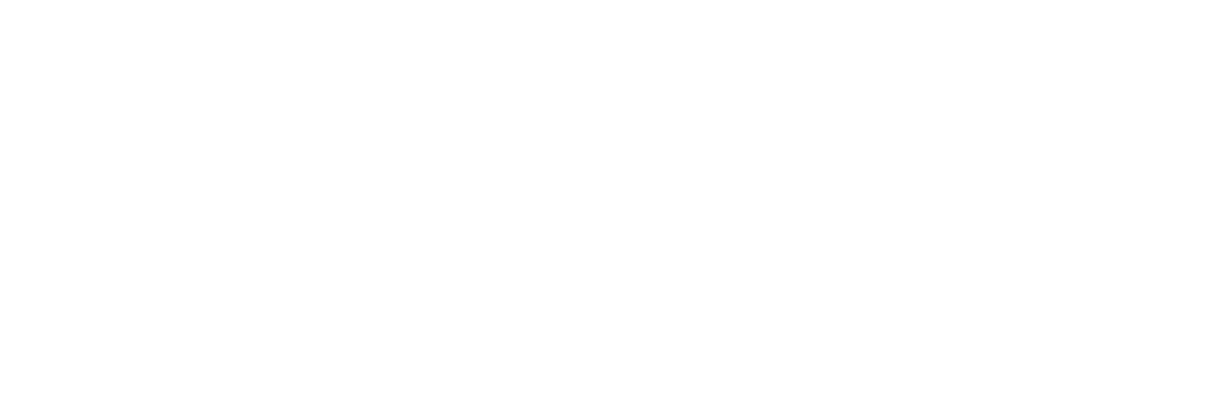 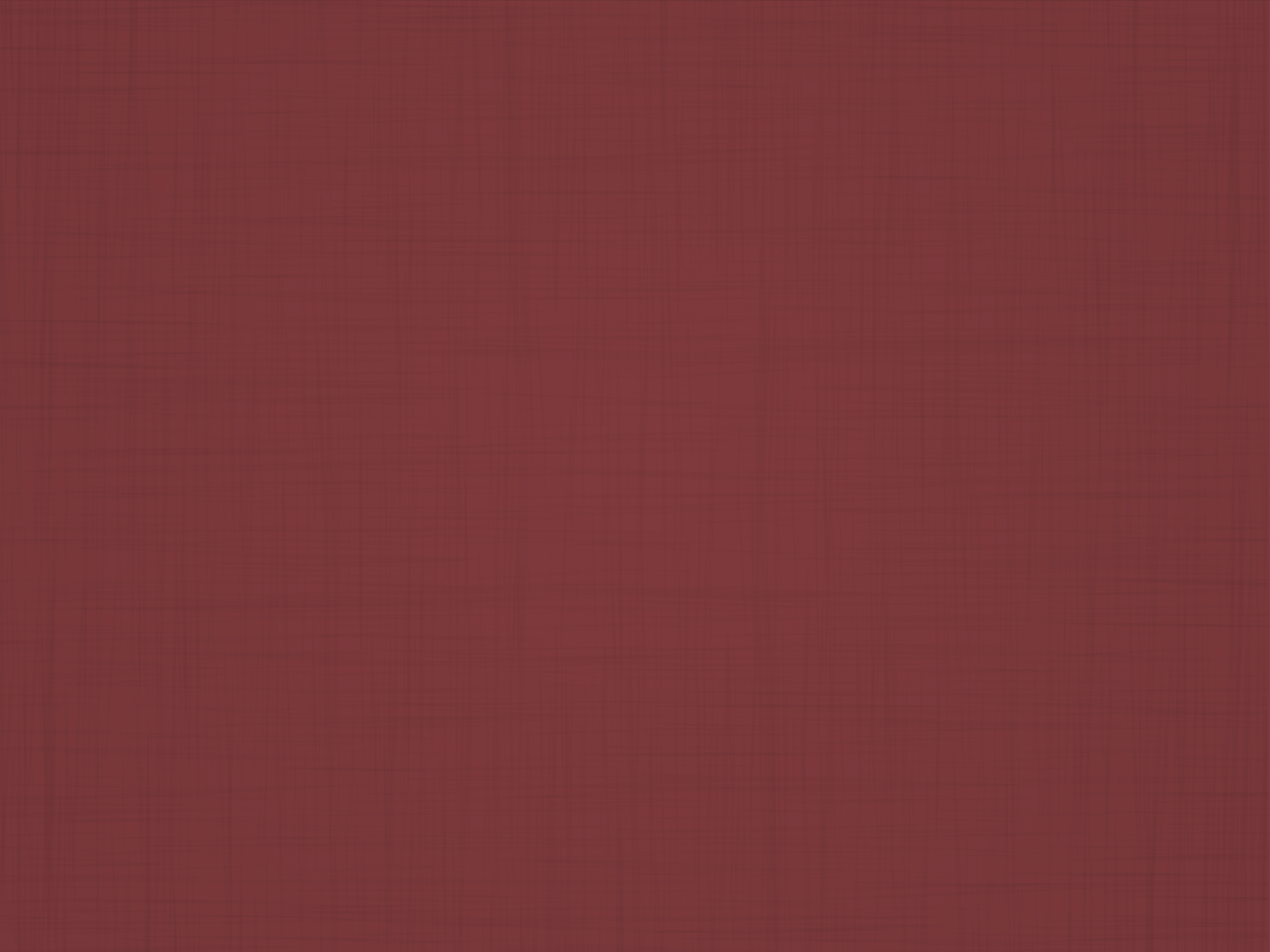 [19:10] y de tus hermanos que retienen el testimonio de Jesús. Adora a Dios; porque el testimonio de Jesús es el espíritu de la profecía.
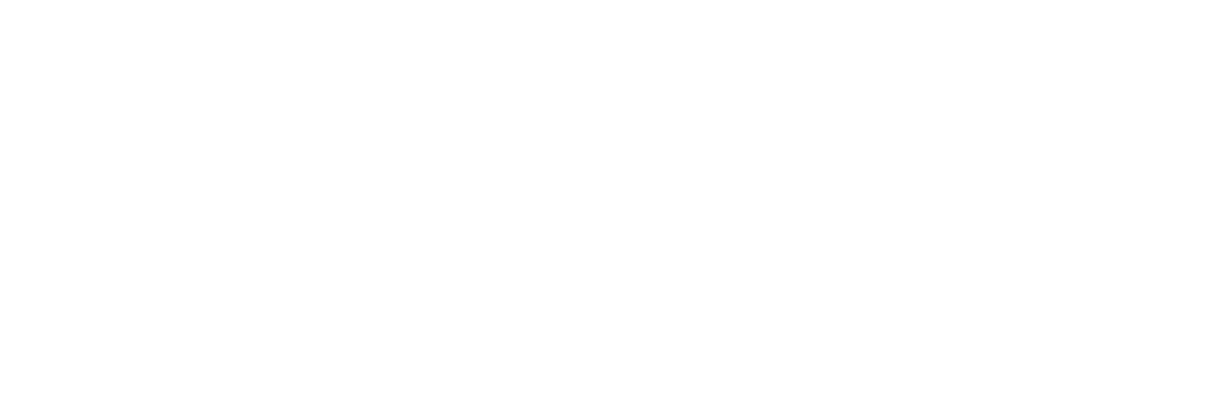 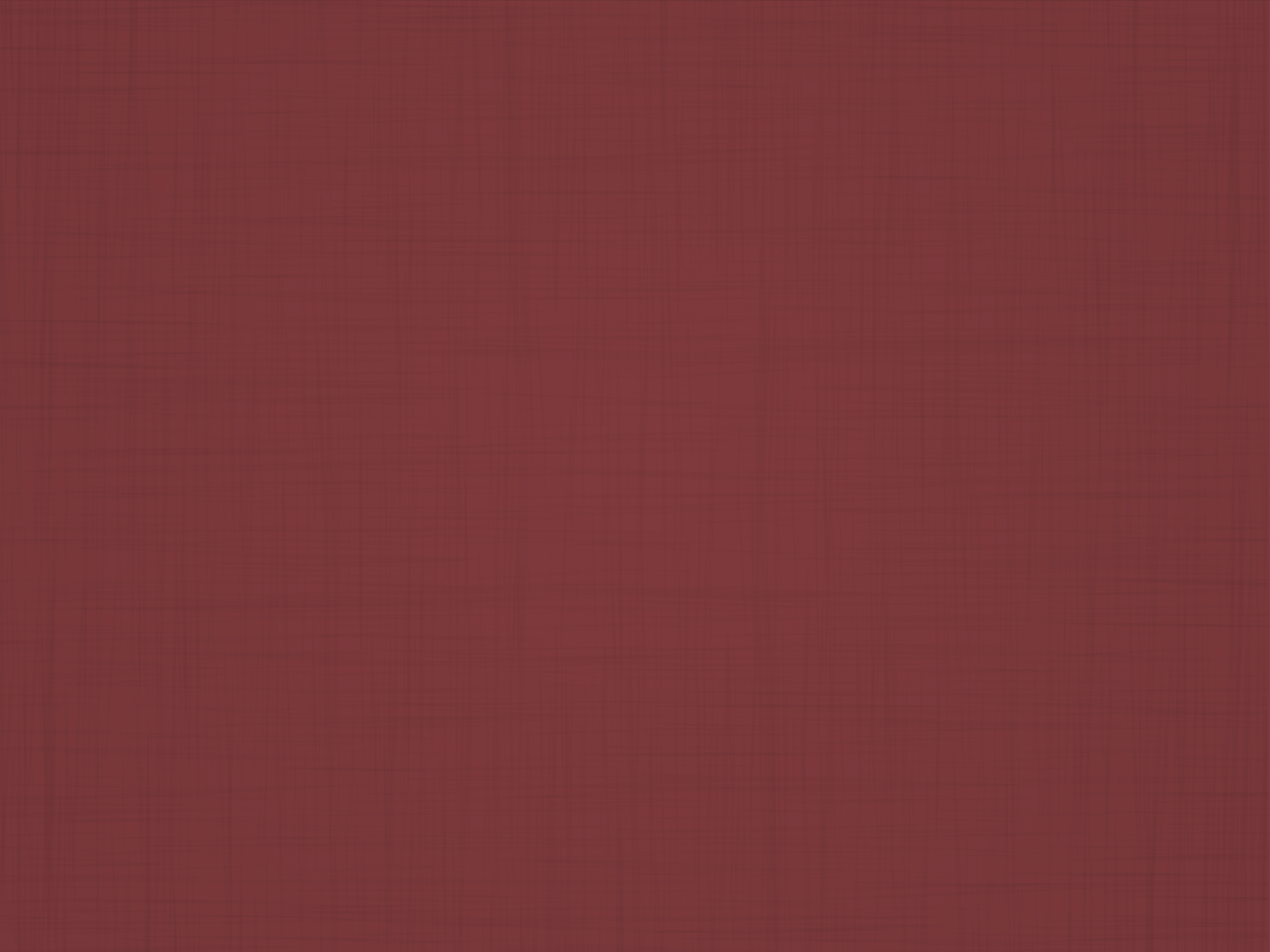 PRUEBA 1
Cumplimiento 
de la Profecía
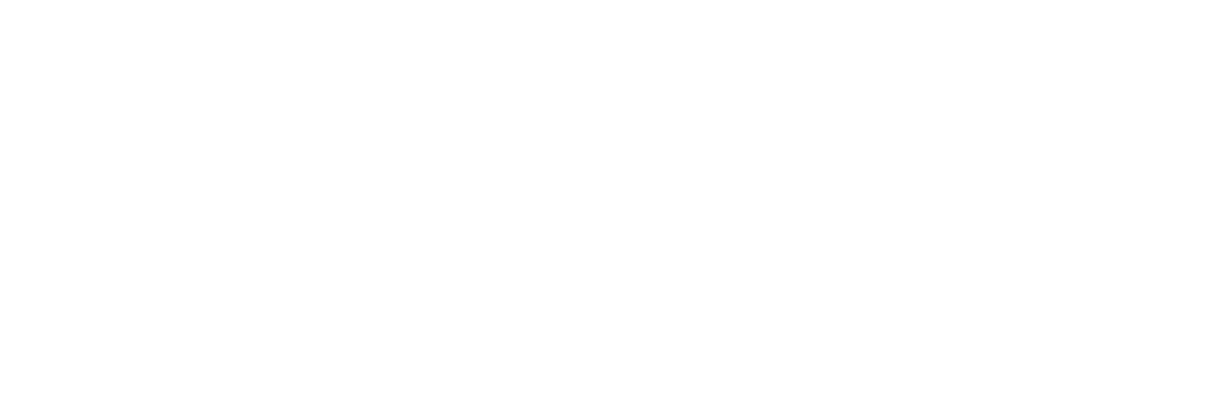 [Speaker Notes: La Escritura nos da varias pruebas de que un profeta es verdadero.]
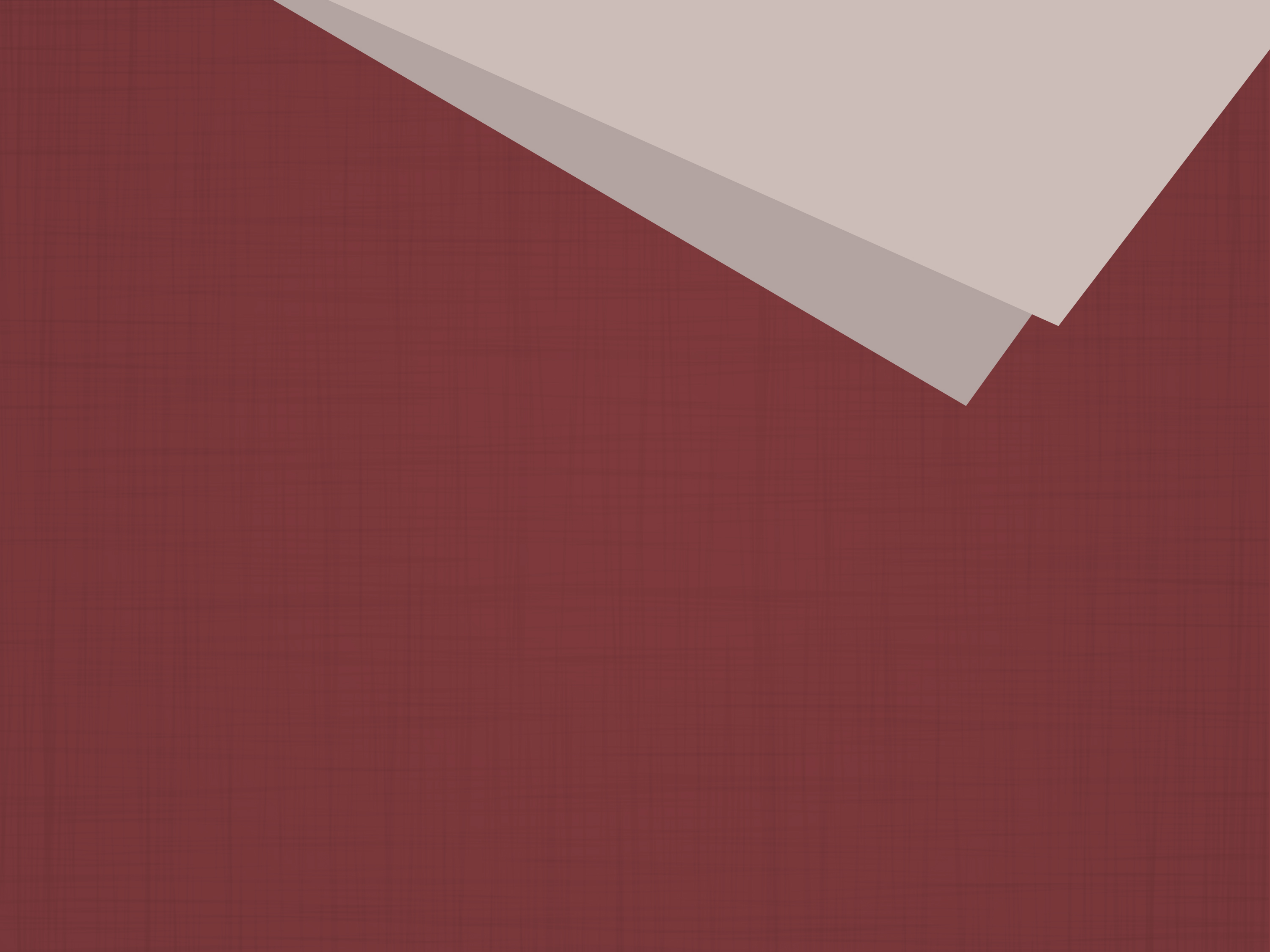 7.
¿Qué enseña la Biblia 
sobre la exactitud del  
profeta verdadero?
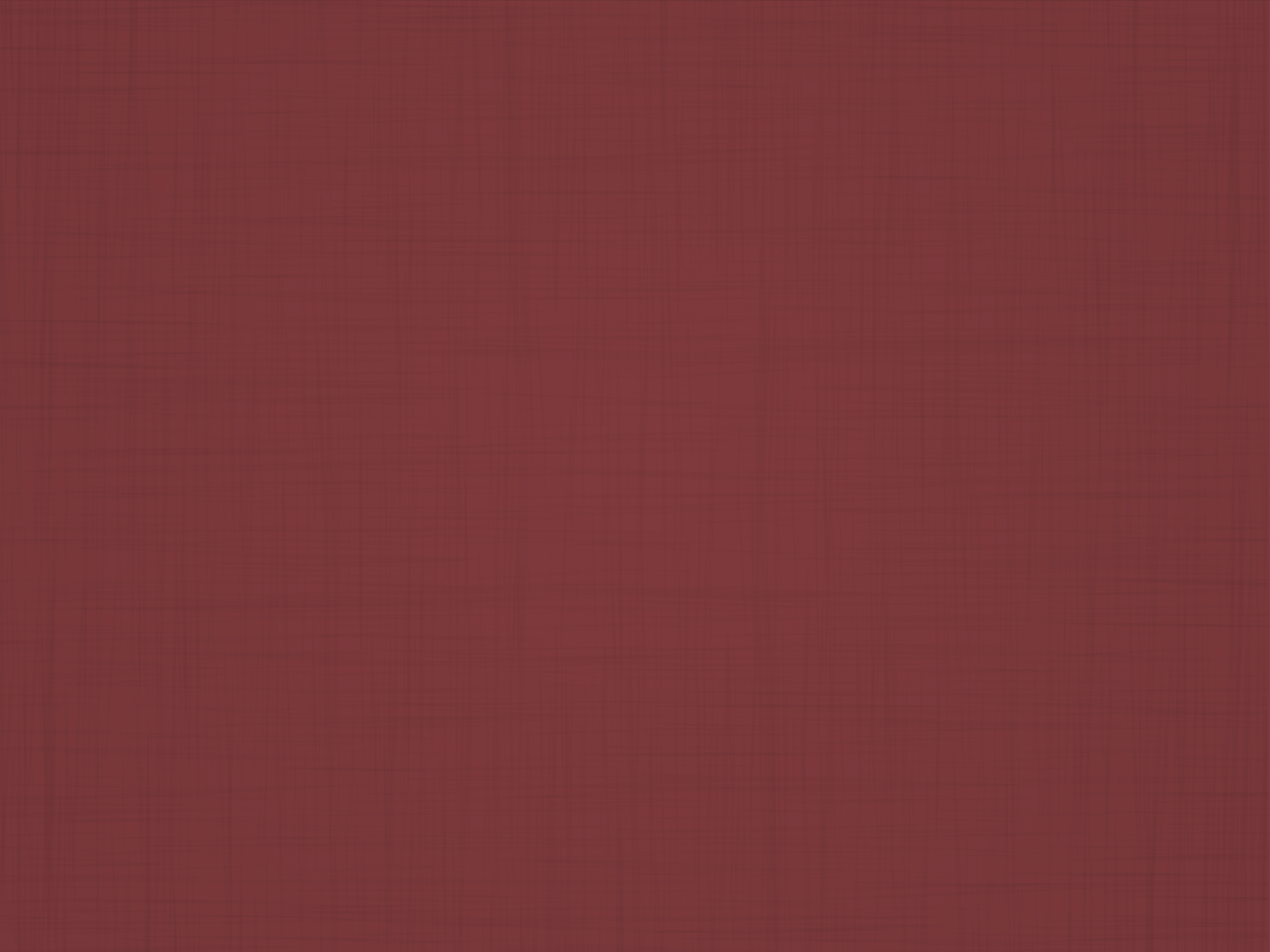 Jeremías 28:9
El profeta que profetiza de paz, cuando se cumpla la palabra del profeta,…
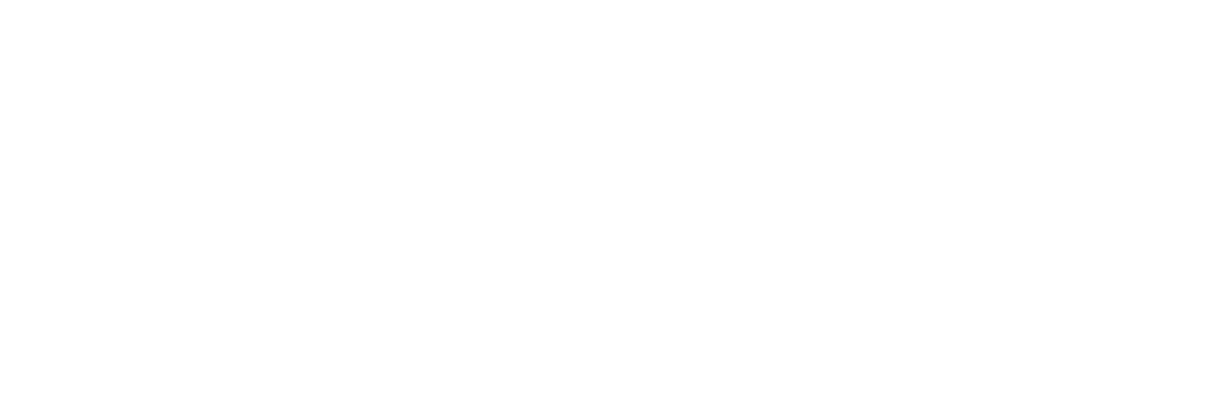 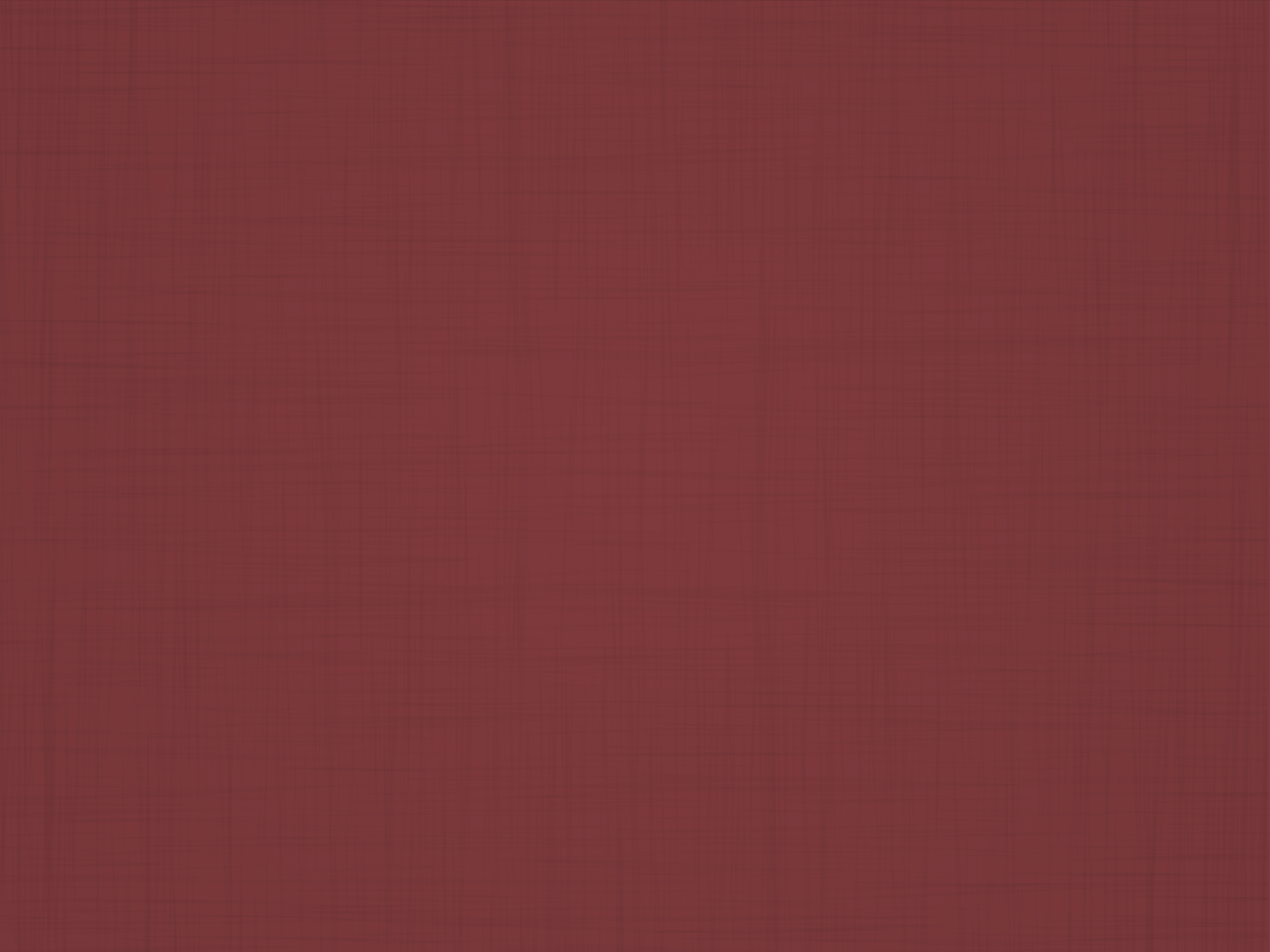 [28:9] será conocido como el profeta que Jehová en verdad envió.
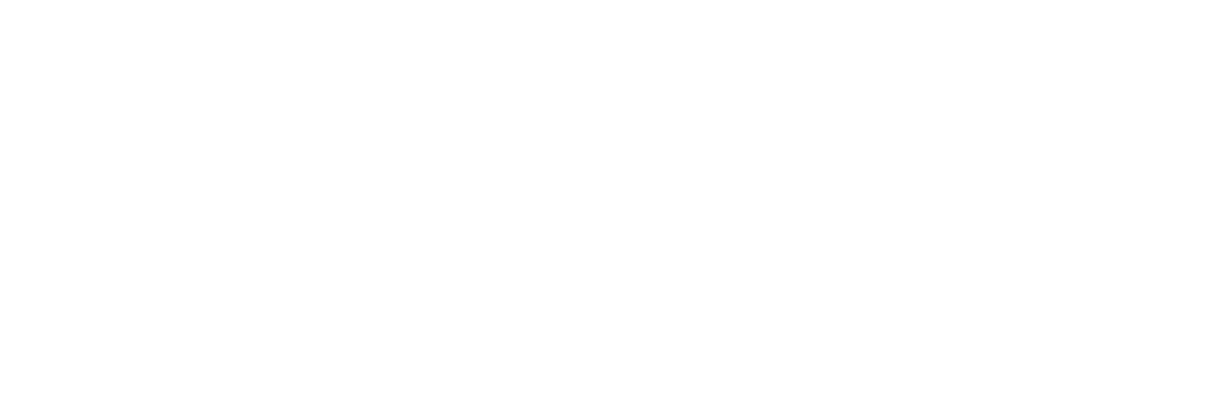 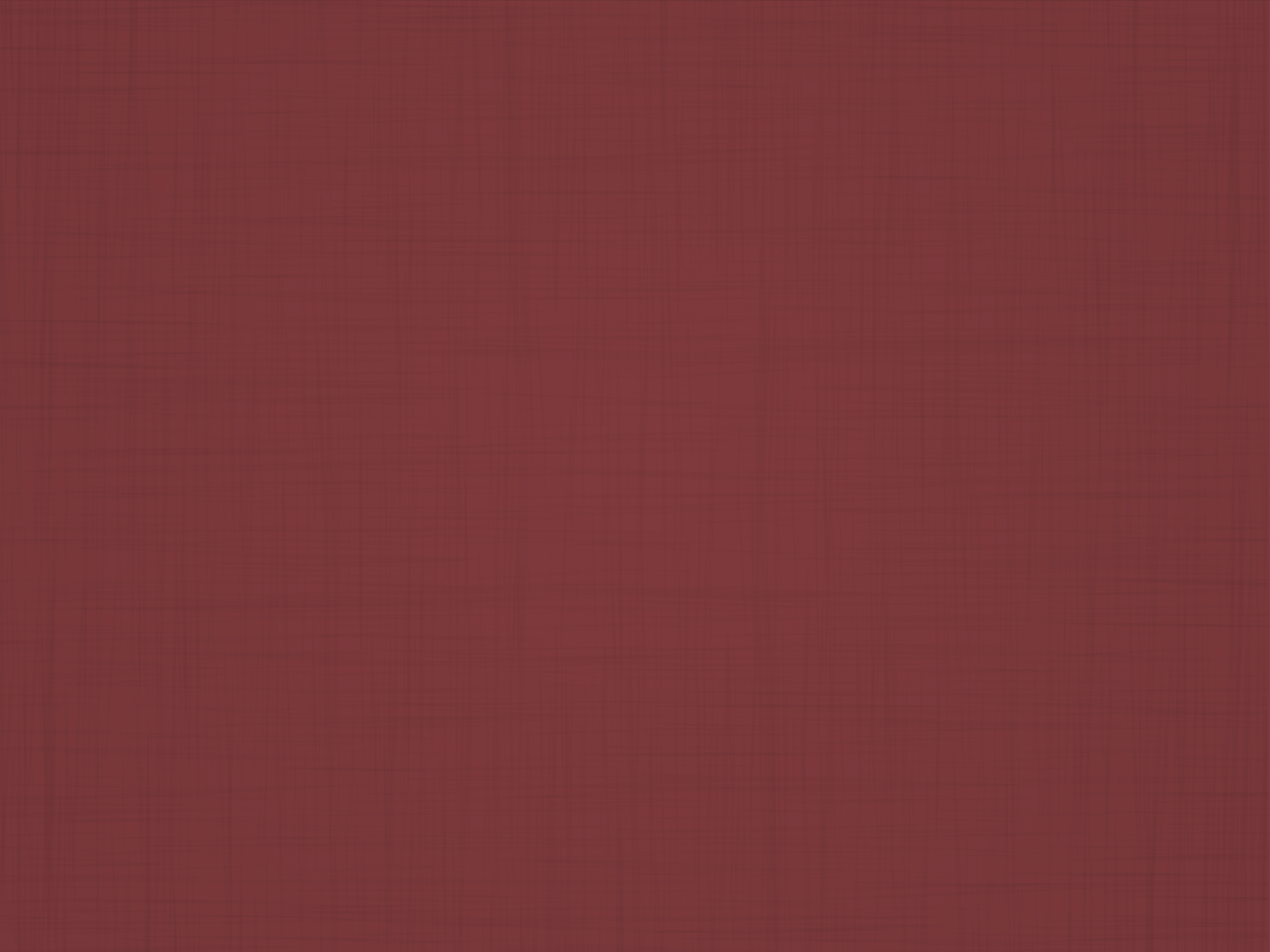 PRUEBA 2
La relación del 
profeta con la Biblia
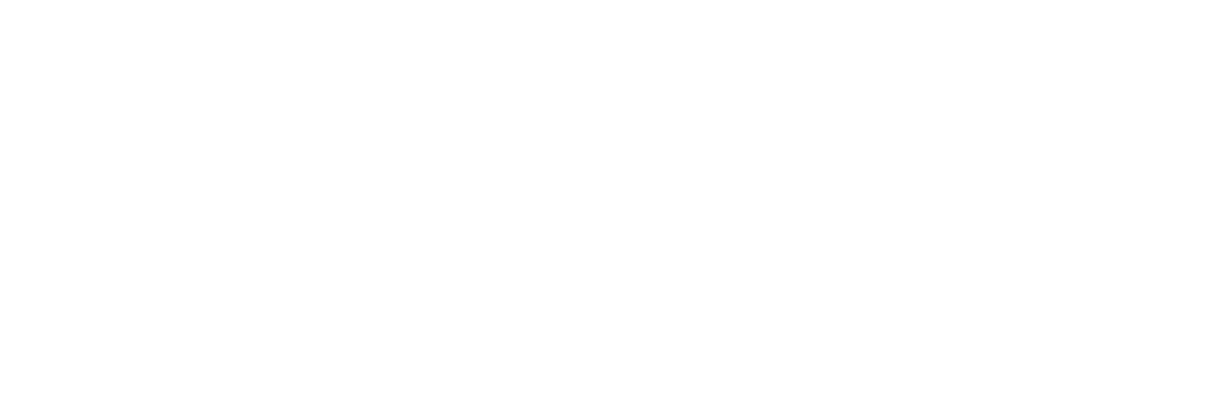 [Speaker Notes: La Escritura nos da varias pruebas de que un profeta es verdadero.]
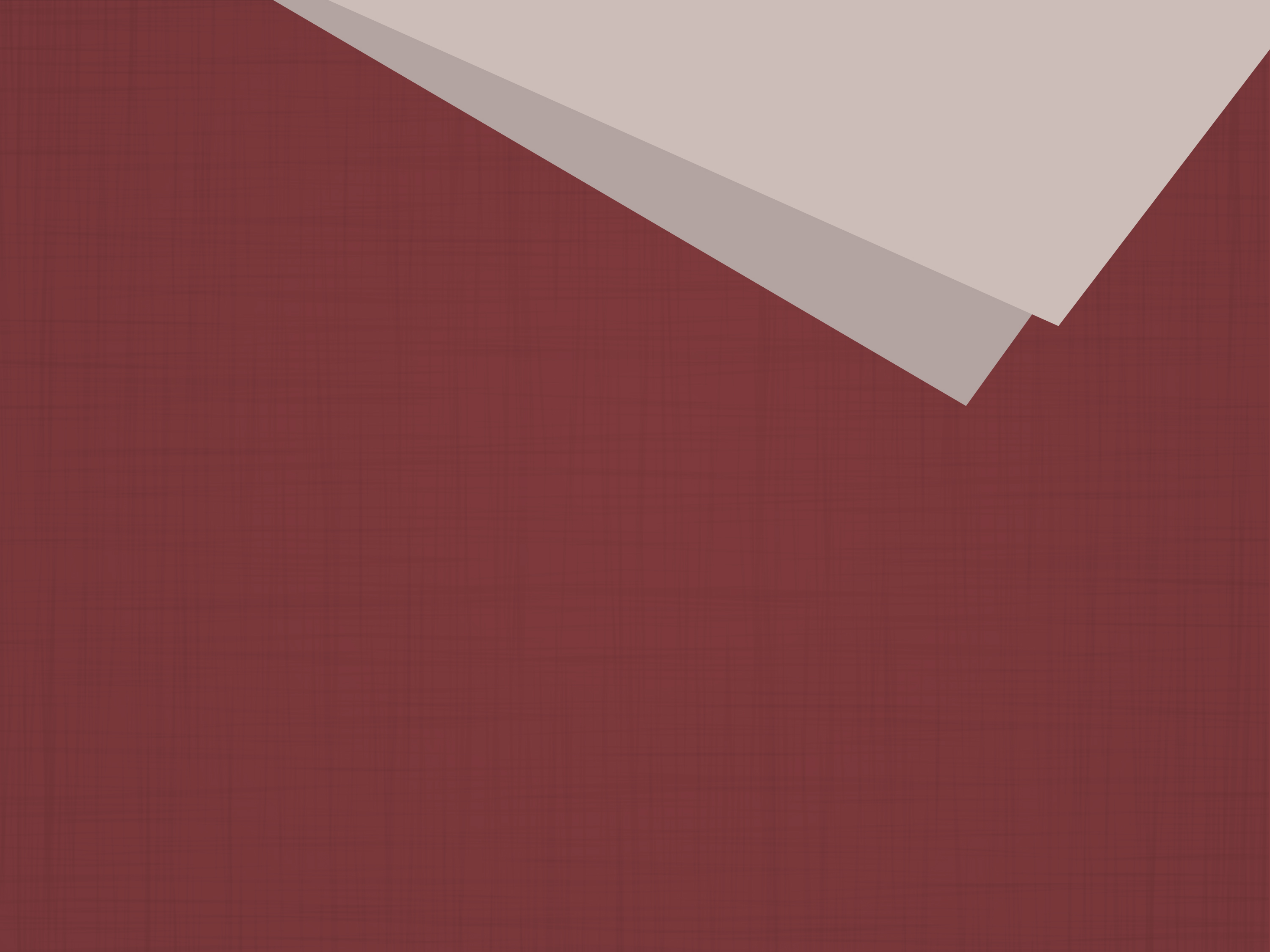 8.
¿Qué debemos hacer 
si se cumplen las predicciones,…
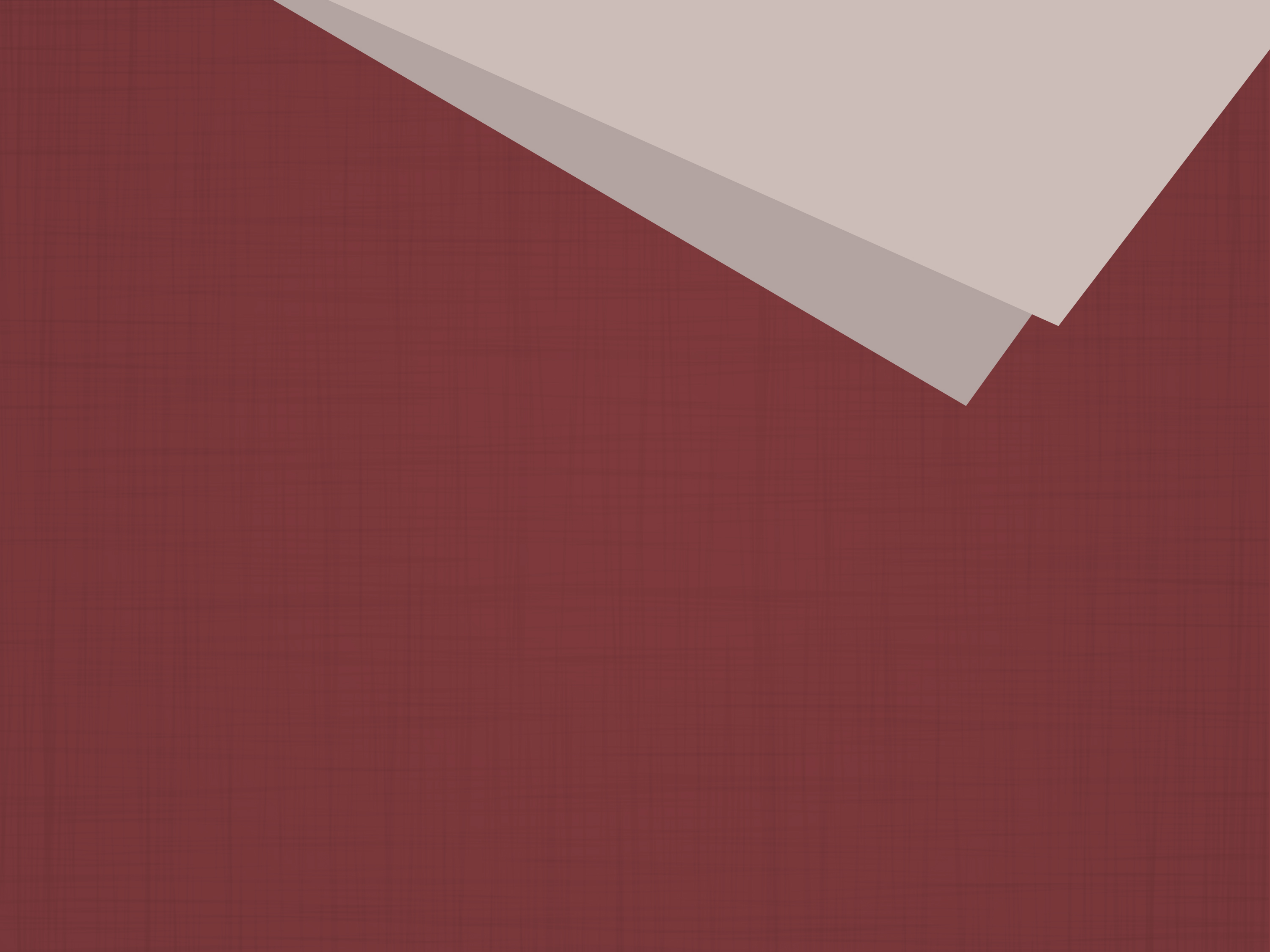 8.
pero el profeta nos
desvía de las verdades 
de la Escritura?
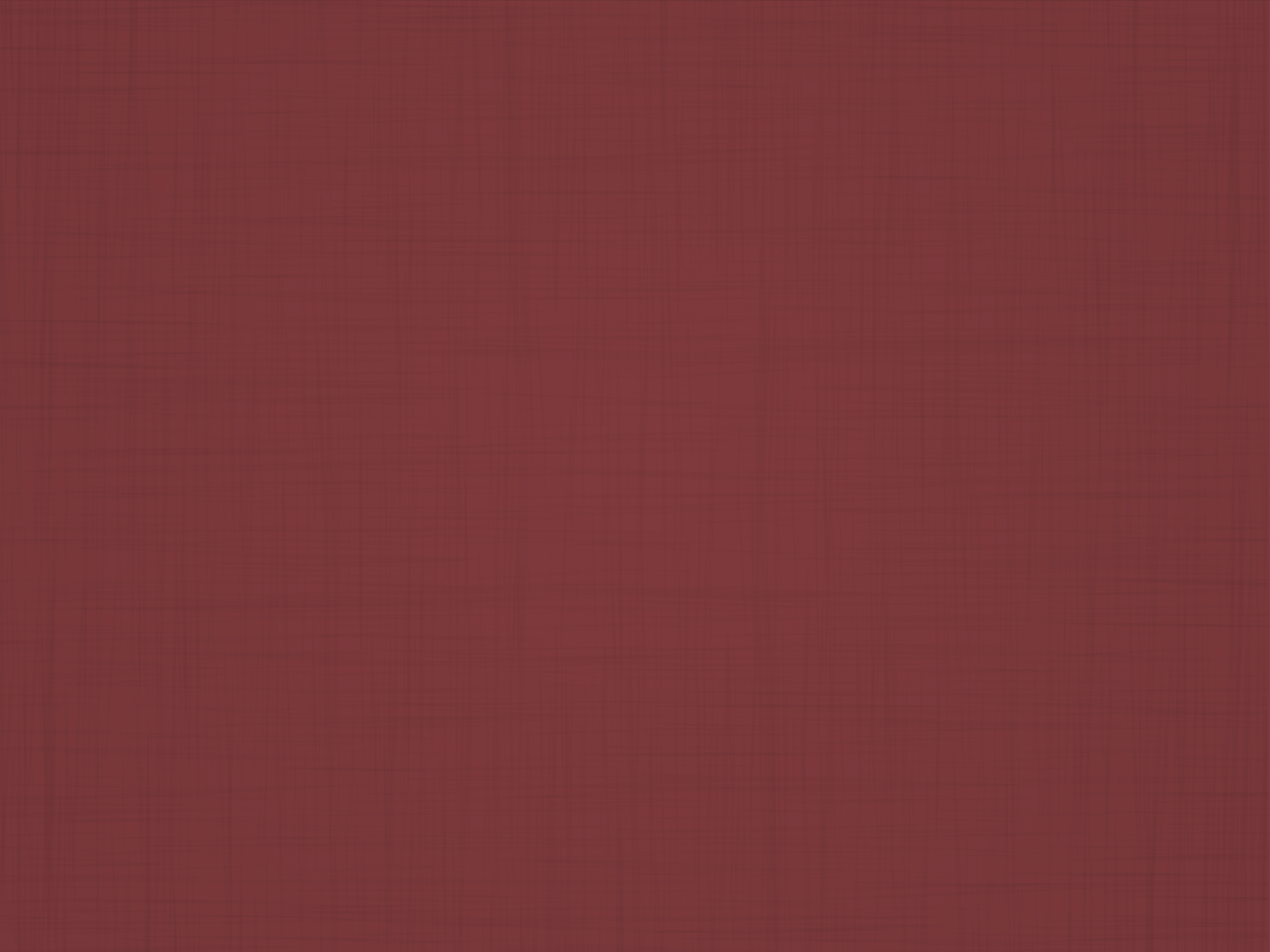 Deuteronomio 13:1-3
Cuando se levantare en medio de ti profeta,…
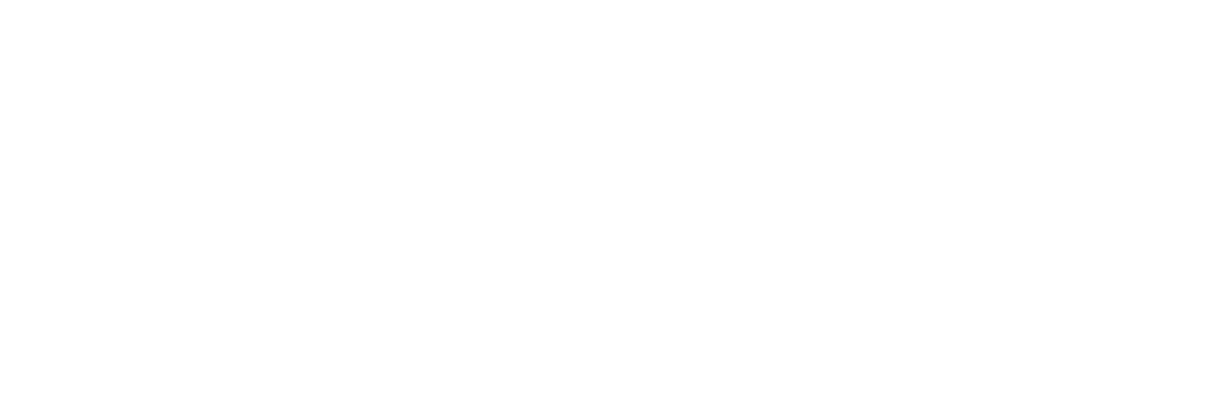 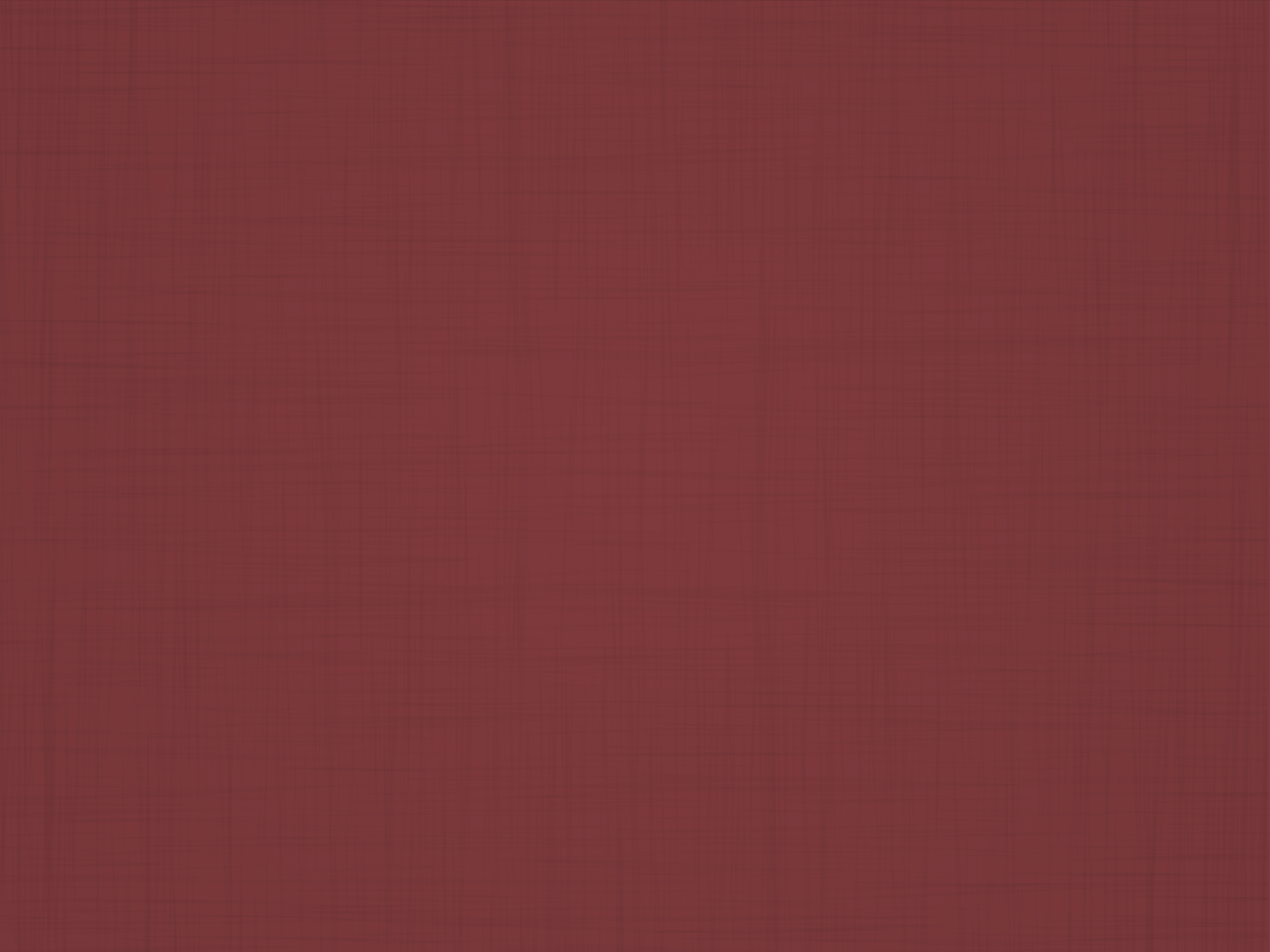 [13:1] o soñador de 
sueños, y te anunciare 
señal o prodigios,
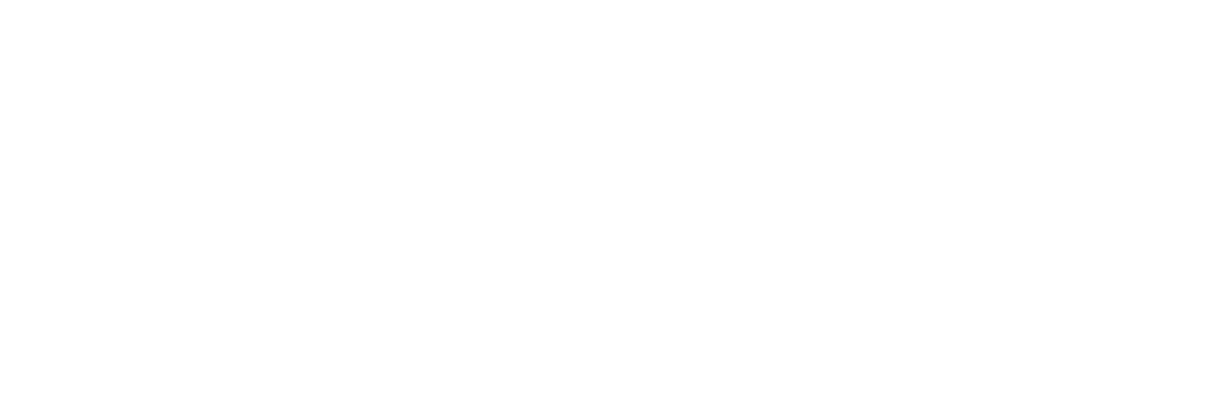 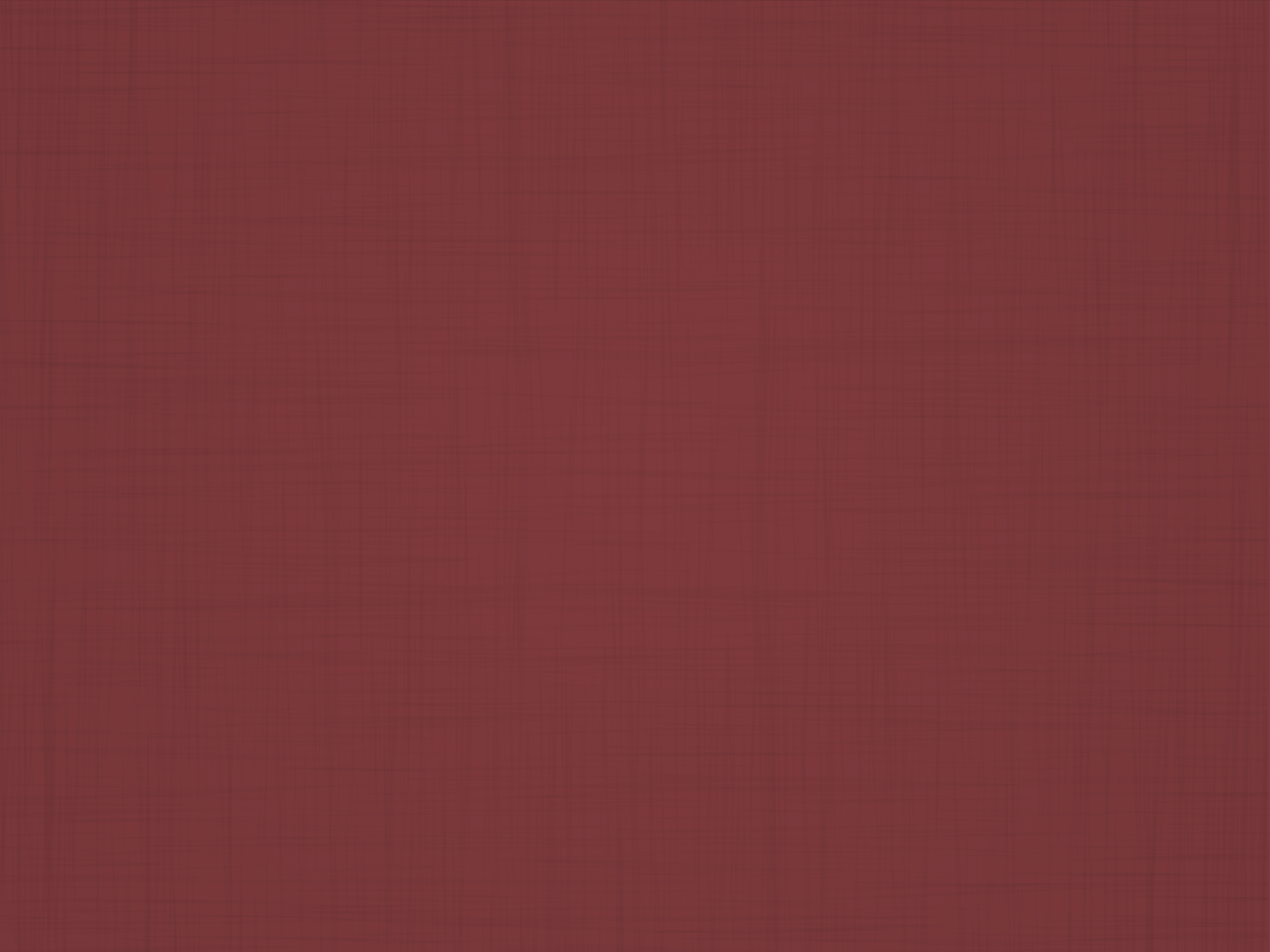 [13:2] y si se cumpliere la señal o prodigio que él te anunció, diciendo: Vamos en pos de dioses ajenos, que no conociste, y sirvámosles;
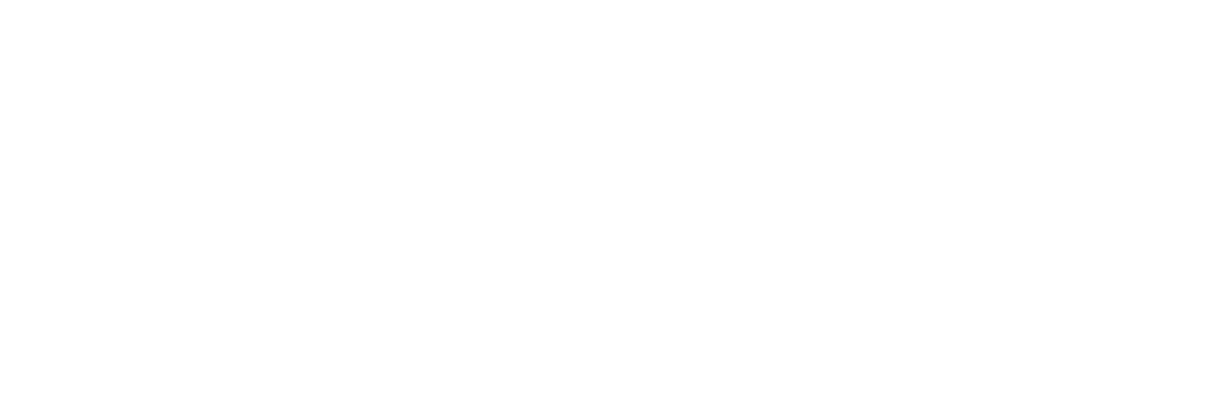 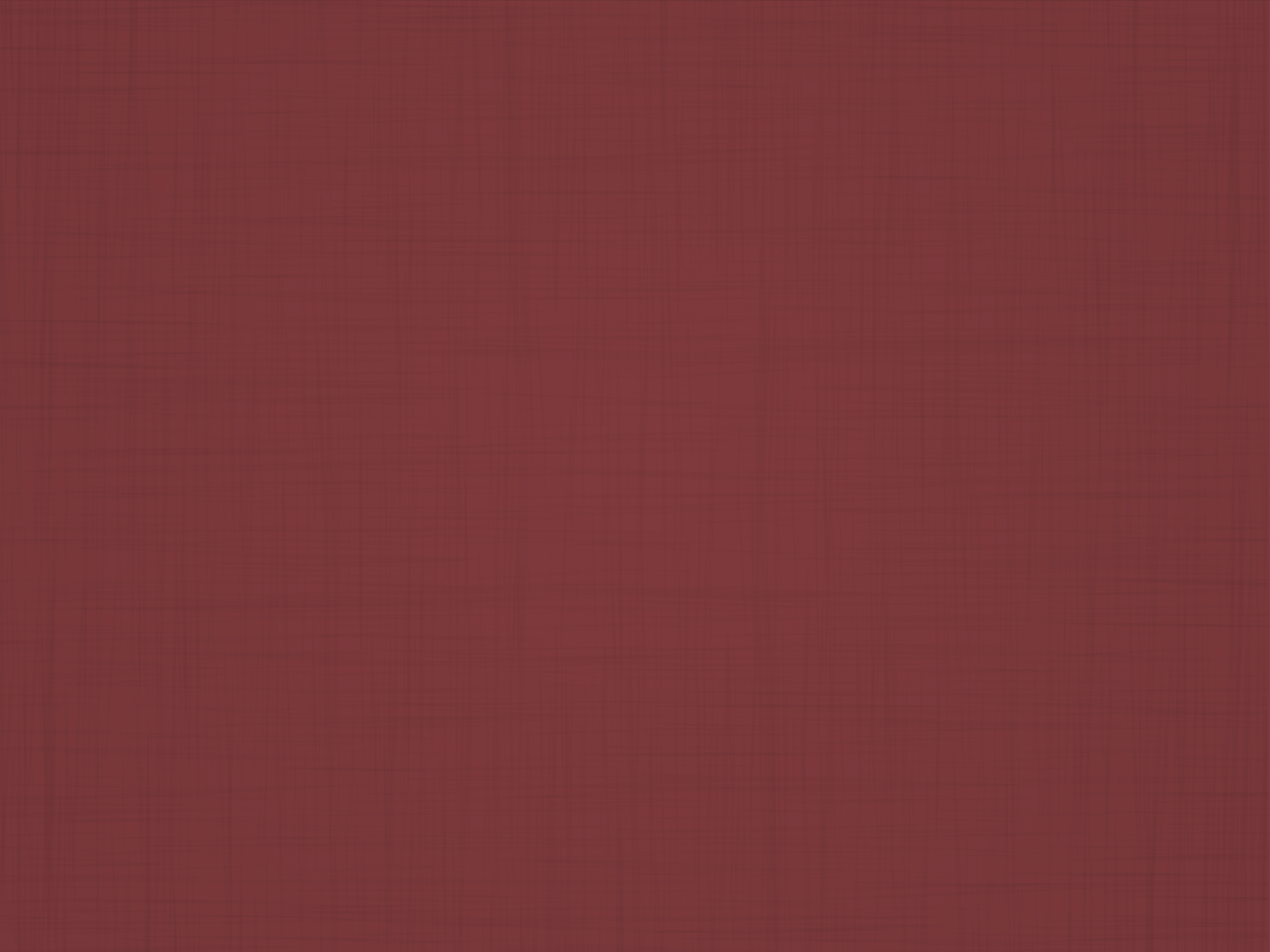 [13:3] no darás oído a las palabras de tal profeta, ni al tal soñador de sueños; porque Jehová vuestro Dios os está probando,
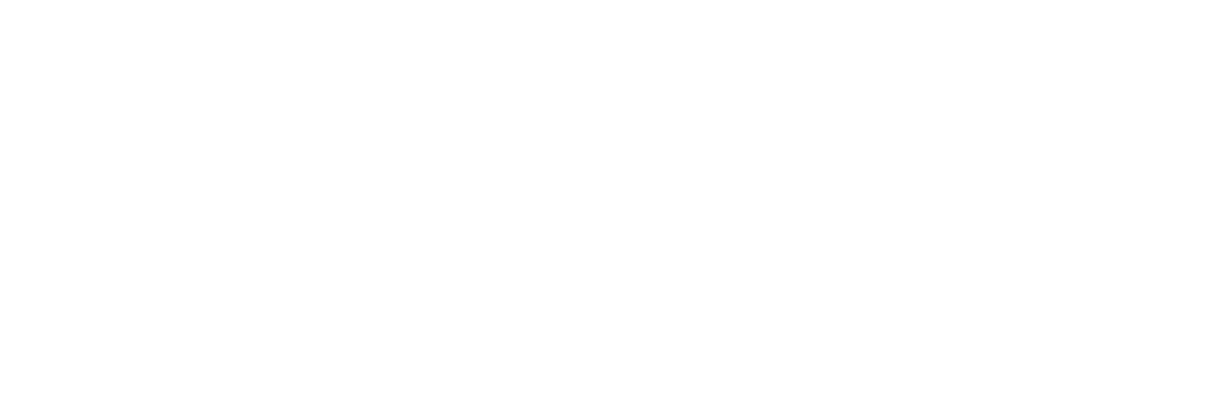 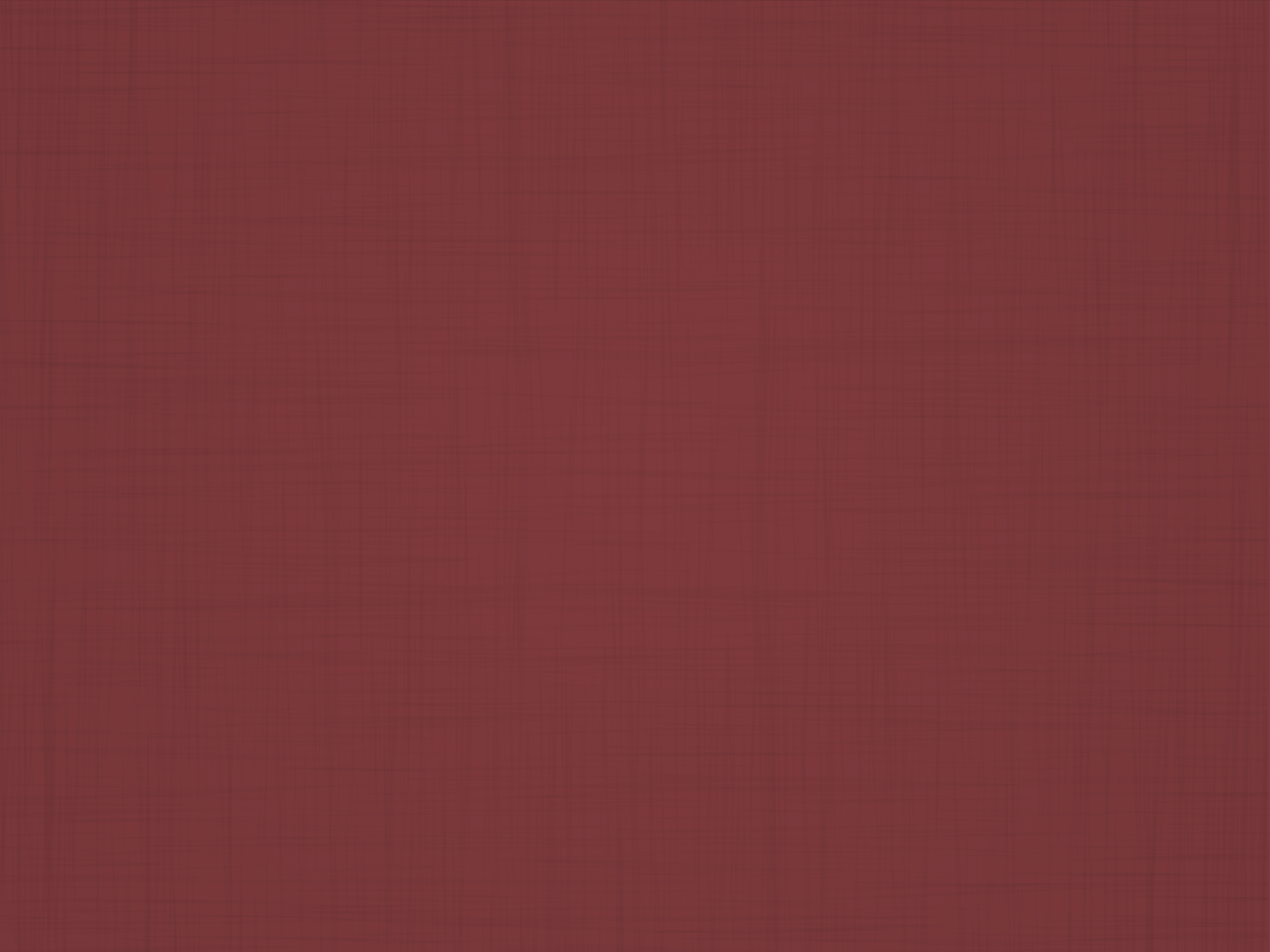 [13:3] para saber si amáis a Jehová vuestro Dios con todo vuestro corazón, y con toda vuestra alma.
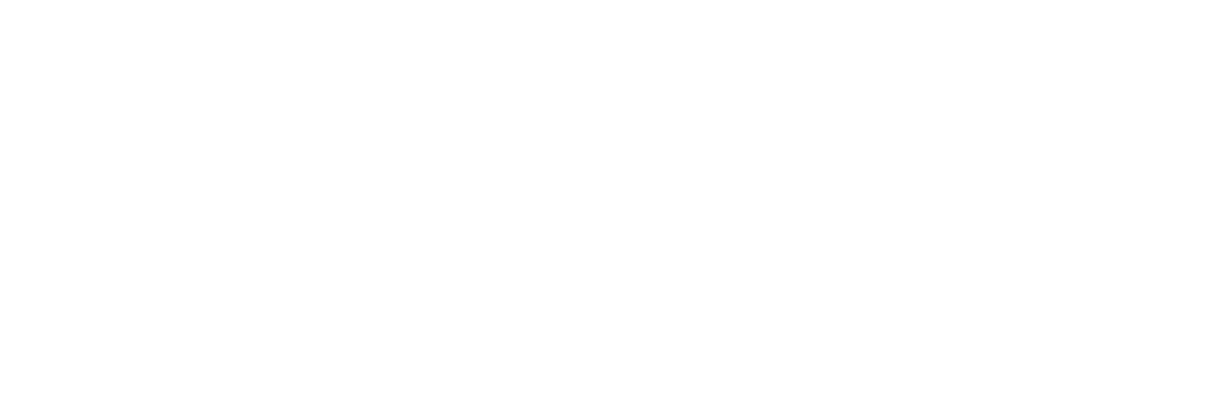 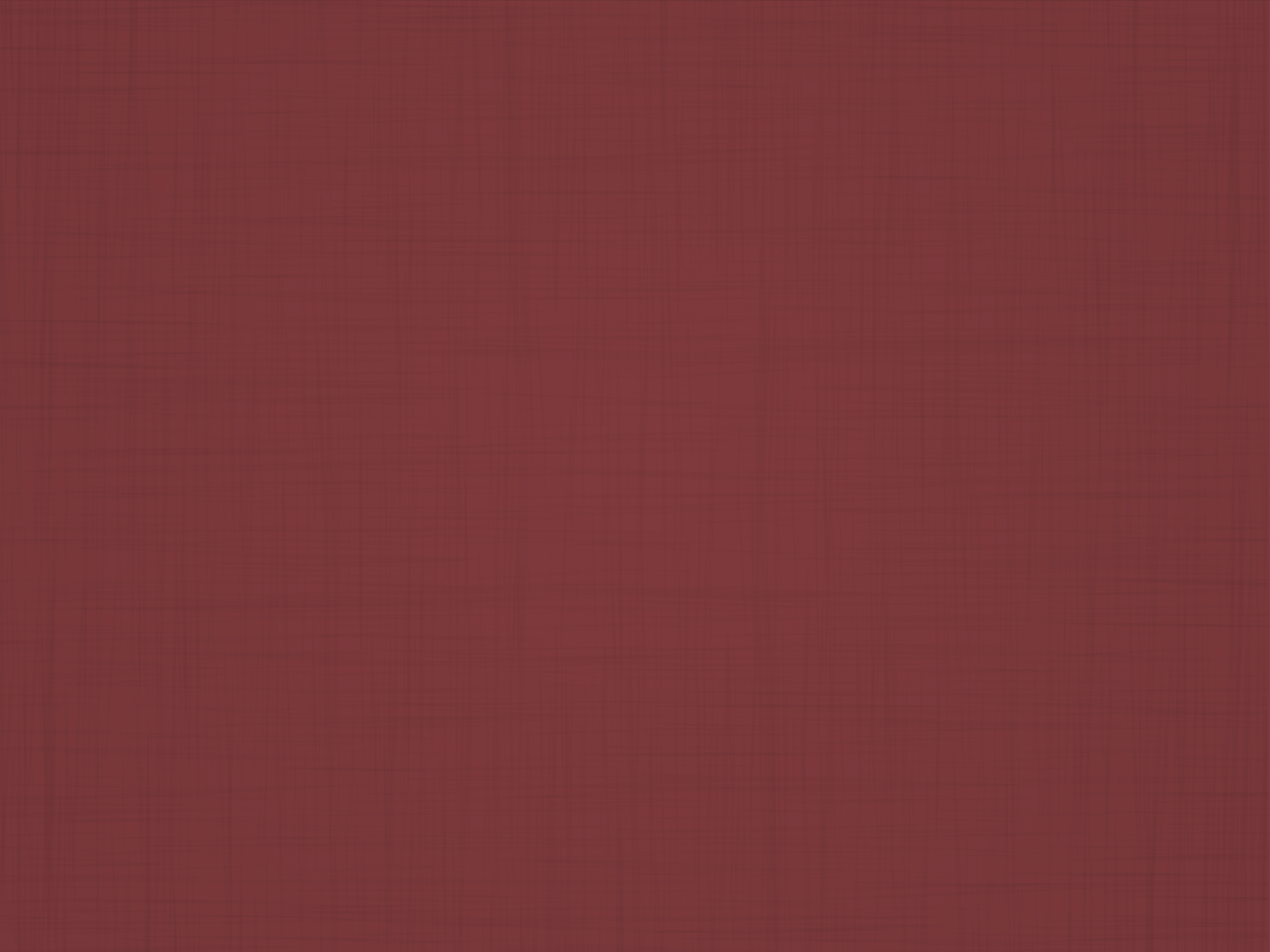 PRUEBA 3
El verdadero Don 
de Profecía exalta a 
Jesús y su Ley.
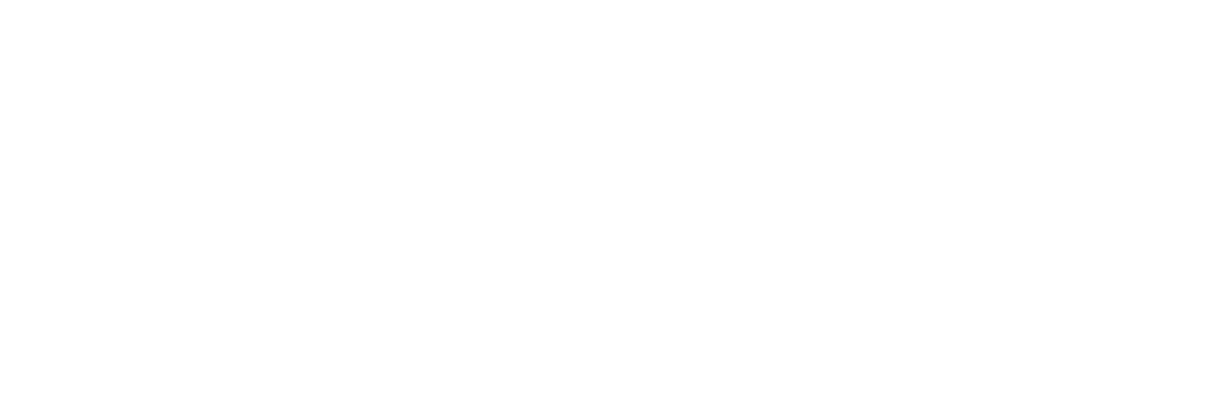 [Speaker Notes: La Escritura nos da varias pruebas de que un profeta es verdadero.]
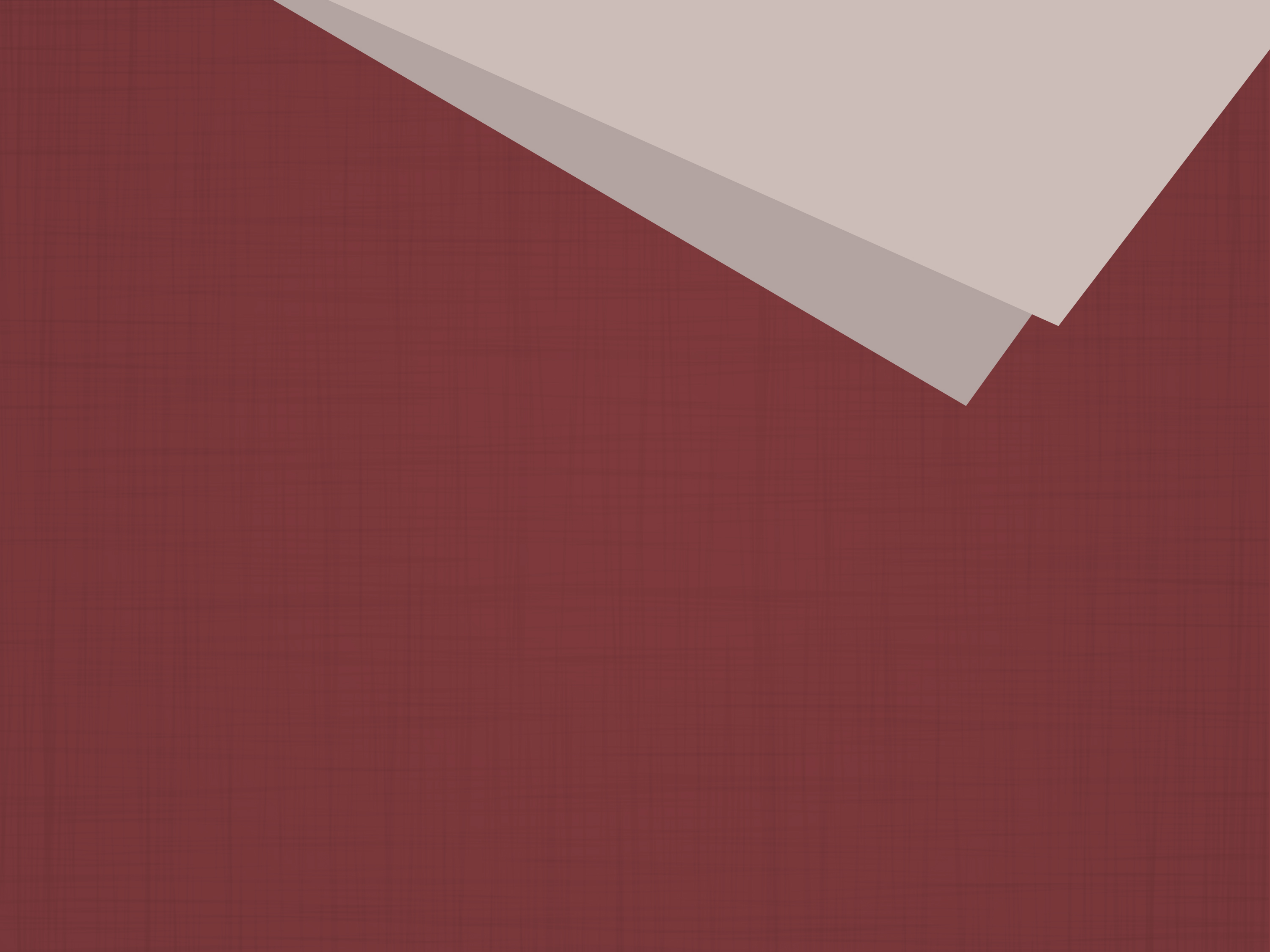 9.
De acuerdo con la Biblia, 
¿Cómo debe el profeta 
referirse a Jesús?
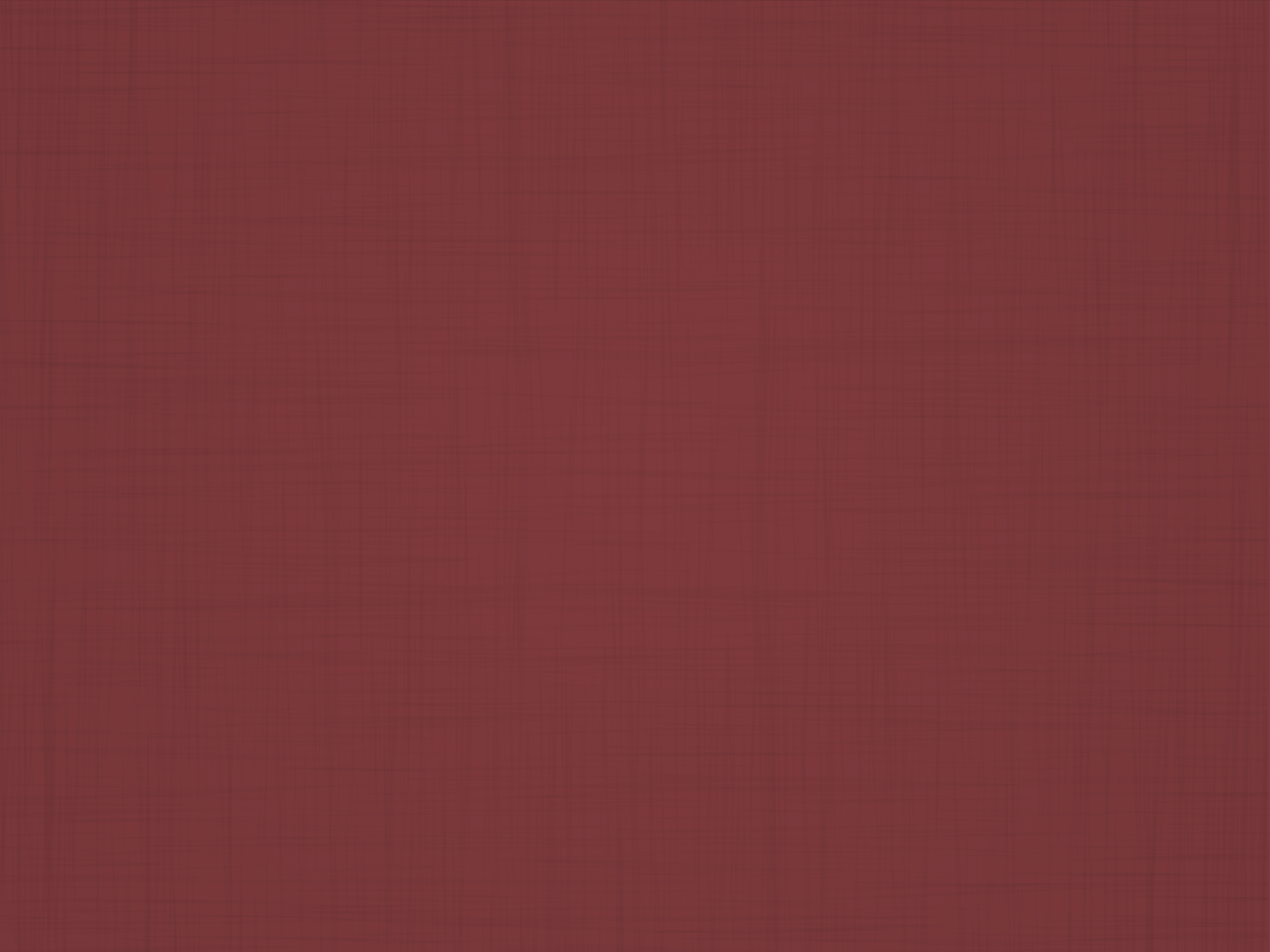 1 Juan 4:2
En esto conoced el Espíritu 
de Dios: Todo espíritu que confiesa que Jesucristo ha venido en carne, es de Dios.
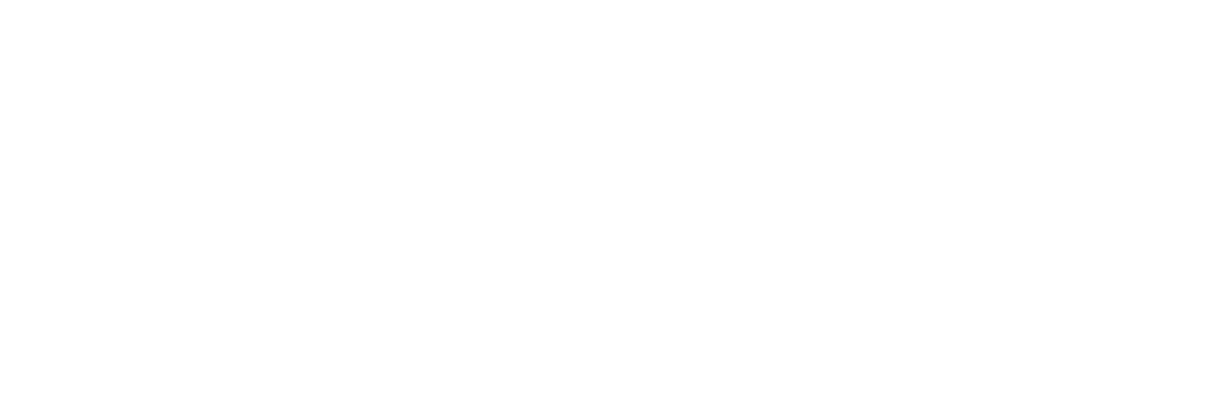 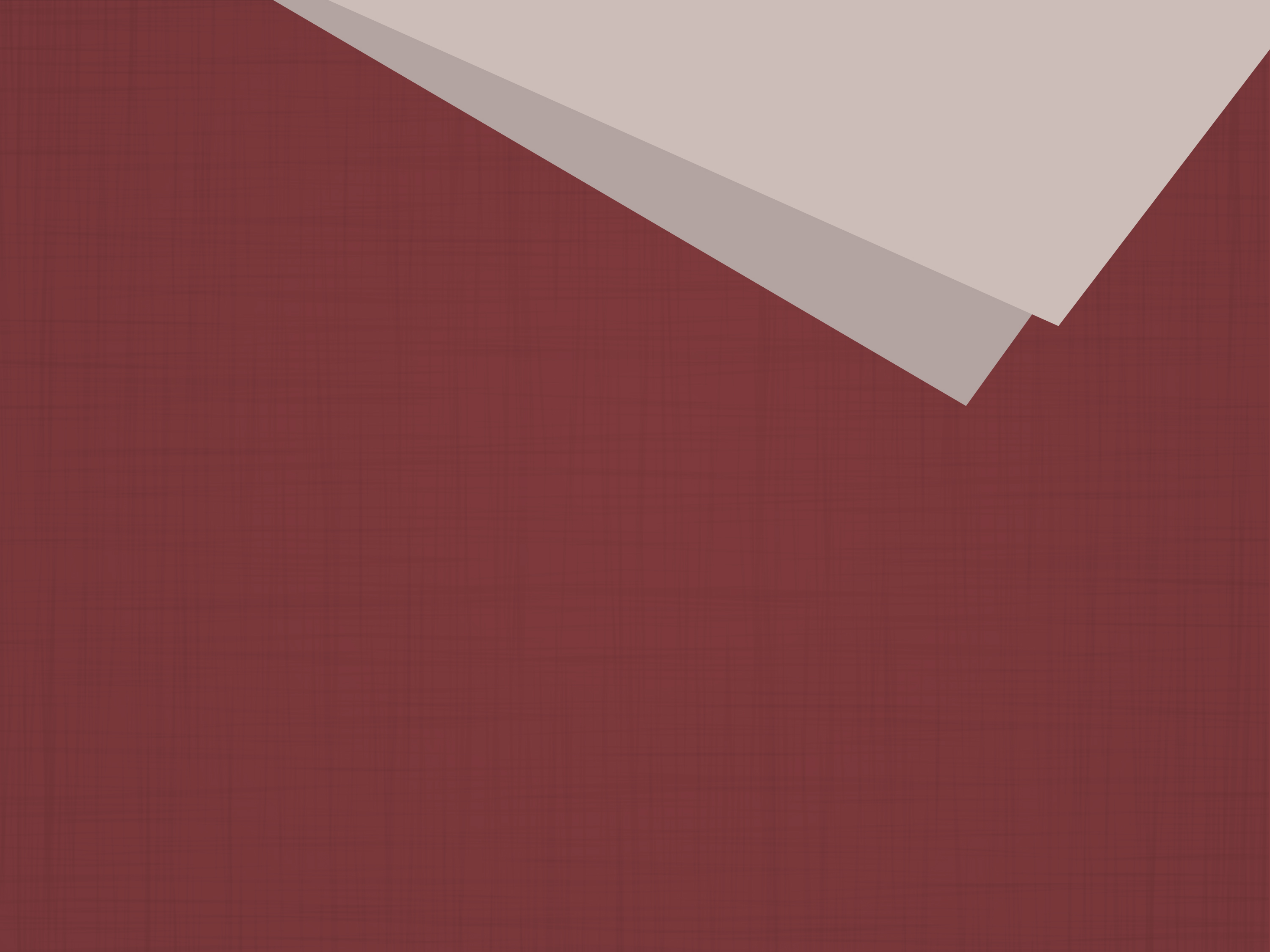 10.
¿Qué relación hay 
entre el Don de Profecía 
y la Ley de Dios?
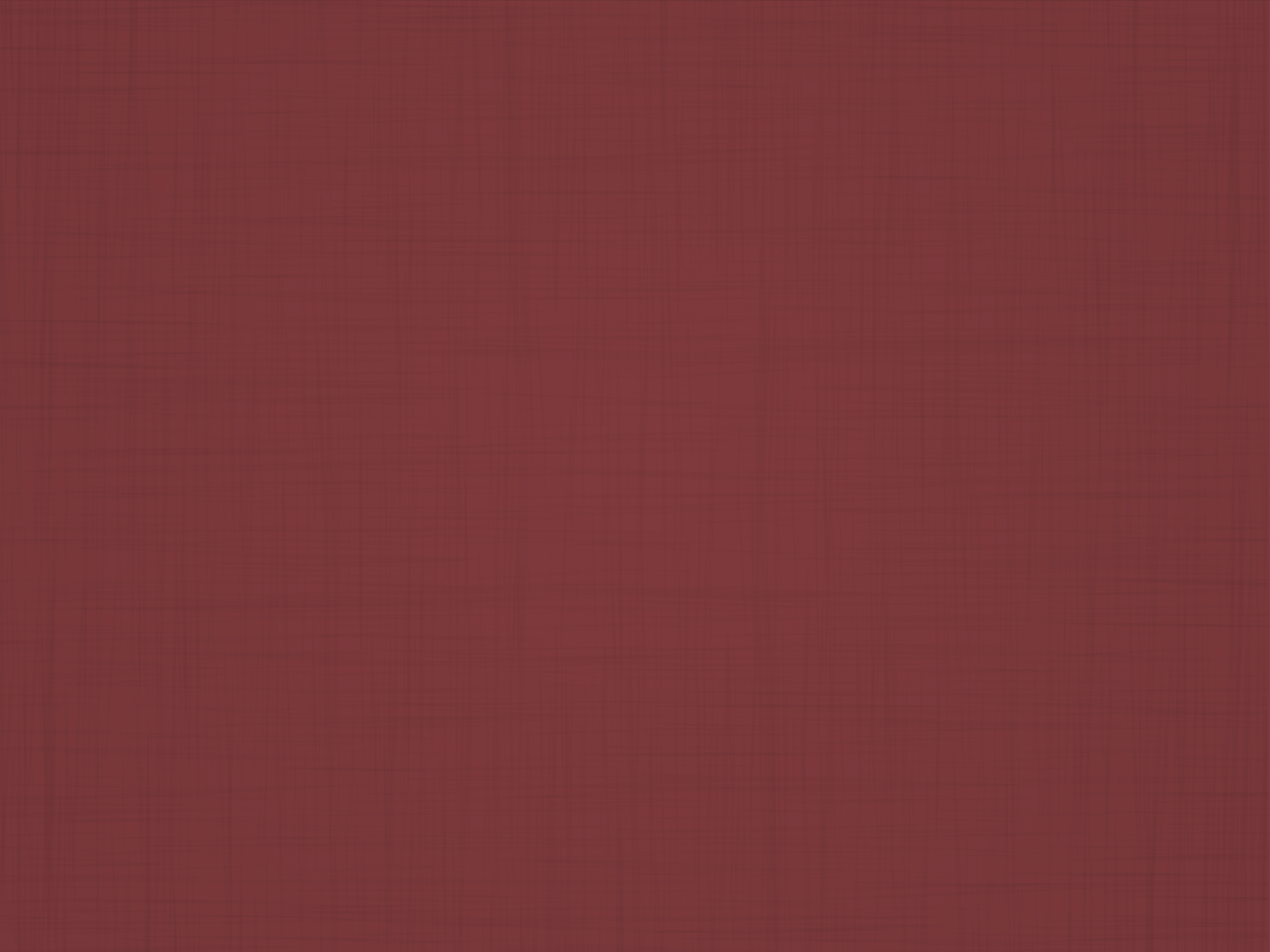 Isaías 8:20
¡A la ley y al testimonio! 
Si no dijeren conforme 
a esto, es porque no les 
ha amanecido.
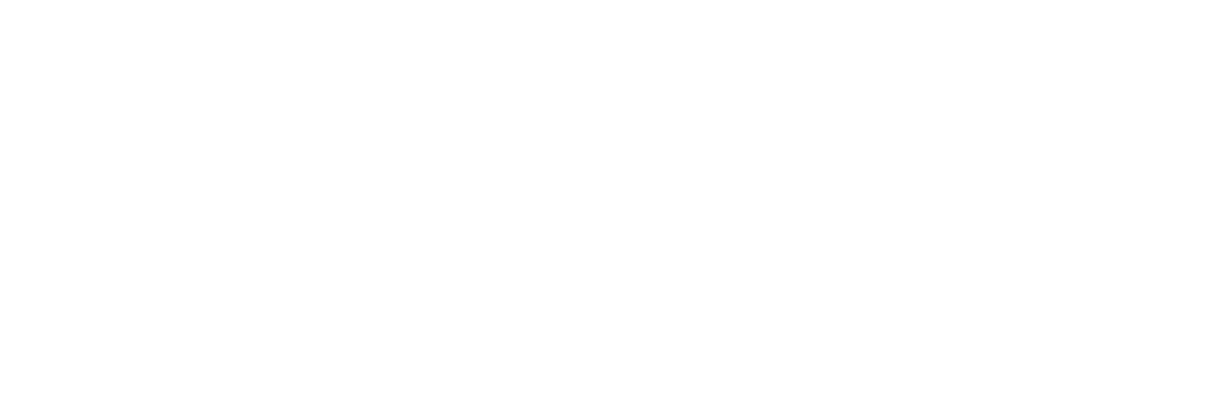 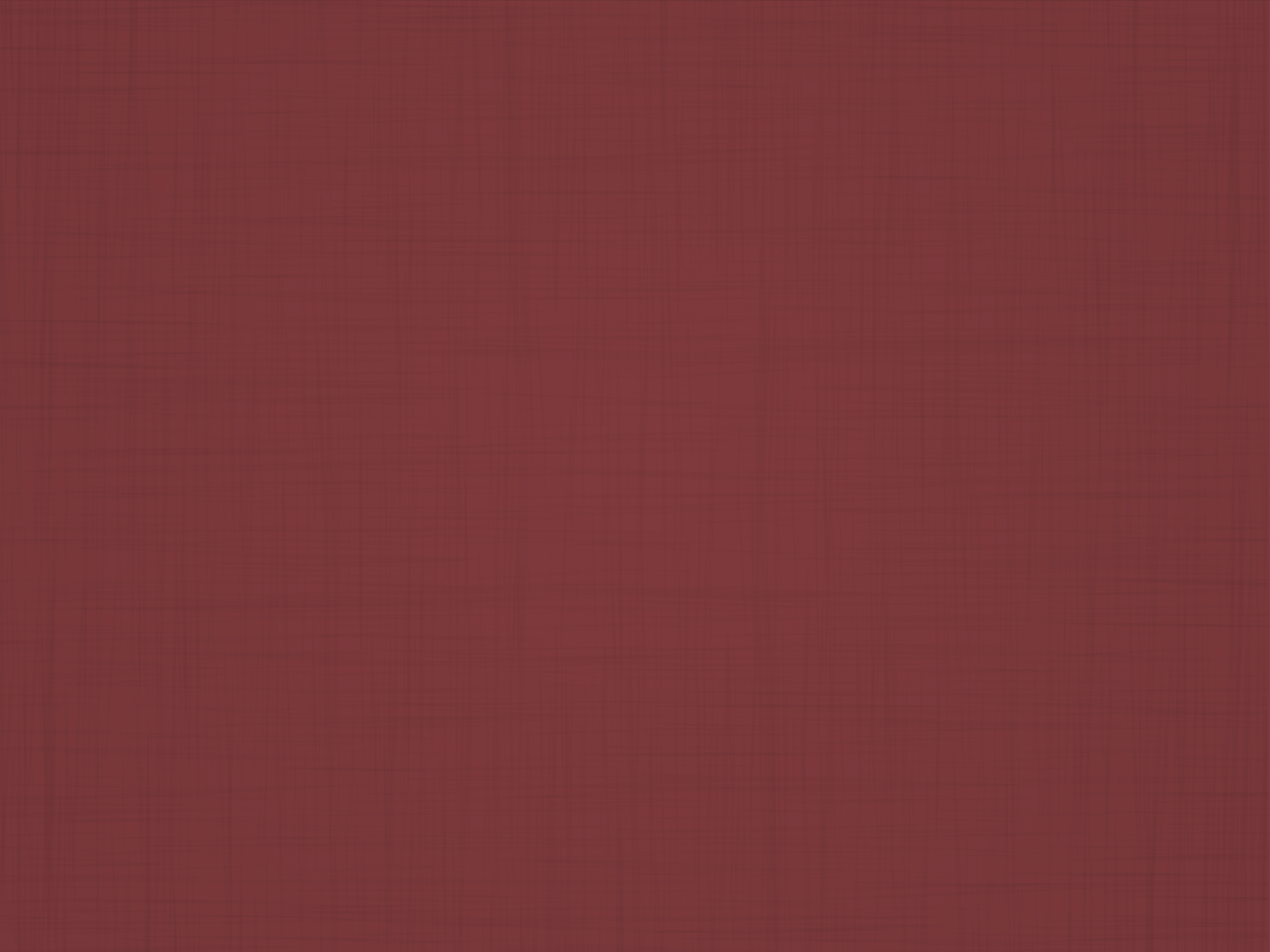 PRUEBA 4
Manifestaciones 
físicas que 
acompañan al don
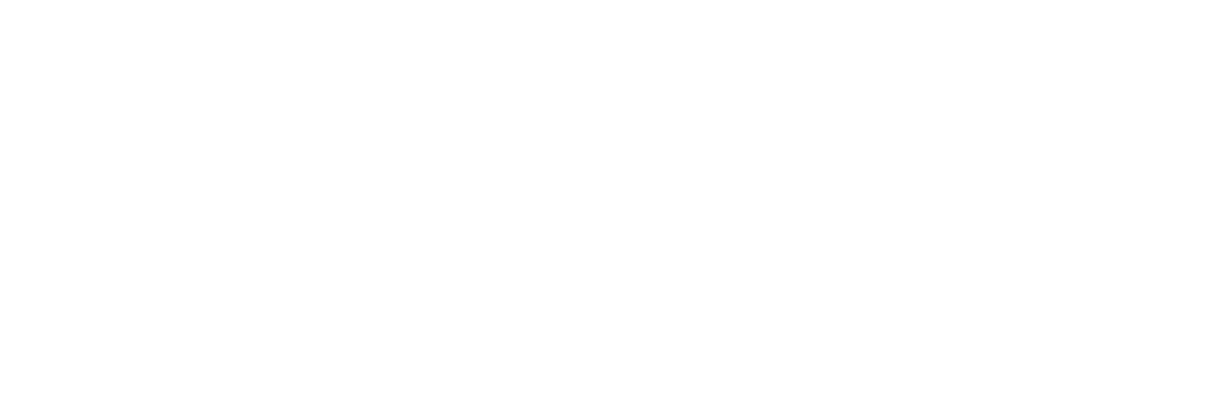 [Speaker Notes: La Escritura nos da varias pruebas de que un profeta es verdadero.]
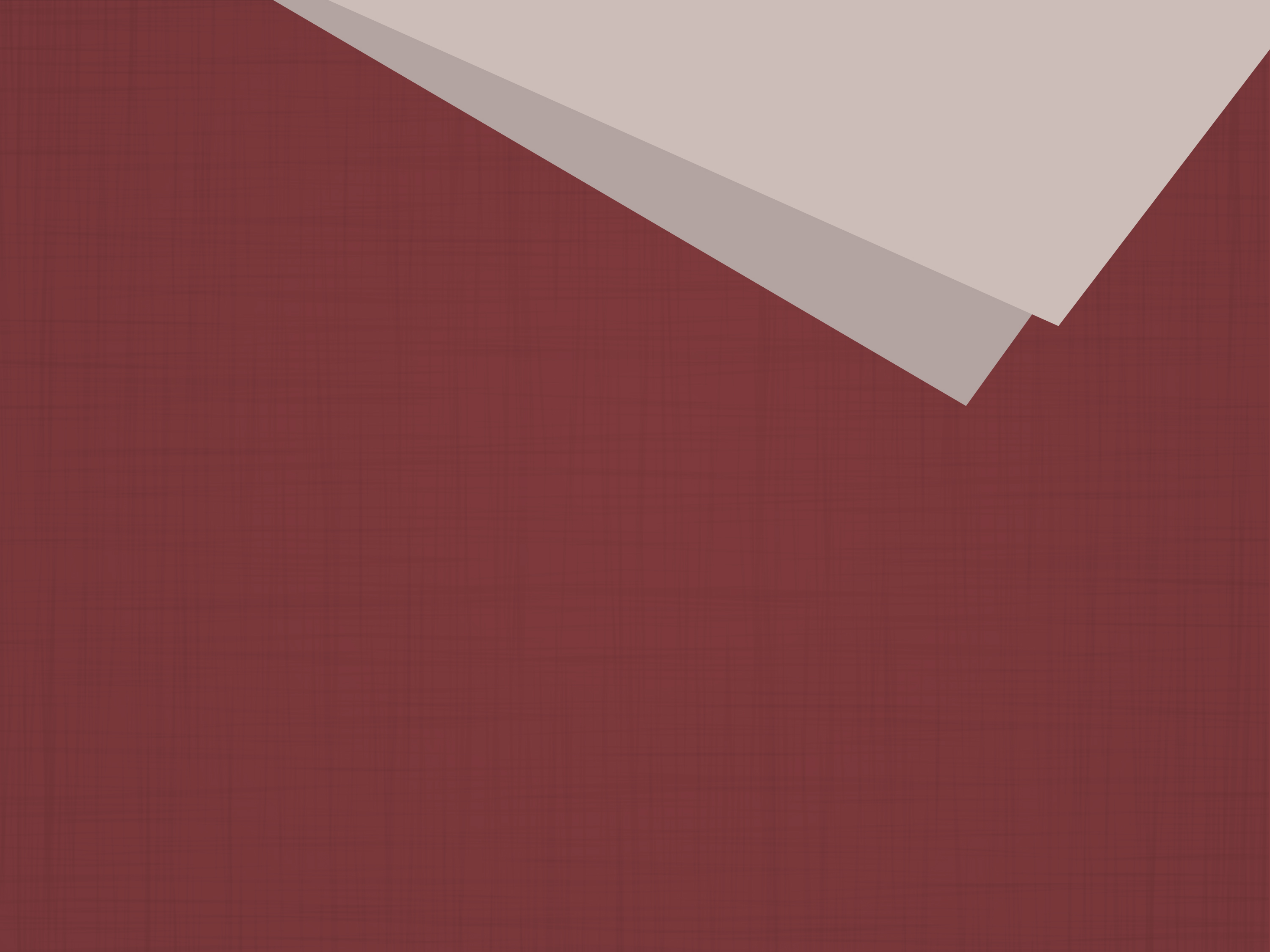 11.
¿Cómo describe 
la Biblia al profeta 
mientras está en visión?
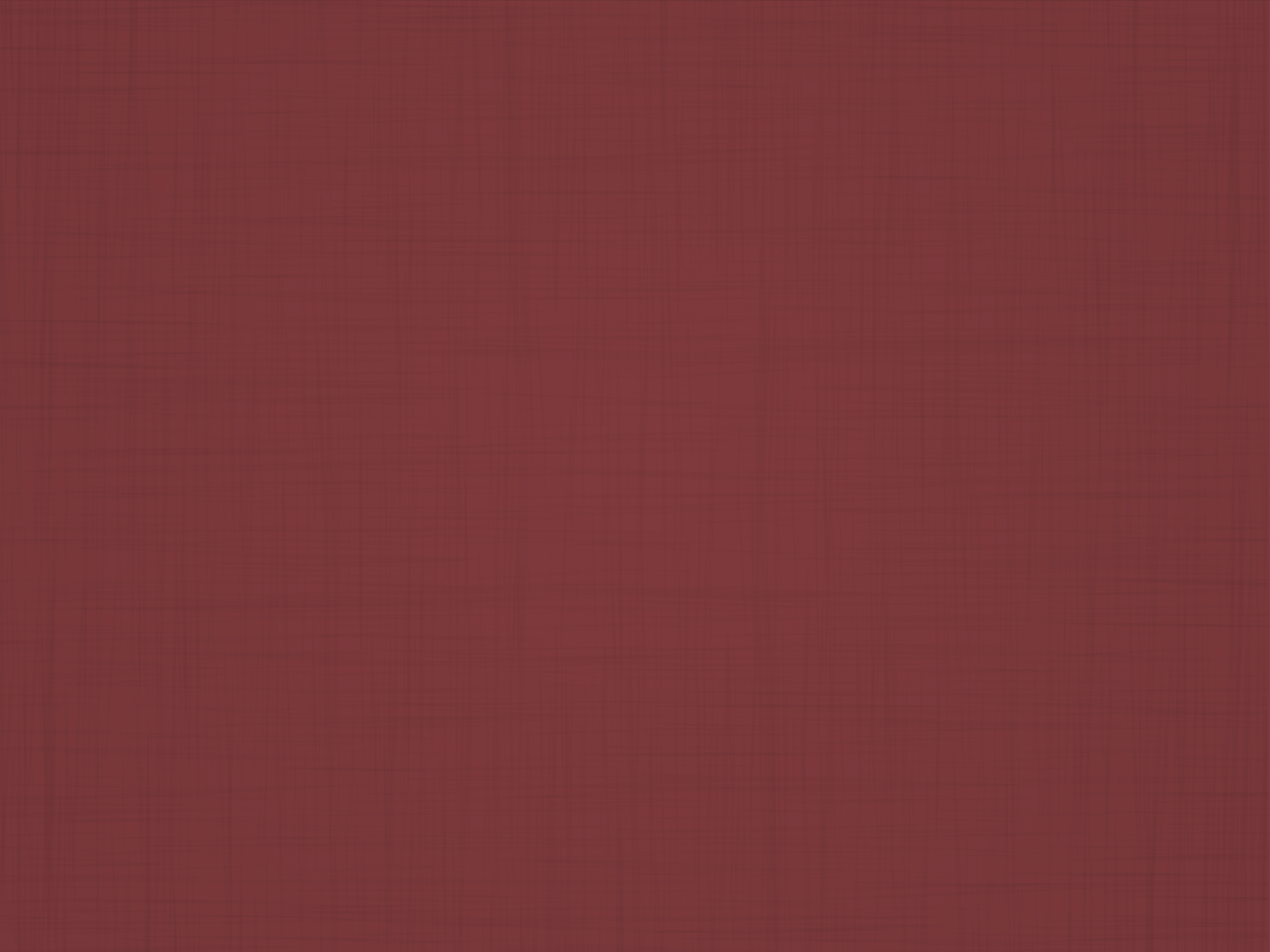 Daniel 10:17
¿Cómo, pues, podrá el siervo de mi señor hablar con mi señor?…
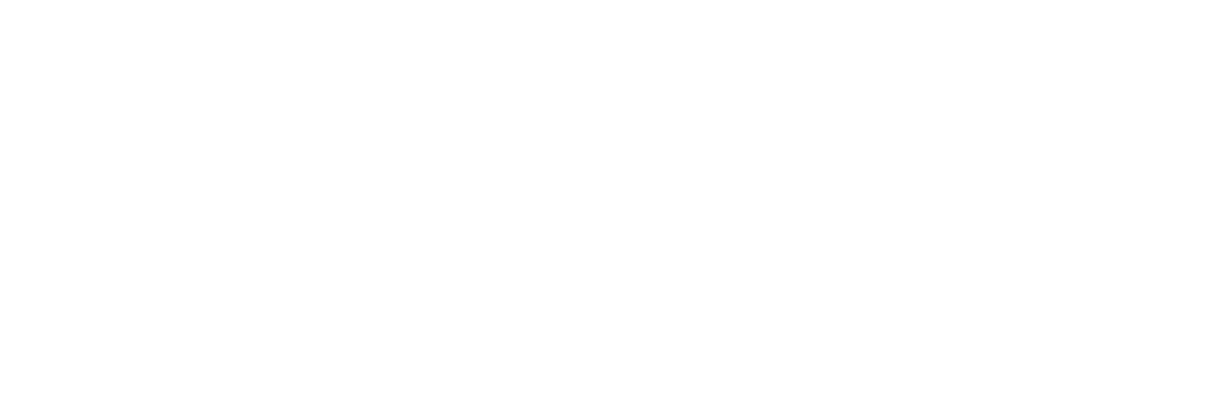 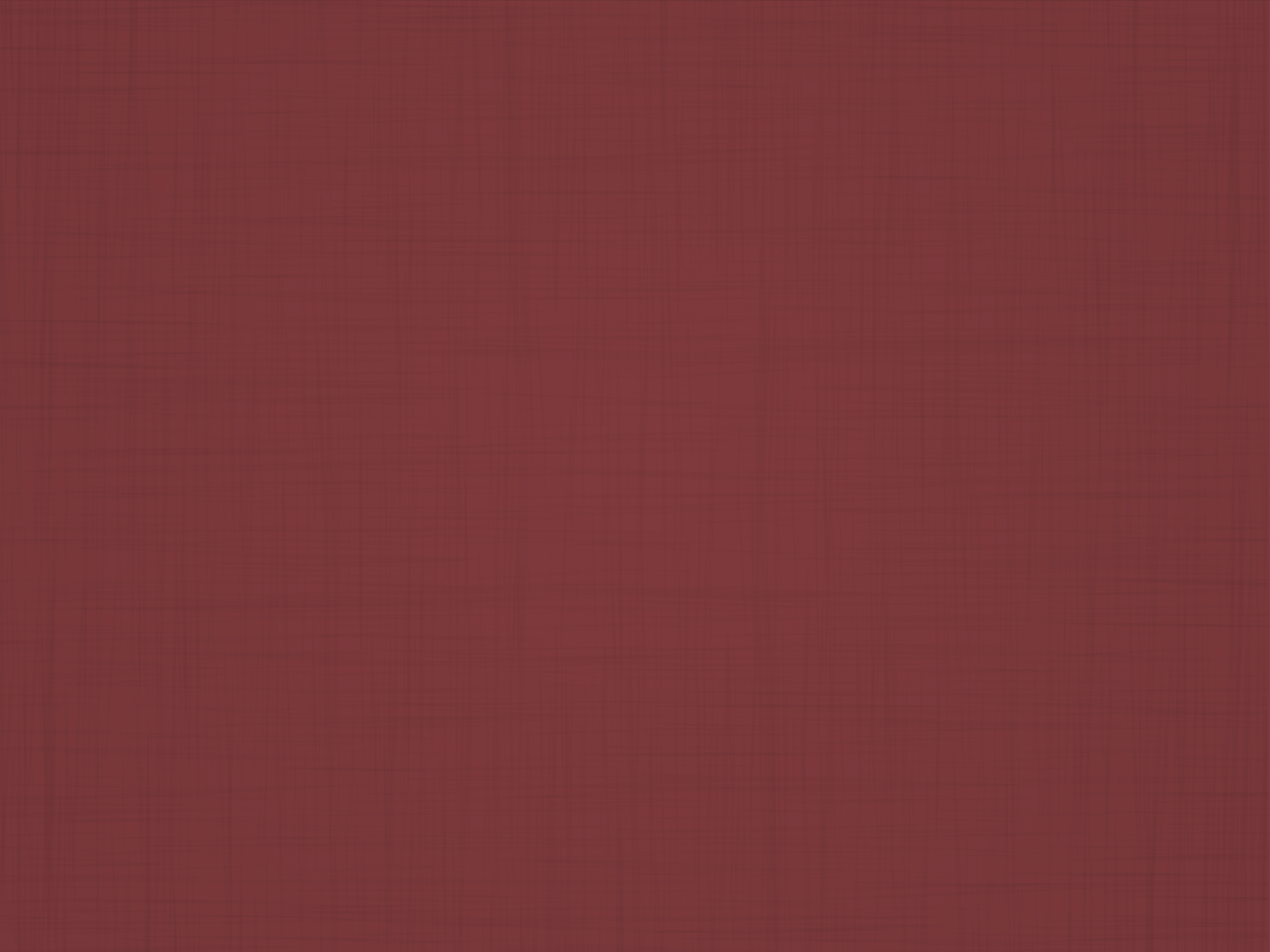 [10:17] Porque al instante me faltó  la fuerza, y no 
me quedó aliento.
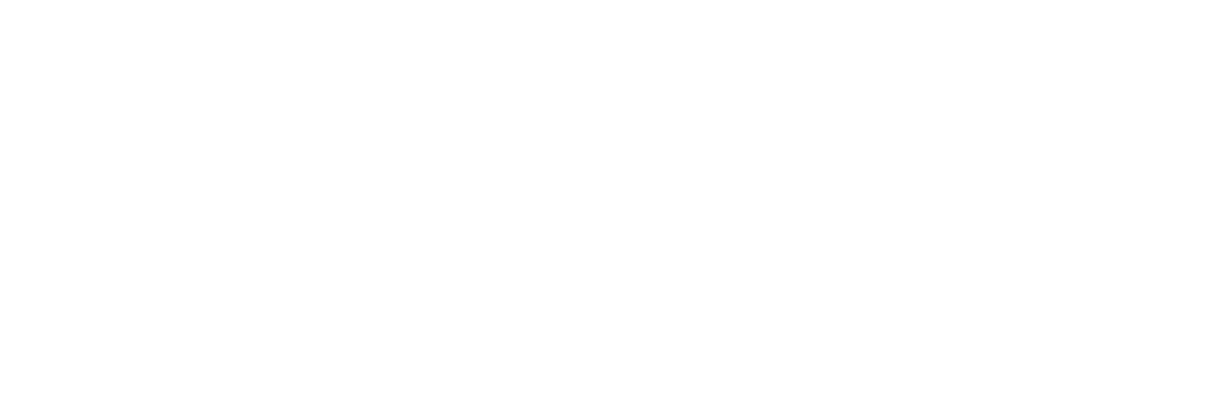 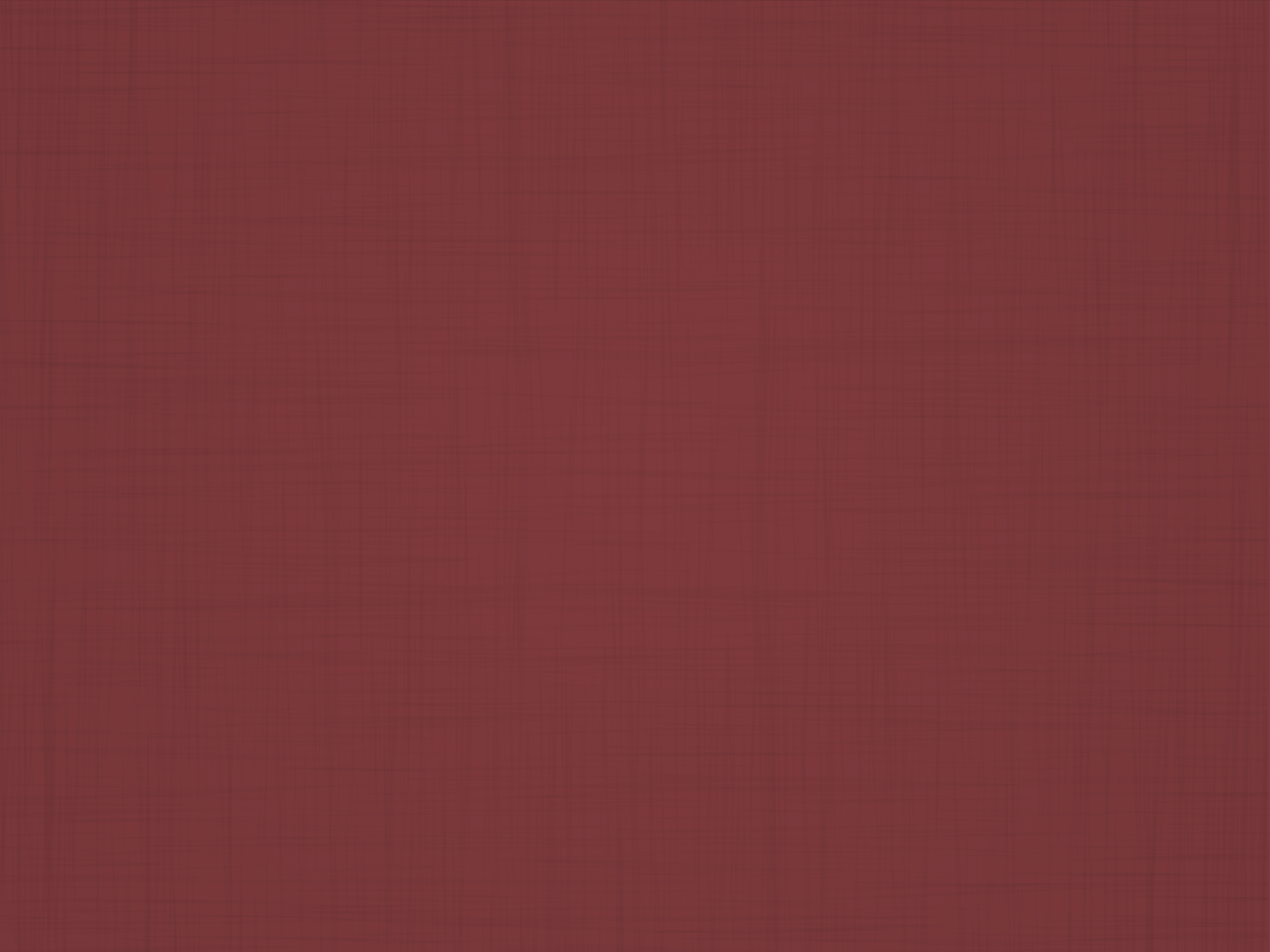 PRUEBA 5
Frutos espirituales
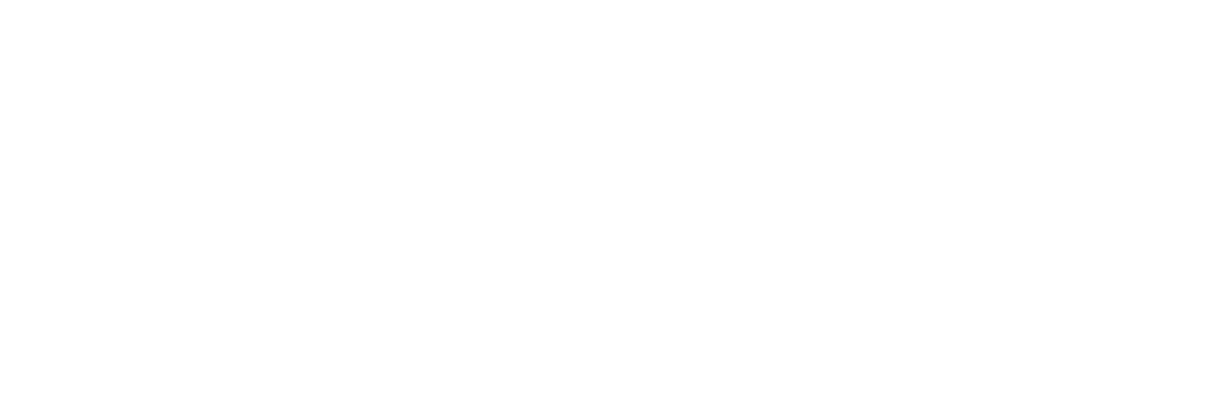 [Speaker Notes: La Escritura nos da varias pruebas de que un profeta es verdadero.]
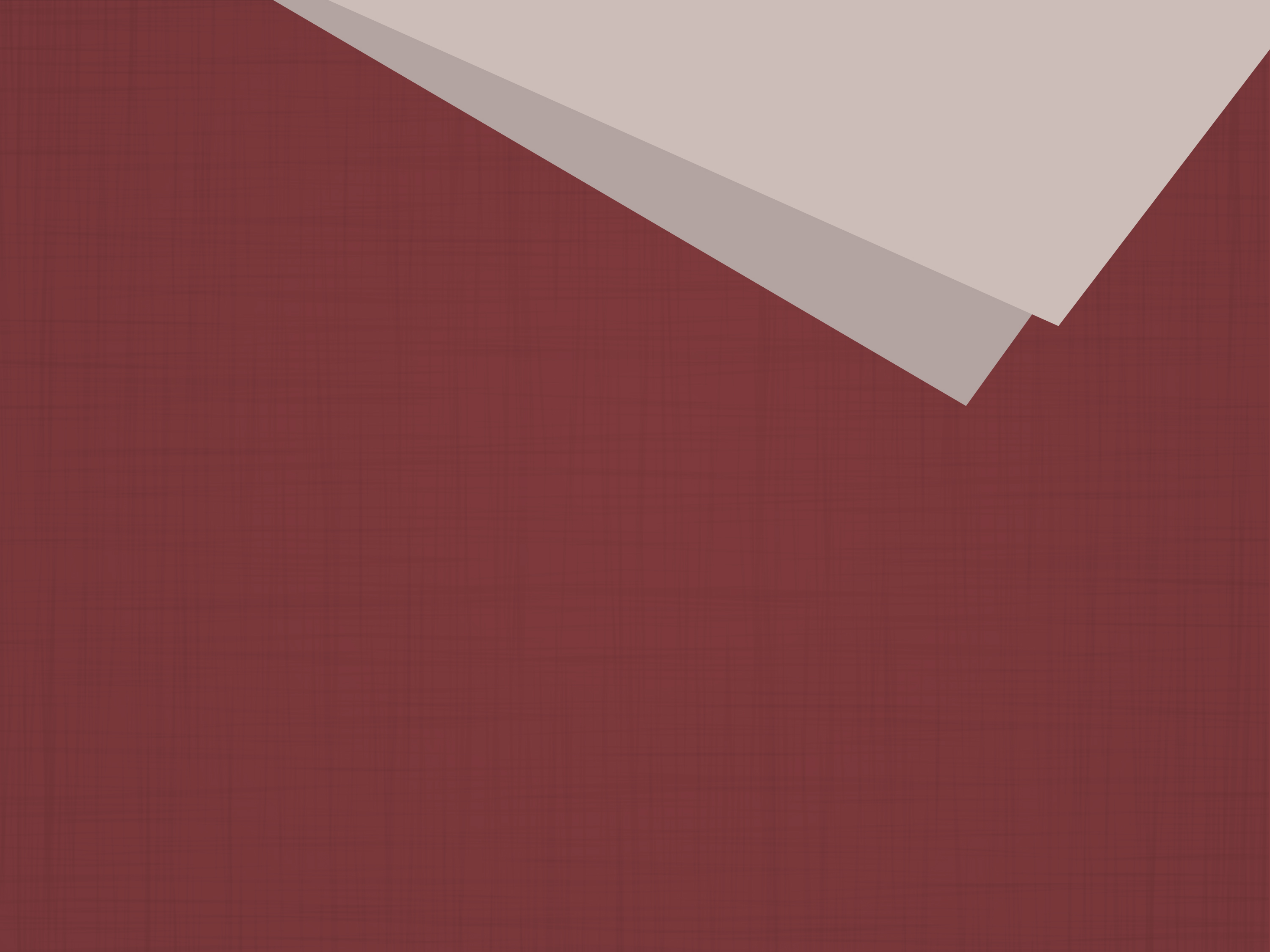 12.
¿Cómo nos dice el 
mismo Jesús que 
debemos distinguir…
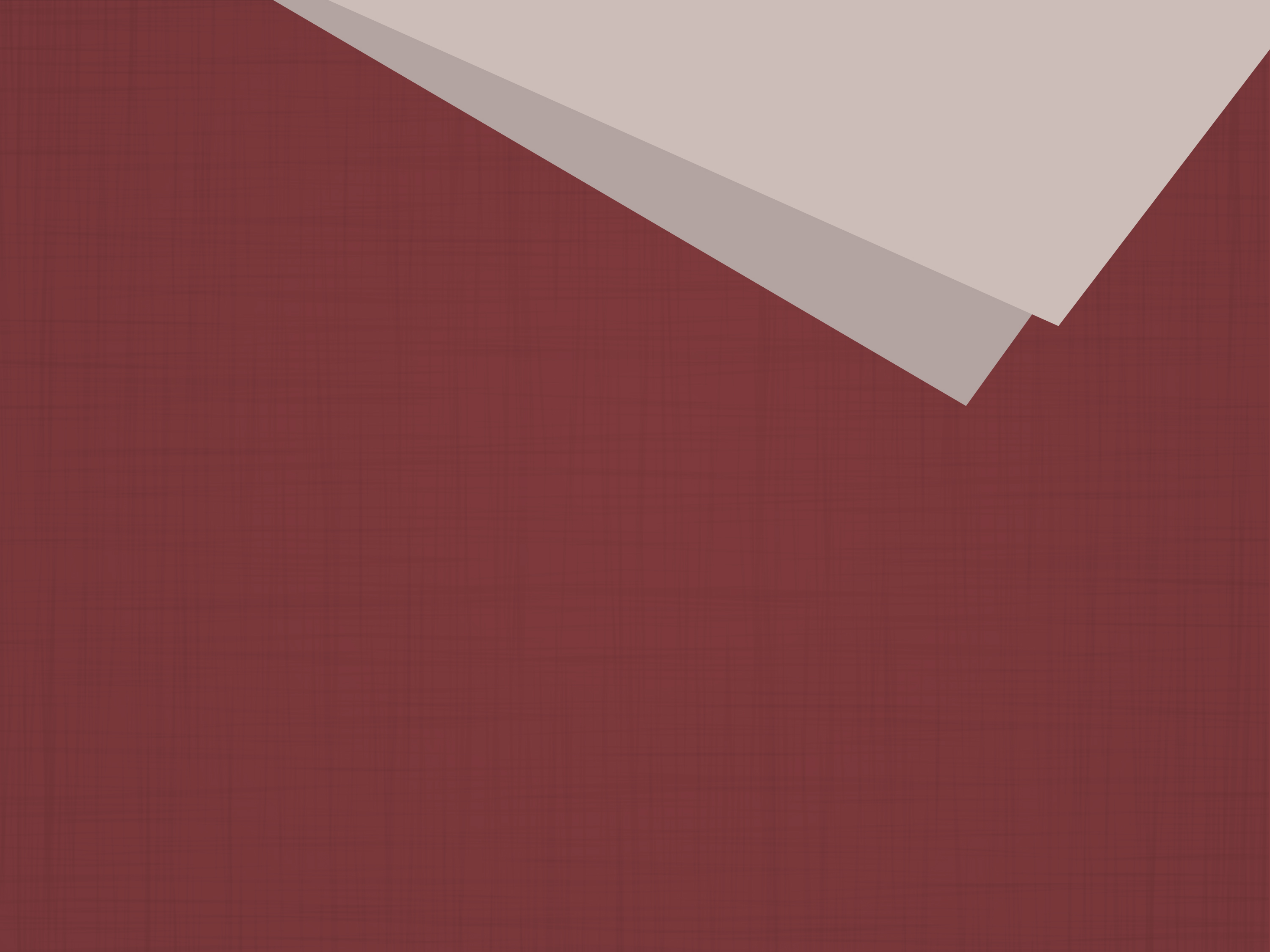 12.
entre los dones proféticos 
verdaderos y los falsos?
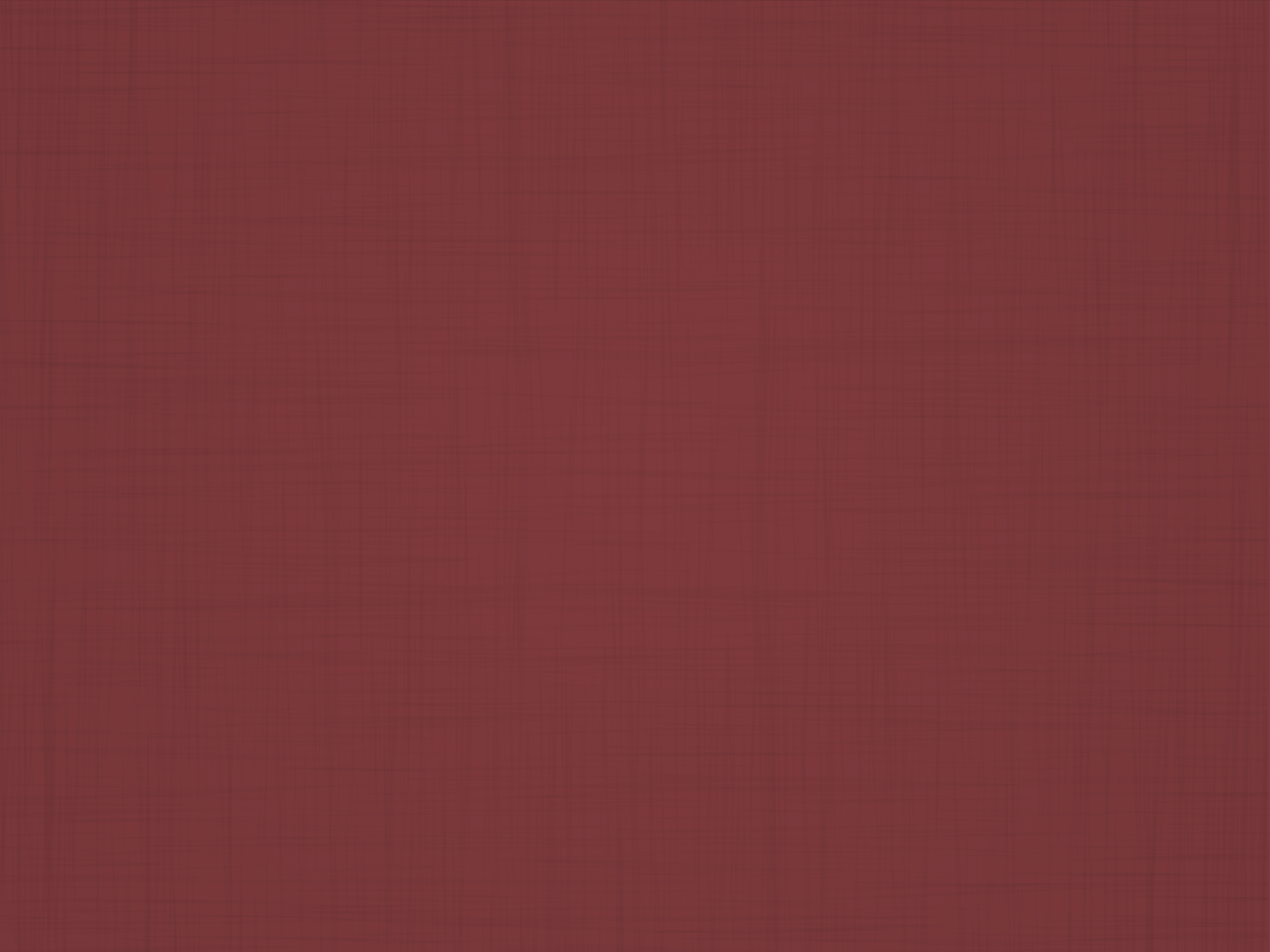 Mateo 7:15-17, 20
Guardaos de los falsos profetas, que vienen 
a vosotros con vestidos 
de ovejas,…
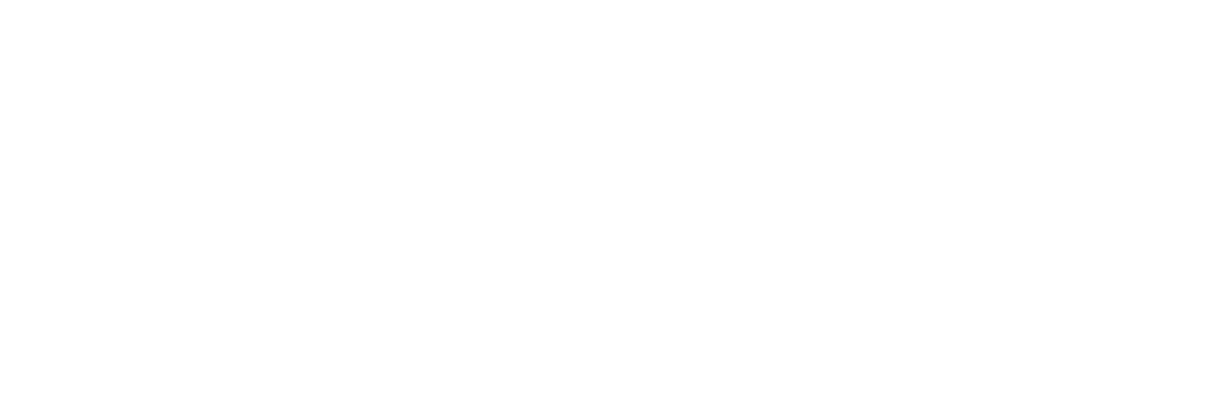 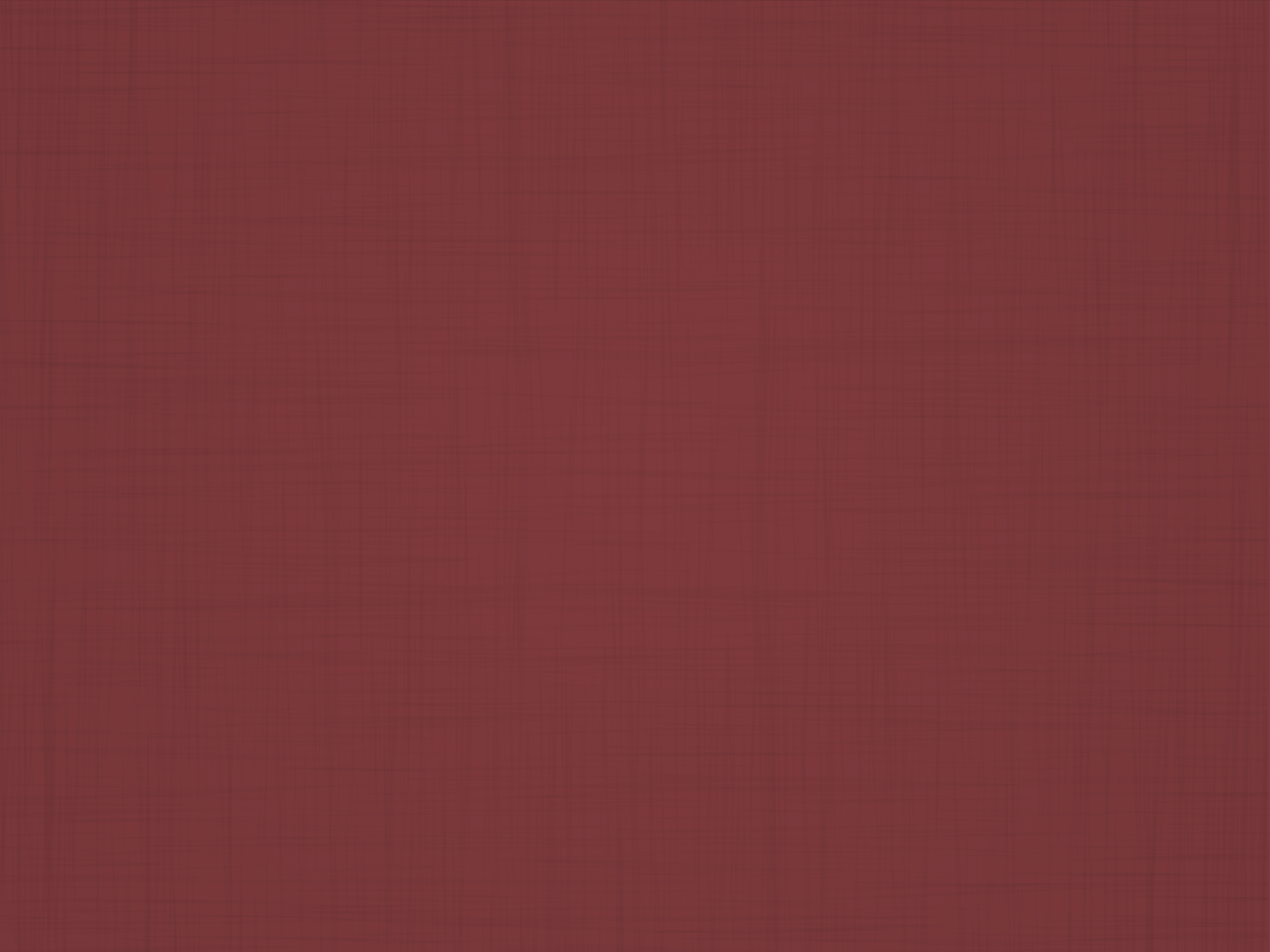 [7:15] pero por dentro 
son lobos rapaces.
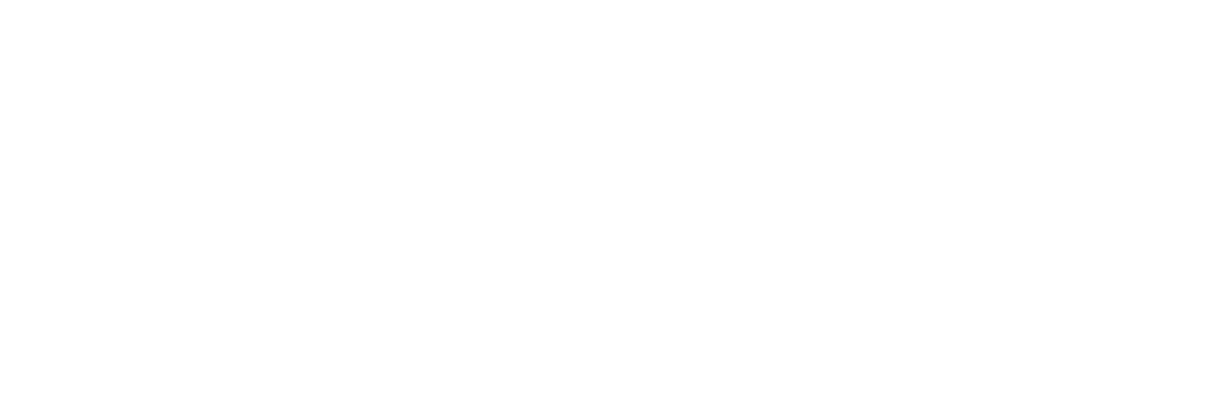 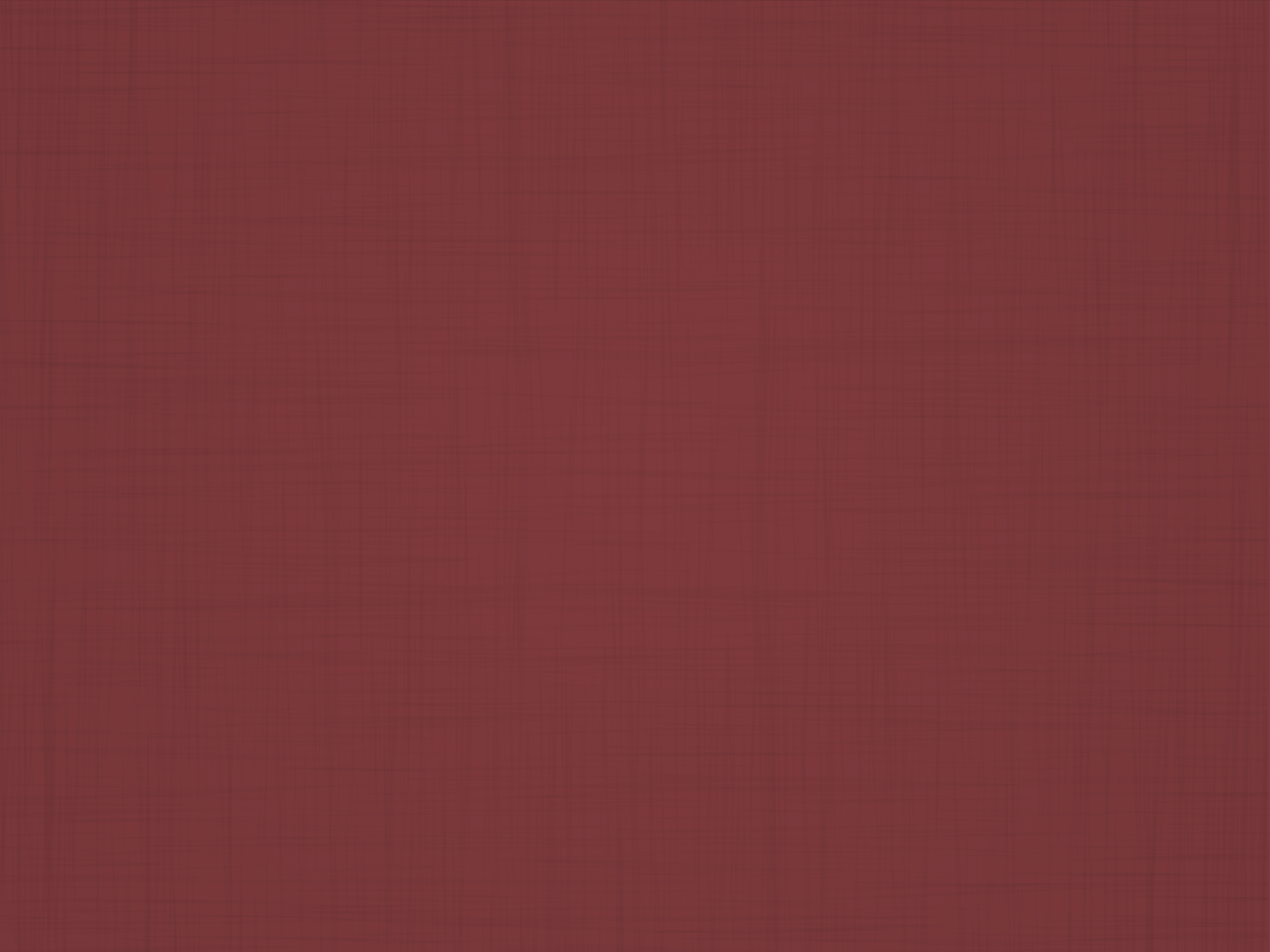 [7:16] Por sus frutos los conoceréis. ¿Acaso se recogen uvas de los espinos, o higos de los abrojos?
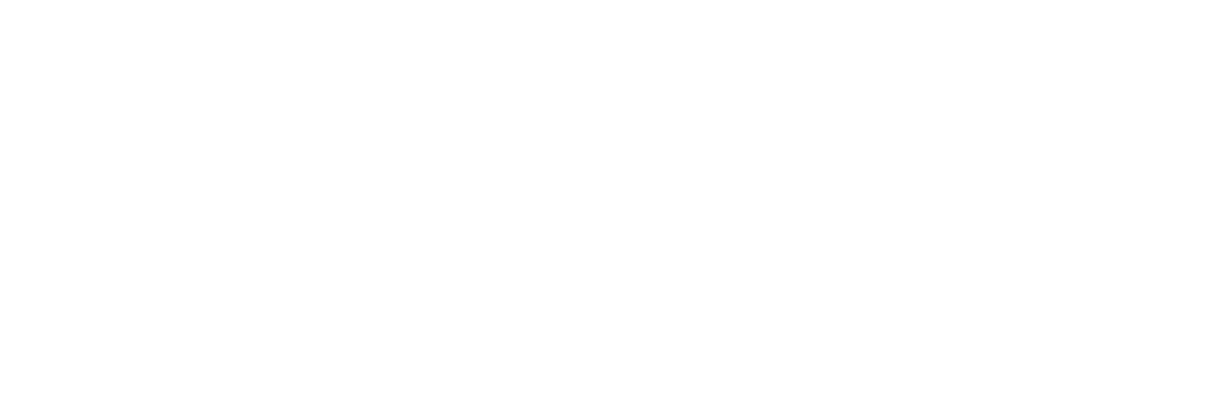 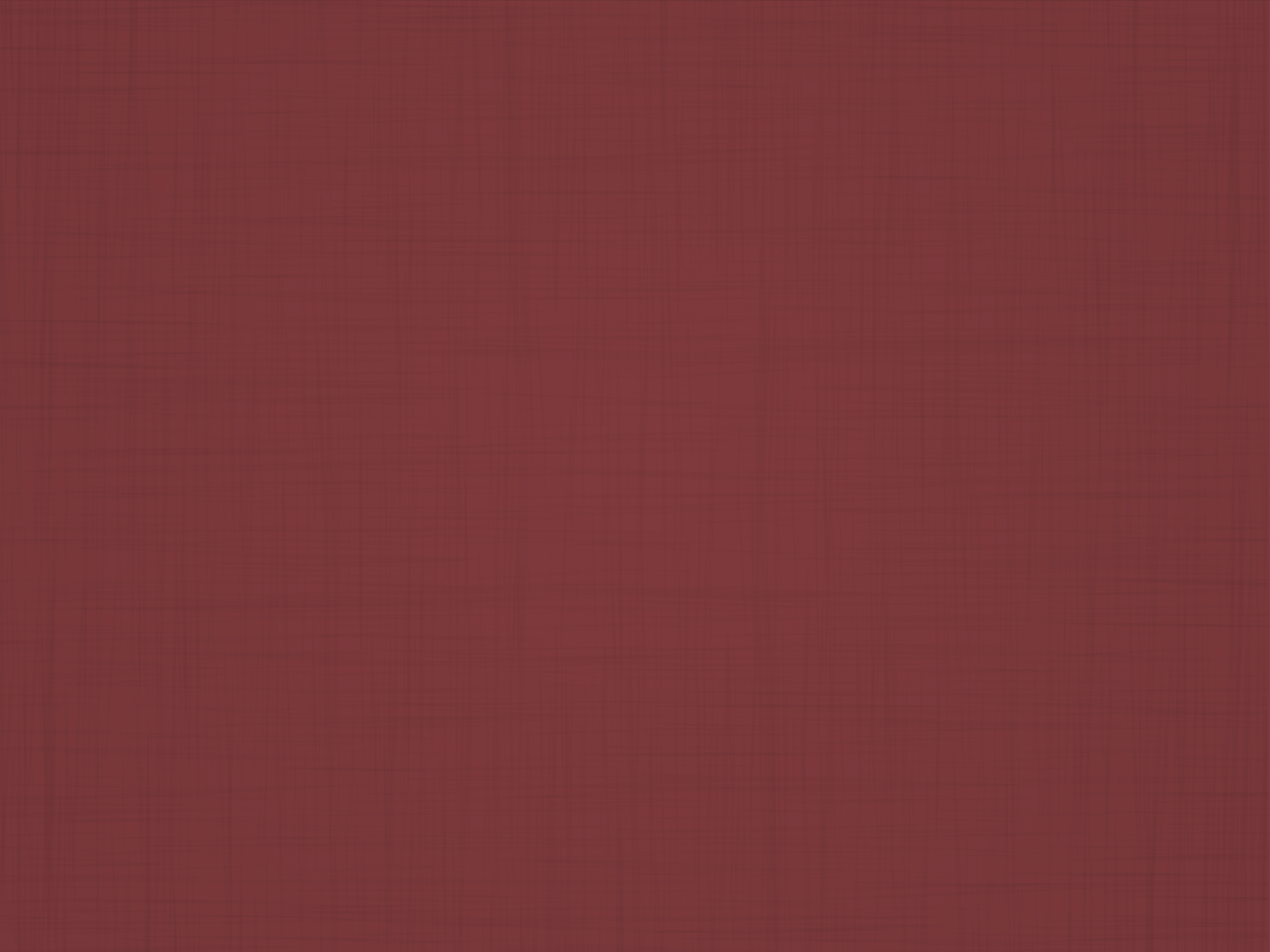 [7:17] Así, todo buen árbol da buenos frutos, pero el árbol malo da frutos malos.
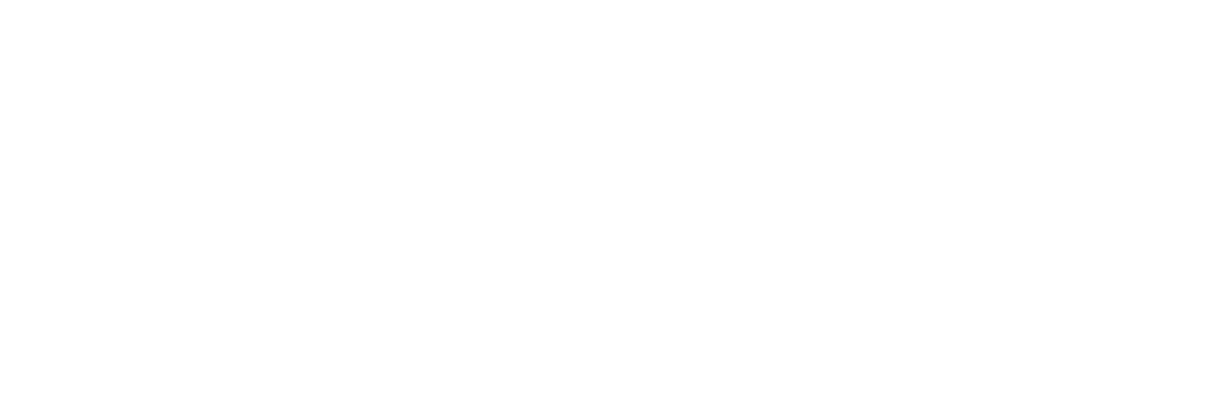 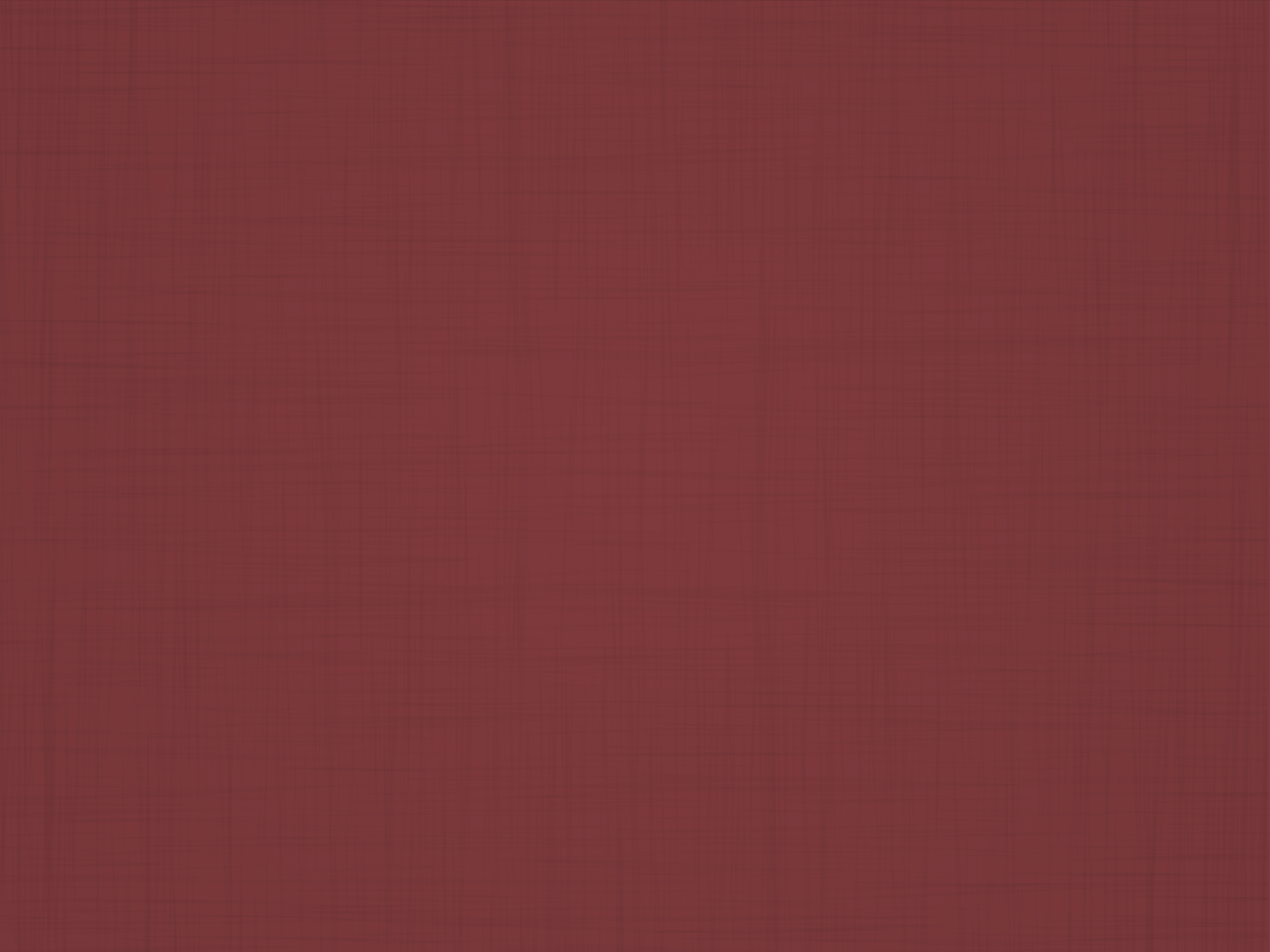 [7:20] Así que, por sus frutos los conoceréis.
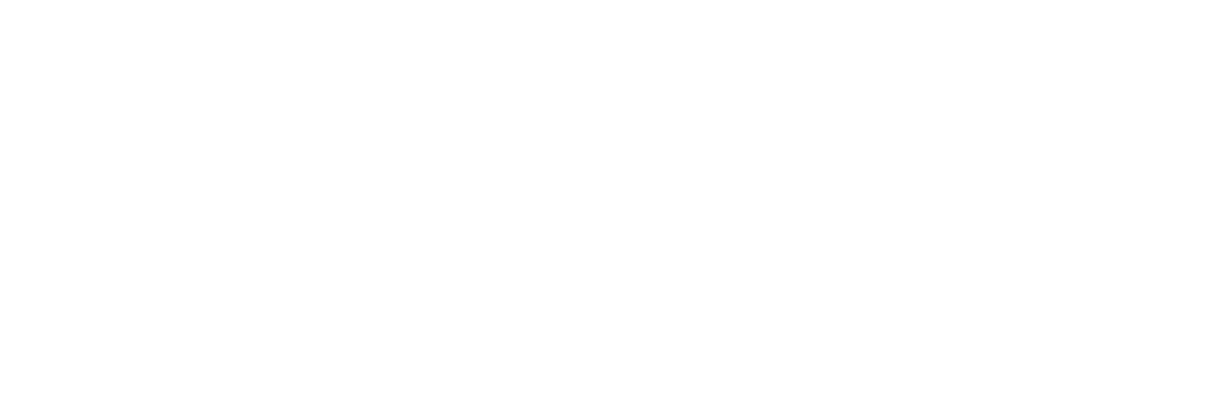 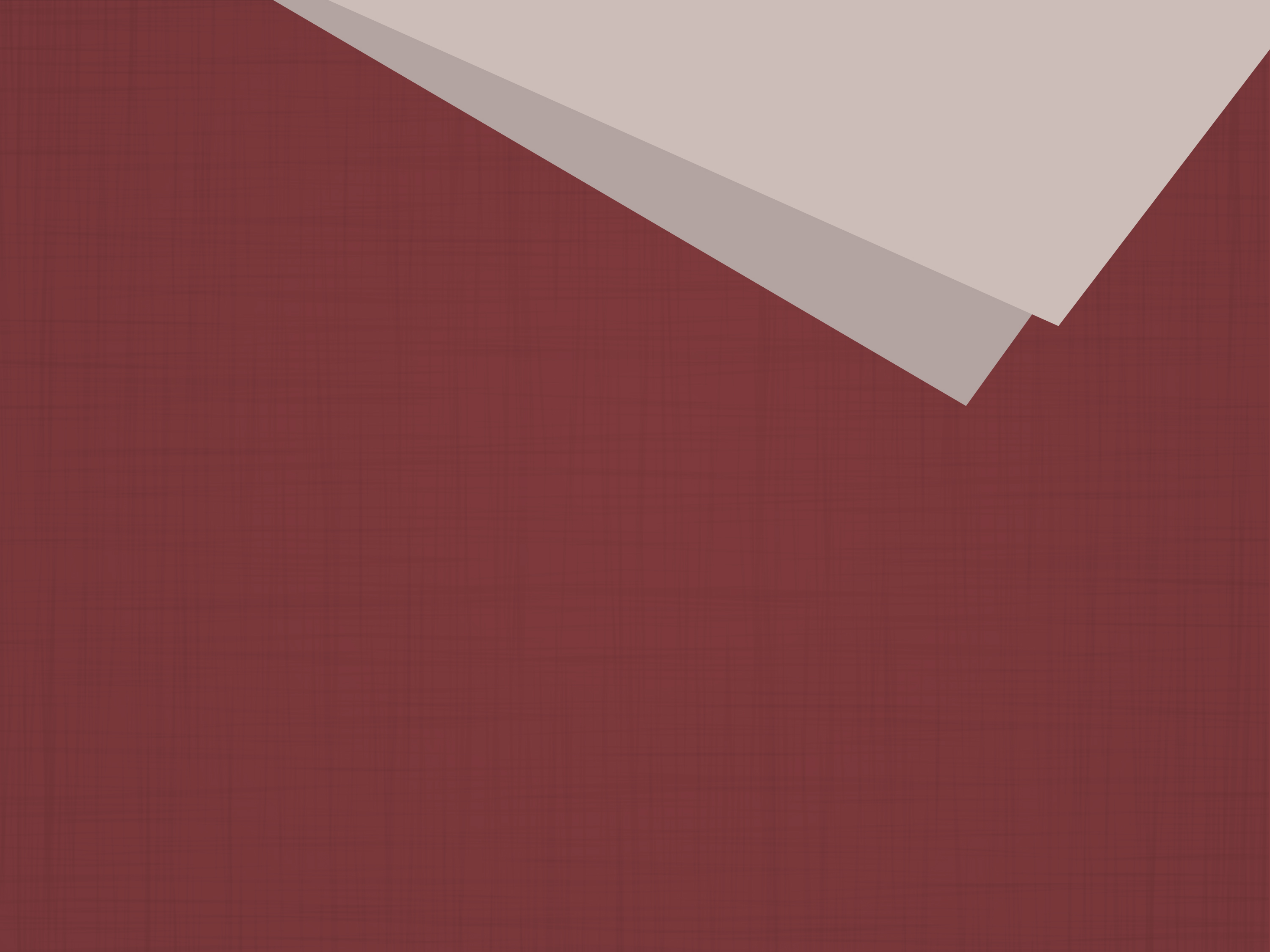 13.
¿Dónde deberíamos 
buscar el verdadero 
Don de Profecía en 
la actualidad?
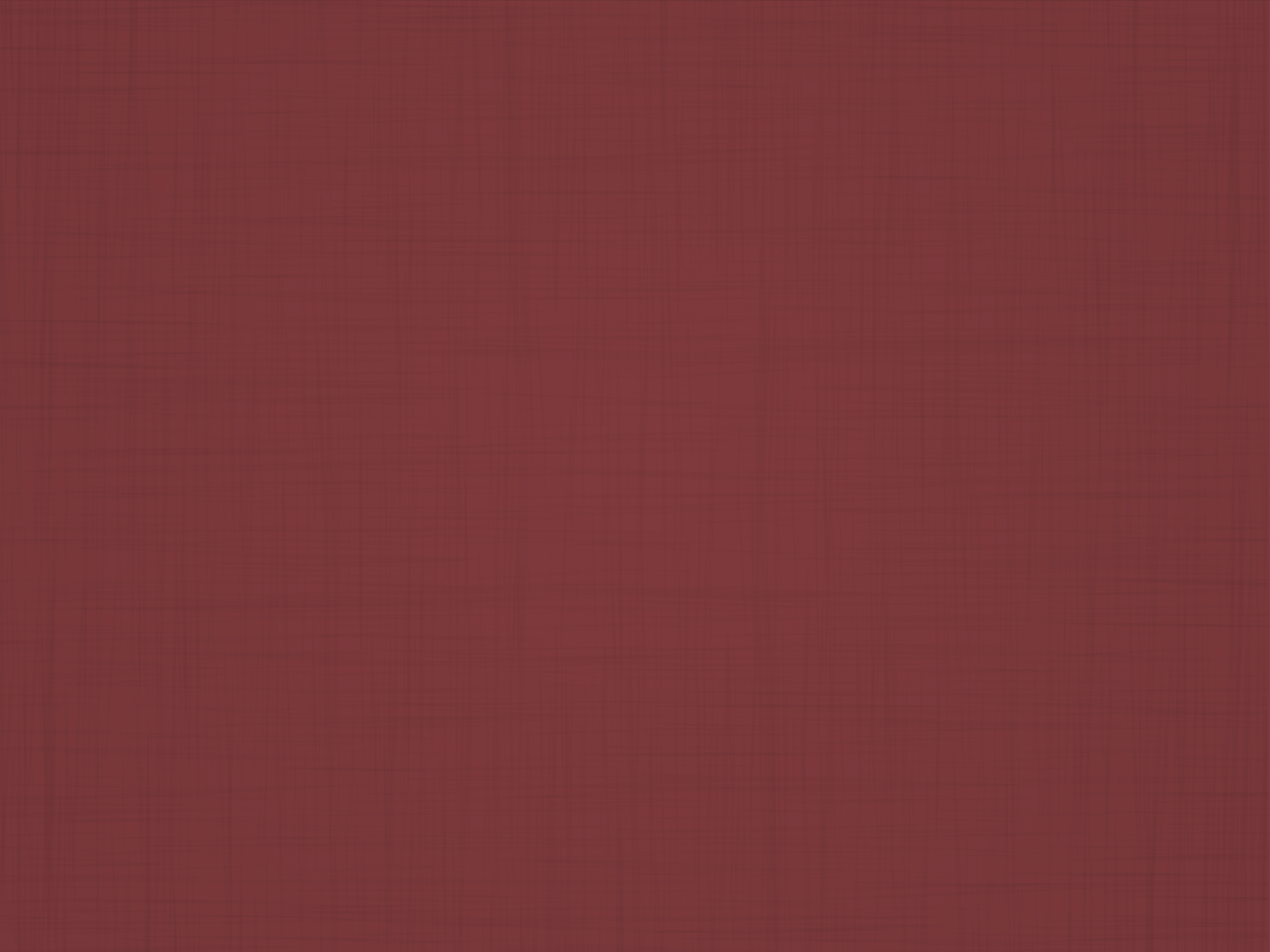 1 Corintios 12:28
Y a unos puso Dios en la iglesia, primeramente apóstoles, luego profetas, 
lo tercero maestros,…
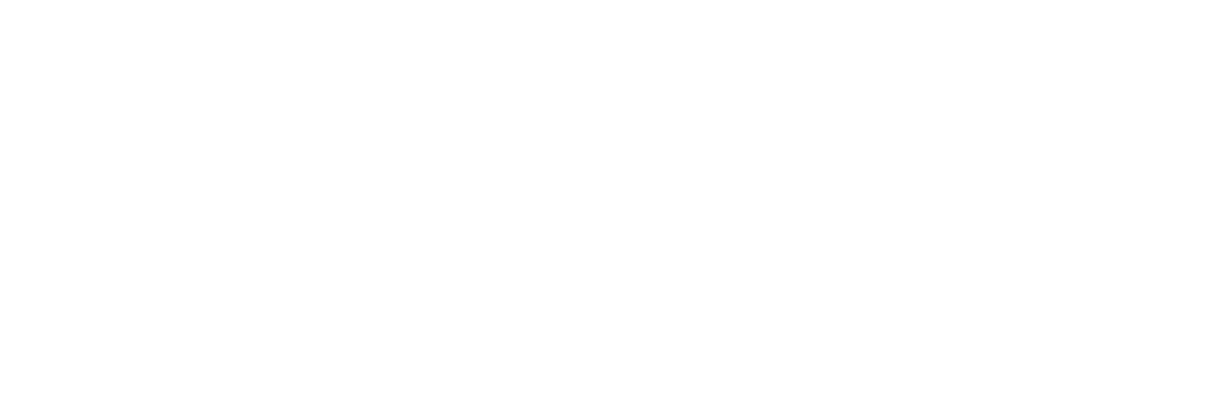 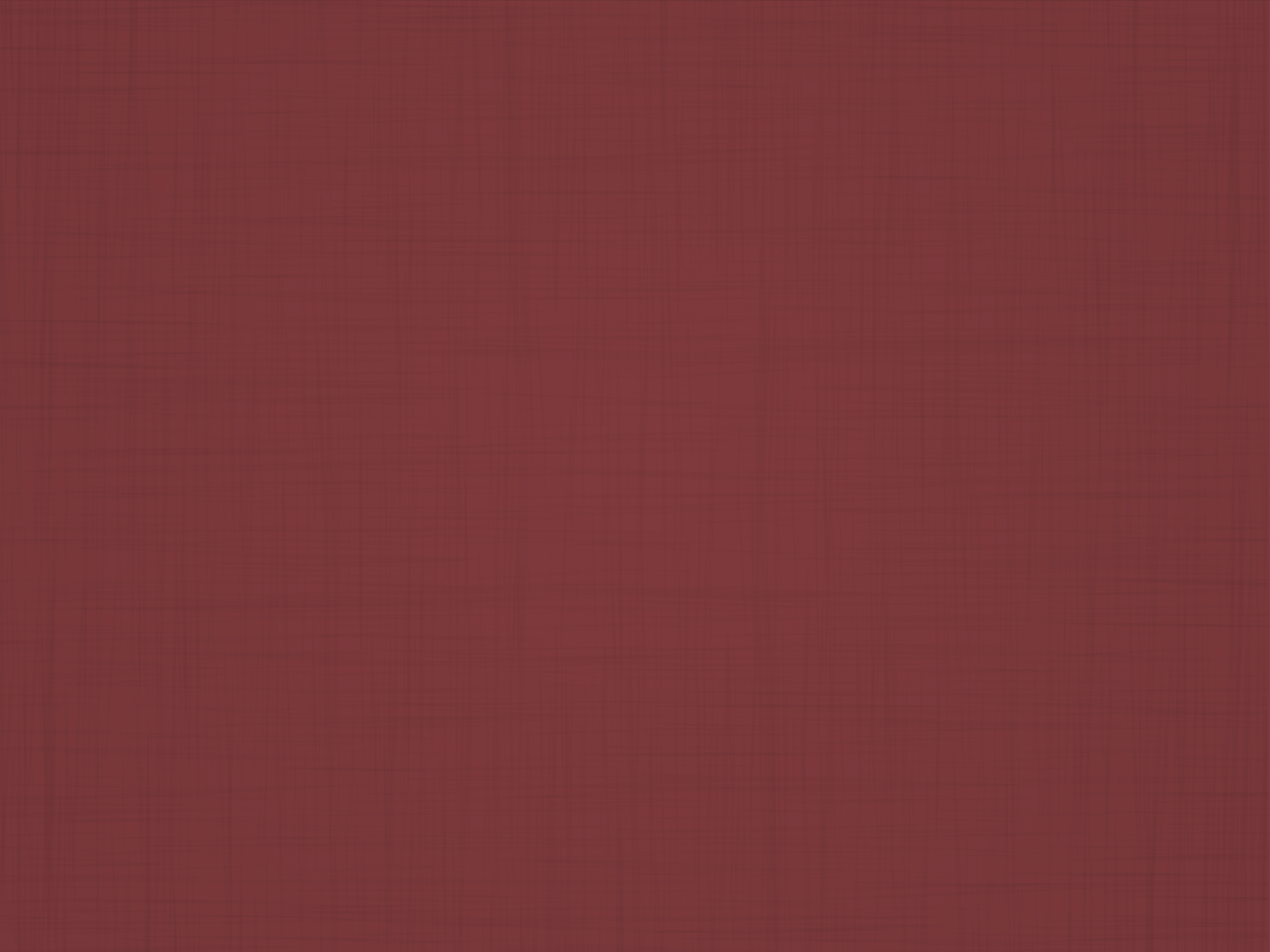 [12:28] luego los que hacen milagros, después los que sanan, los que ayudan, los que administran, los que tienen don de lenguas.
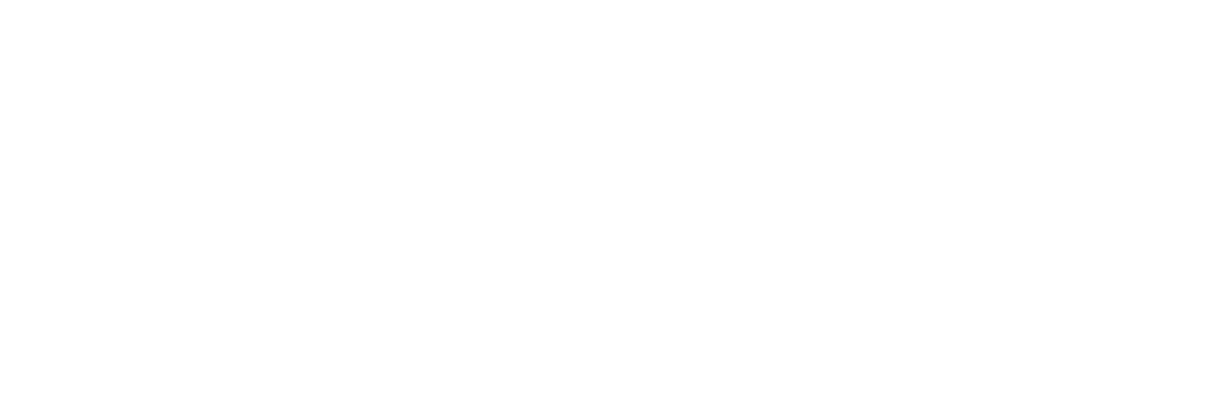 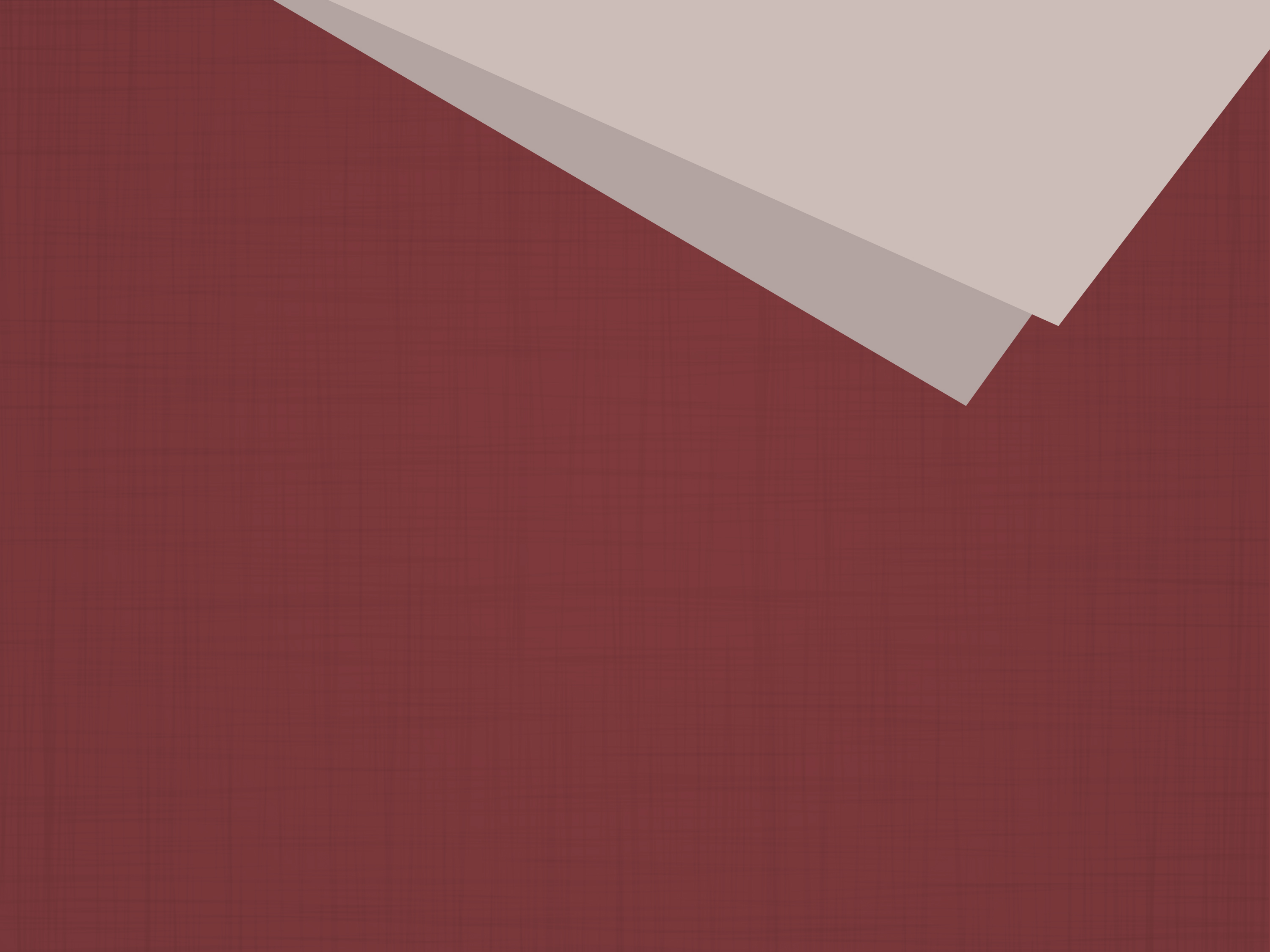 14.
¿Por qué Dios nos da 
el Don de Profecía?...
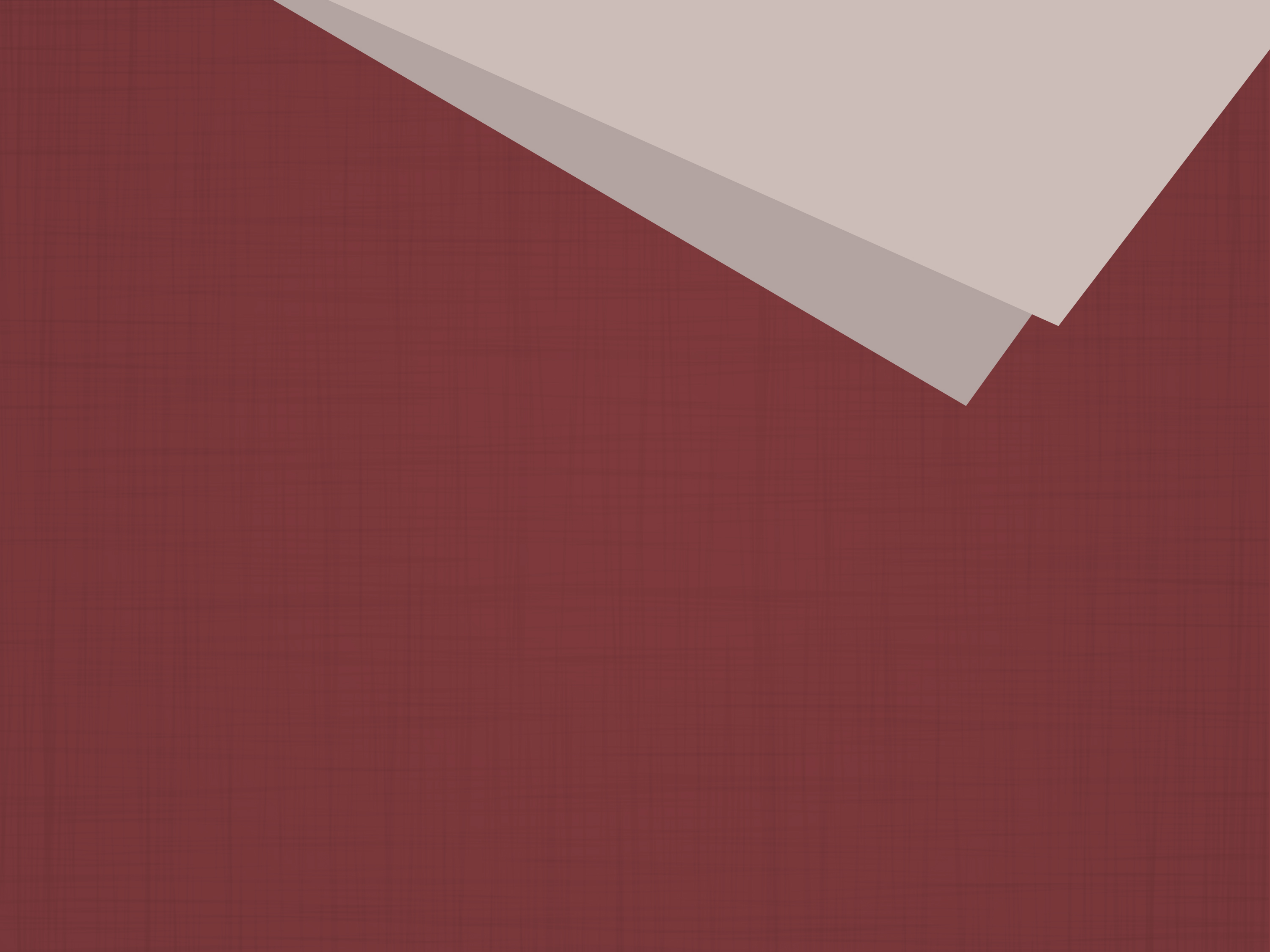 14.
¿Cuáles el resultado 
de seguir el consejo 
de los profetas?
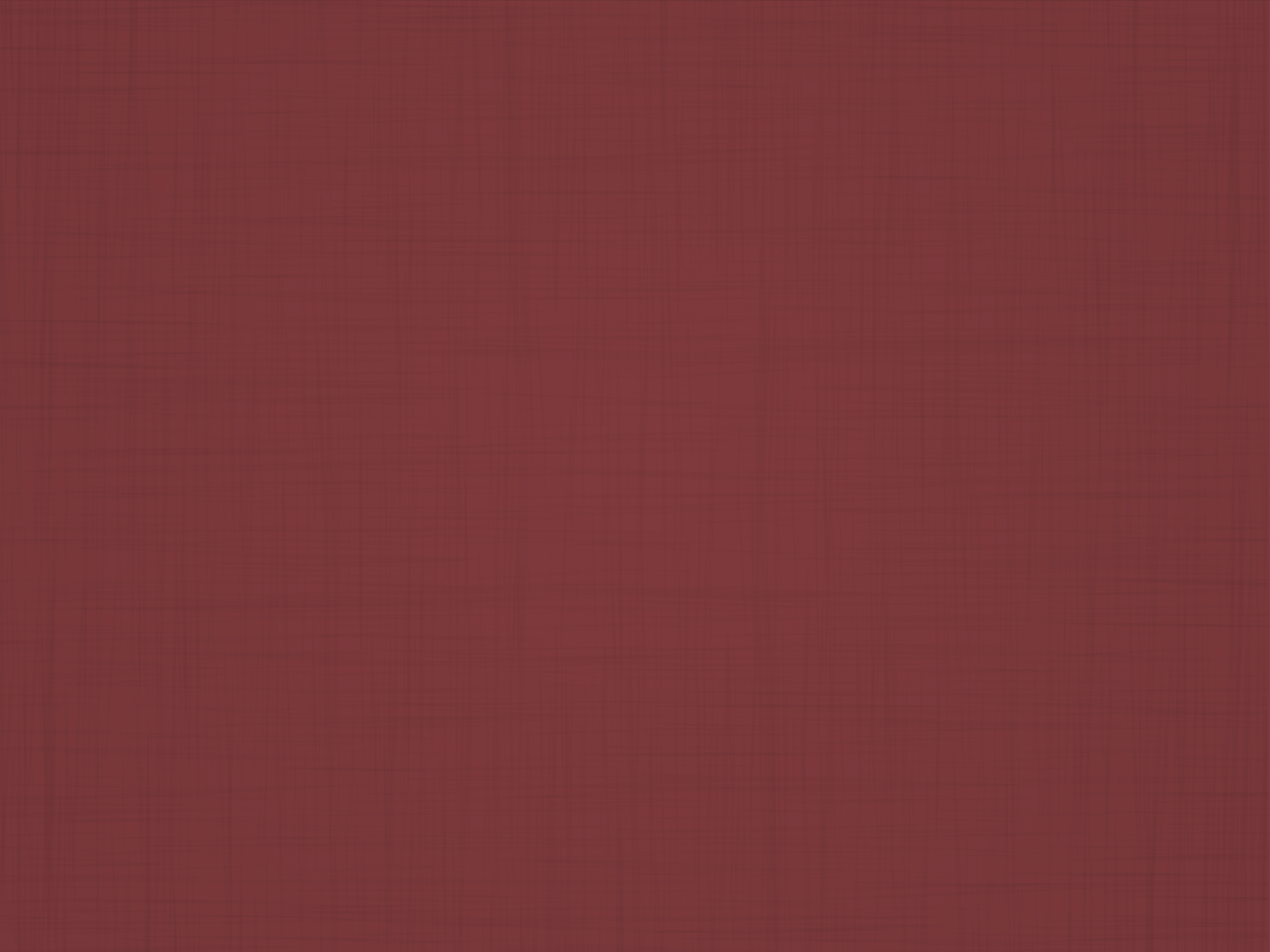 2 Crónicas 20:20
Y cuando se levantaron 
por la mañana, salieron 
al desierto de Tecoa. 
Y mientras ellos salían,…
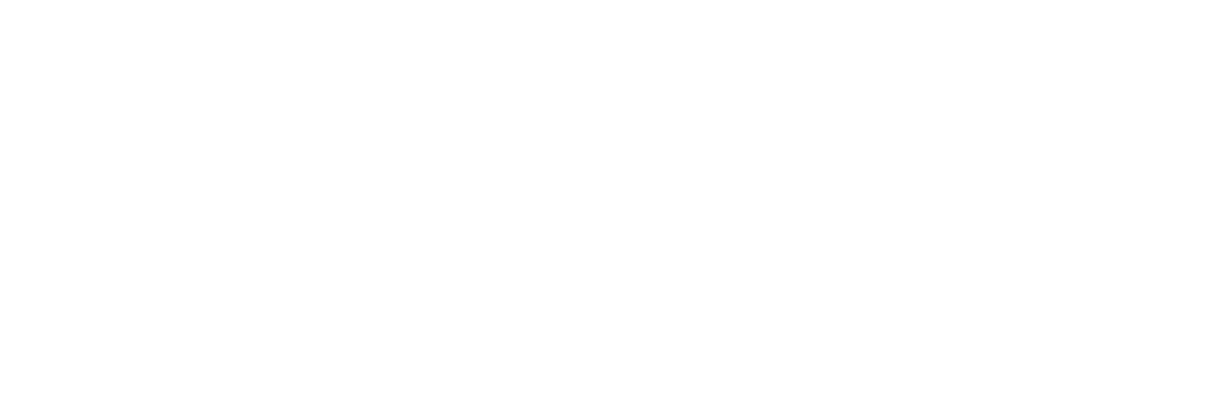 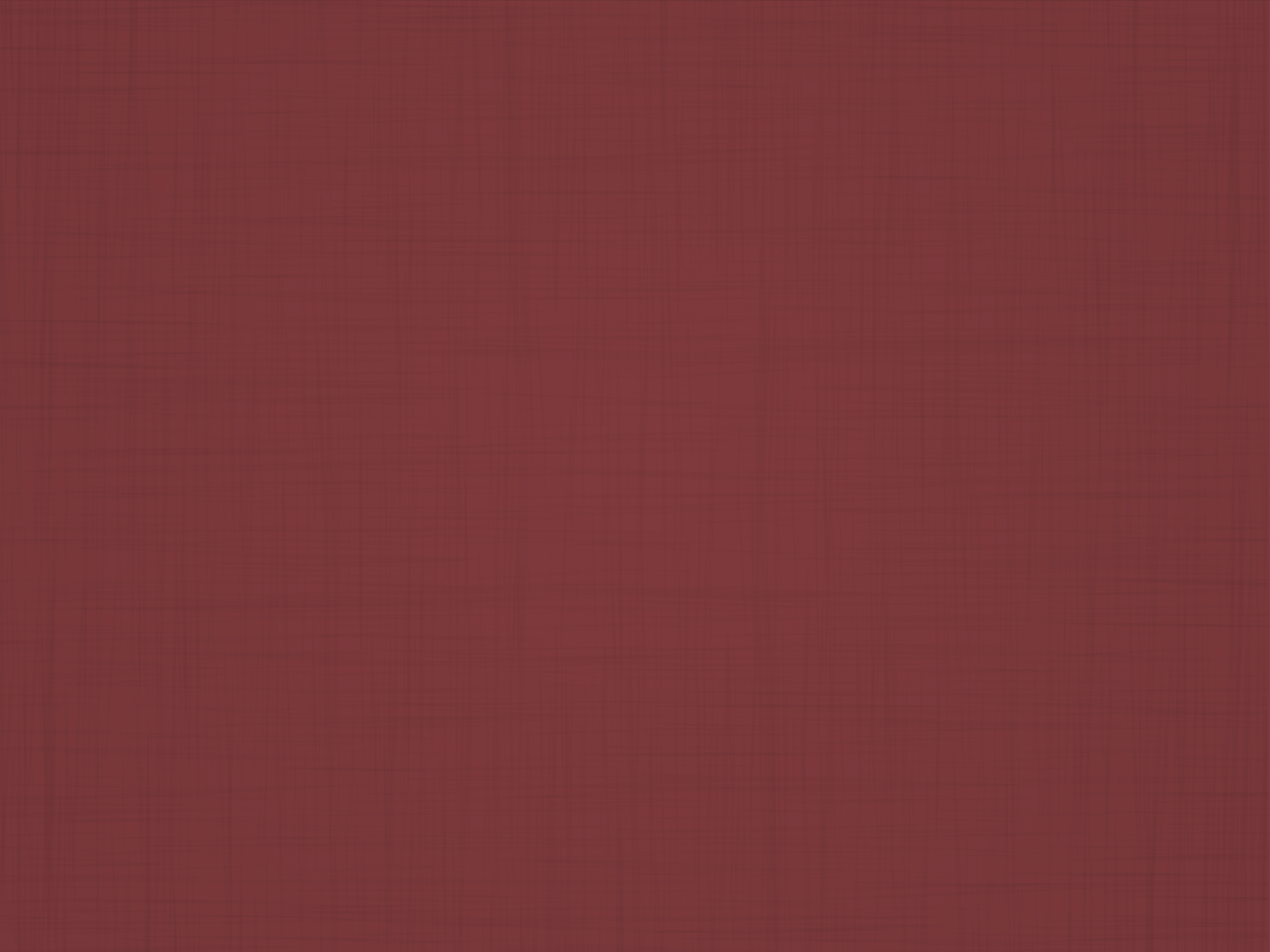 [20:20] Josafat, estando 
en pie, dijo: Oídme, 
Judá y moradores de Jerusalén. Creed en 
Jehová vuestro Dios,…
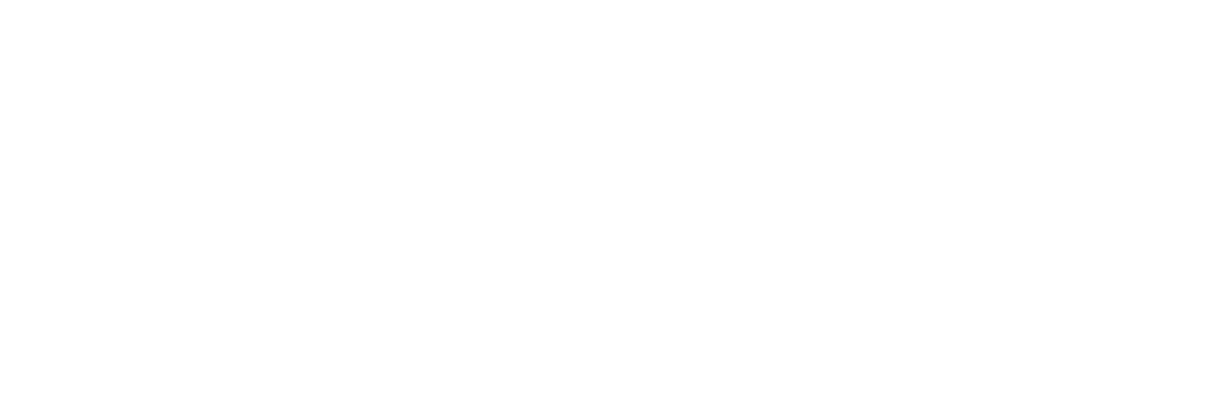 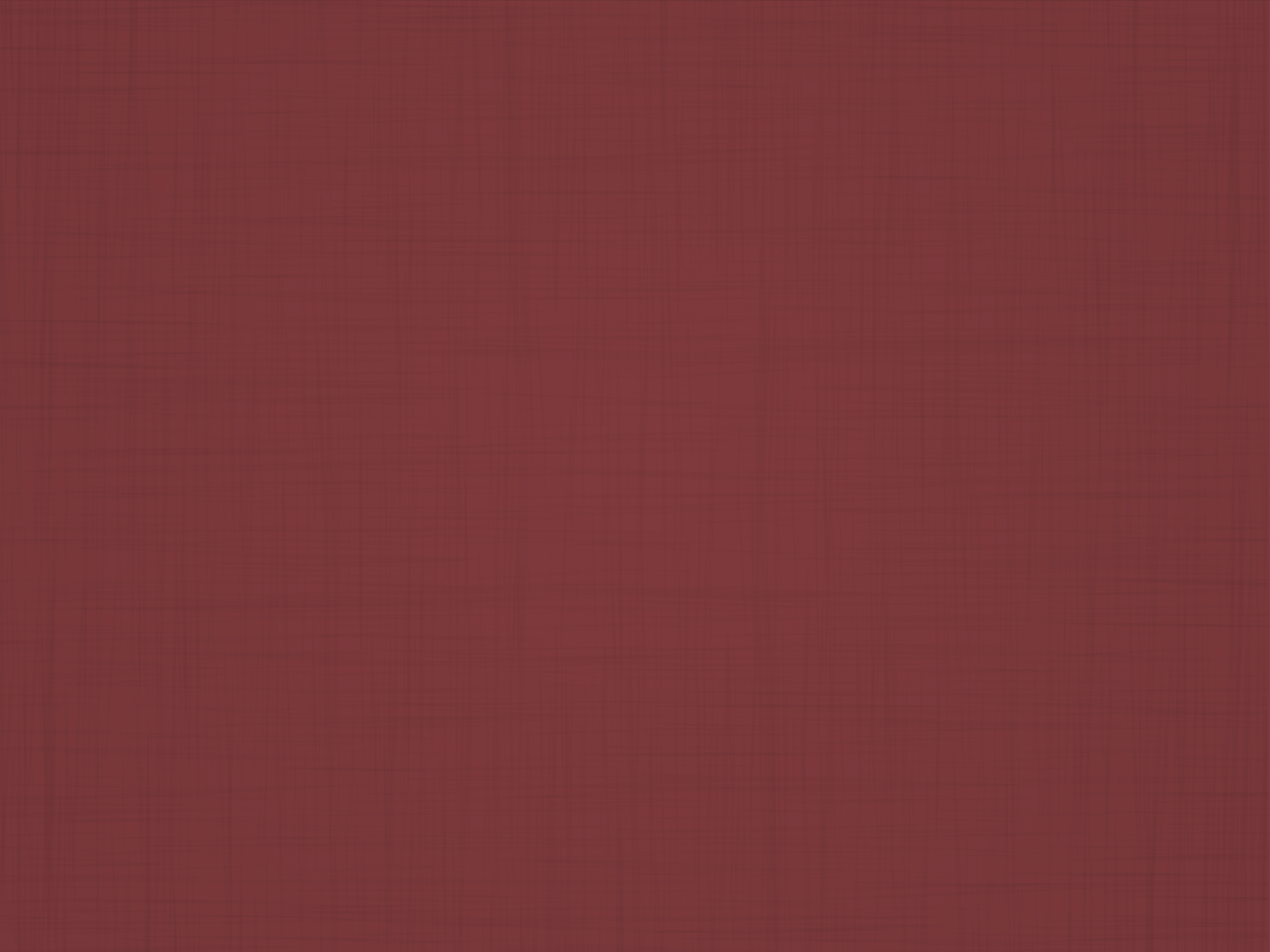 [20:20] y estaréis seguros; creed a sus profetas, 
y seréis prosperados.
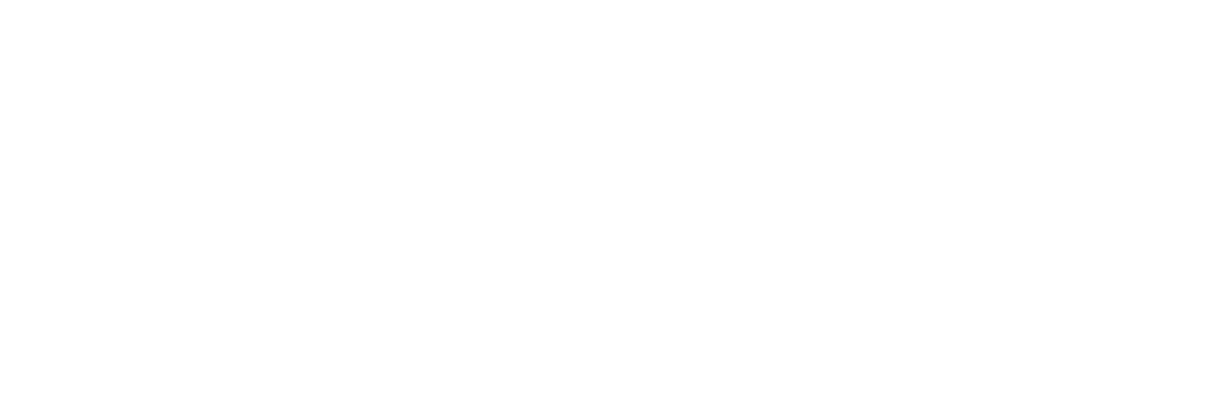 [Speaker Notes: CONCLUSIÓN

La Biblia enseña con claridad que todos los creyentes tienen dones espirituales;
capacidades especiales que Dios les ha dado para colaborar con la tarea de llevar el evangelio
al mundo entero. Todo cristiano tiene al menos un don, y no hay cristiano que no tenga uno.
Las listas de esos dones pueden encontrarse en pasajes como Efesios 4.11, 12; 1 Corintios
12:8-11; y Romanos 12:6-8.
A medida que el mundo se aproxime rápidamente al fin de la historia, esos dones
capacitarán a la iglesia para cumplir el mandato de llevar el evangelio a todo el mundo.
Obviamente, el diablo se llena de ira por ello. En Apocalipsis 12:17 se lo presenta como
un dragón que está airado con los que: guardan los mandamientos de Dios, y tienen el
testimonio de Jesucristo.
¿Qué significa la expresión “el testimonio de Jesucristo” La Biblia ofrece una clave
para entender esa misteriosa expresión. En Apocalipsis 19:10 se define al “testimonio de
Jesús” como “el espíritu de profecía”, y el ángel identifica a los “hermanos” de Juan con los
que tienen “el testimonio de Jesús”. En Apocalipsis 22:9, el ángel identifica a los “hermanos”
de Juan con los profetas. En 1 Corintios 1:6, 7 Pablo identifica el “testimonio de Cristo”
como un don espiritual. Cuando reunimos toda esa evidencia, es fácil determinar qué es
“el testimonio de Jesús”. Es una expresión que se usa en la Biblia para referirse a un don
espiritual en particular que estará muy activo en los últimos días: el don de profecía. Ese don
aparece en casi todas las listas de dones que hay en la Biblia.
Pero, ¿cómo puedes saber si alguien tiene o no tiene el don de profecía genuino? Hay
suficientes impostores dando vueltas como para que nos formulemos esa pregunta. Jesús
nos advirtió en Mateo 24:24 que en los últimos días los falsos profetas proliferarían; algunos
serían tan convincentes que harían caer a los mismos cristianos.
Tenemos el derecho, y hasta el deber, de sospechar de todos los que pretenden
haber recibido algo directamente de Dios. El mercado está literalmente inundado por personas
que afirman que reciben información especial por parte de Dios: adivinos, tarotistas, lectores
del aura, clarividentes, y hasta algunos “cristianos” descarriados.]
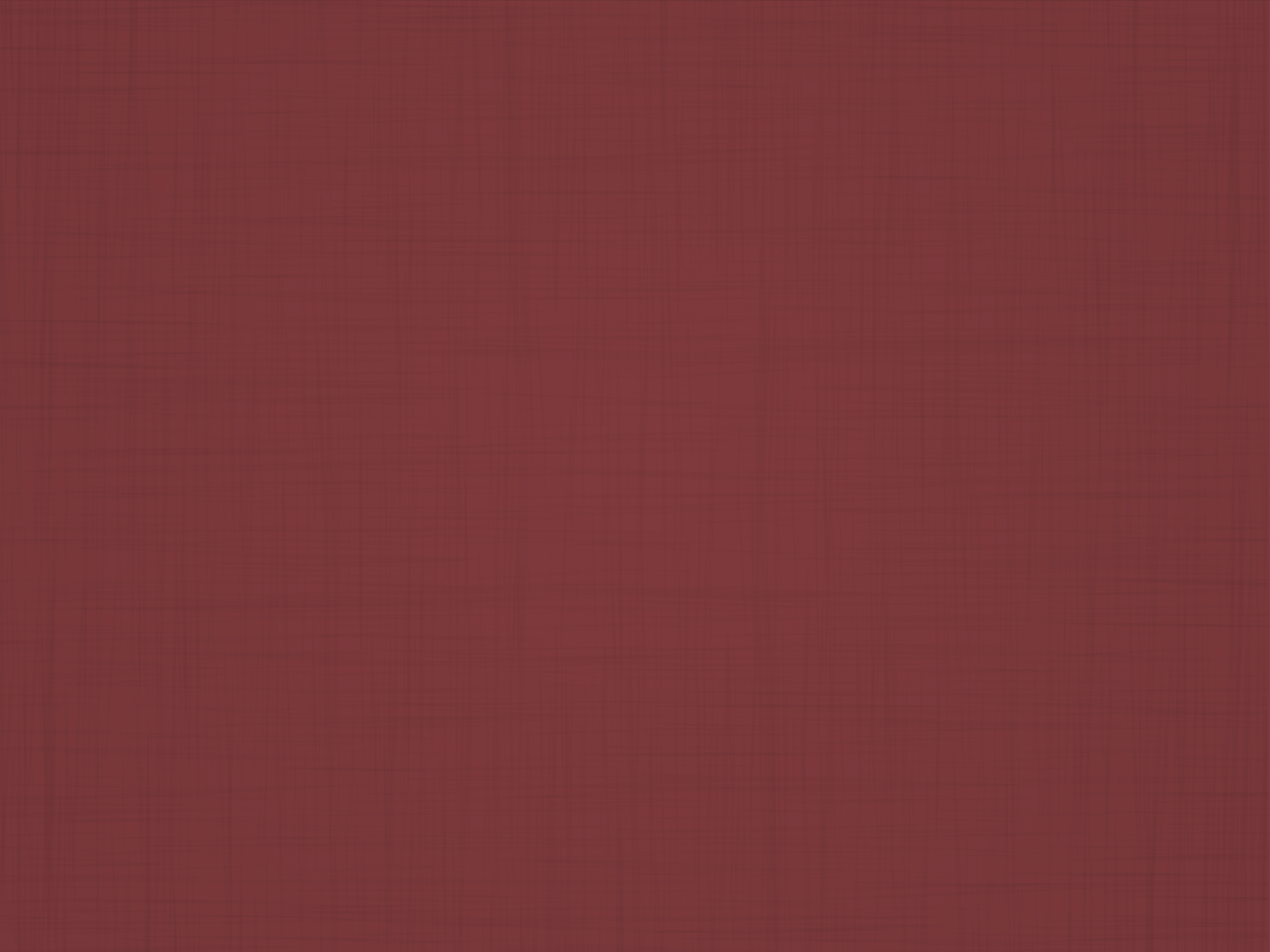 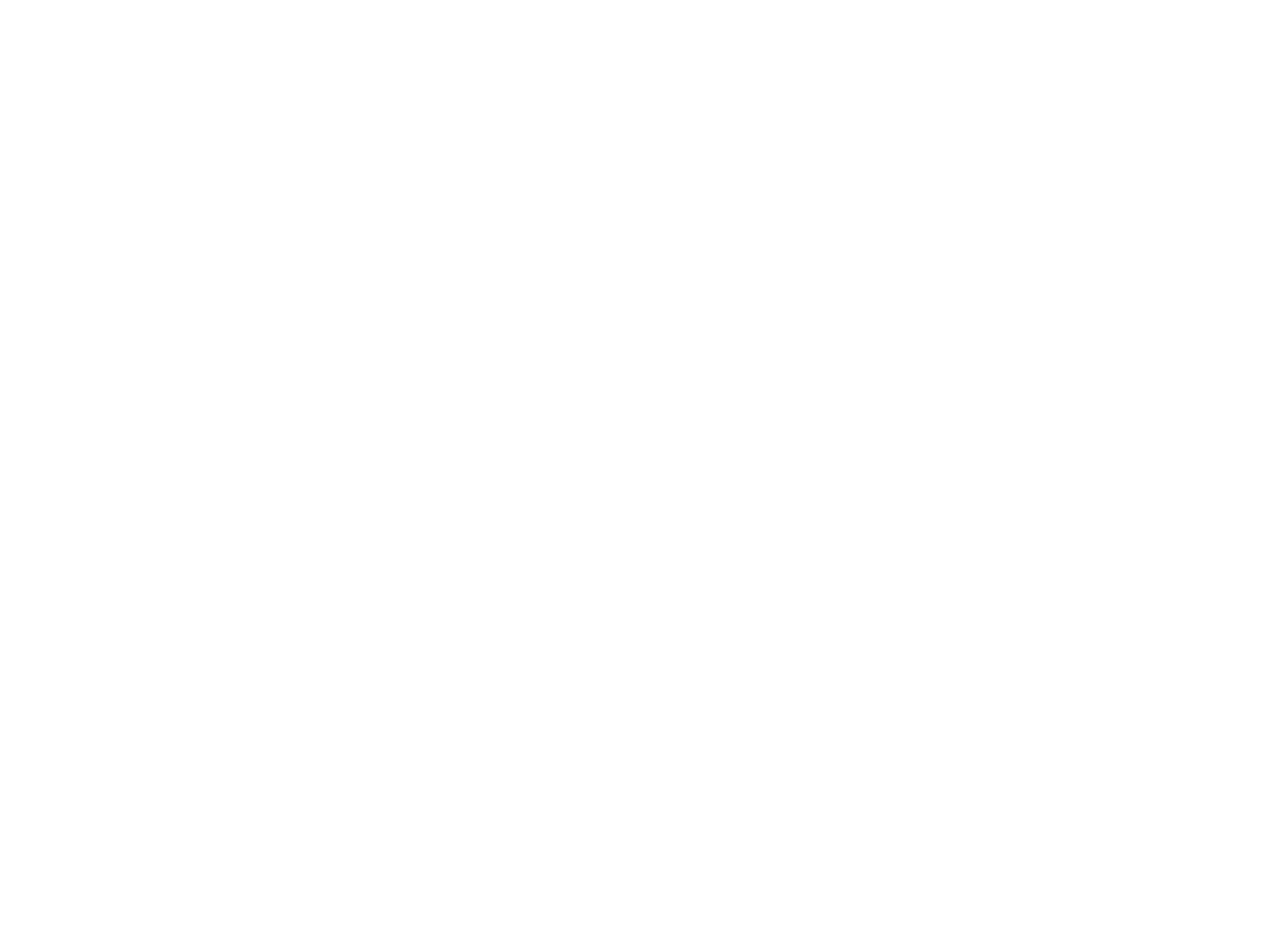 [Speaker Notes: CONCLUSIÓN

La Biblia enseña con claridad que todos los creyentes tienen dones espirituales;
capacidades especiales que Dios les ha dado para colaborar con la tarea de llevar el evangelio
al mundo entero. Todo cristiano tiene al menos un don, y no hay cristiano que no tenga uno.
Las listas de esos dones pueden encontrarse en pasajes como Efesios 4.11, 12; 1 Corintios
12:8-11; y Romanos 12:6-8.
A medida que el mundo se aproxime rápidamente al fin de la historia, esos dones
capacitarán a la iglesia para cumplir el mandato de llevar el evangelio a todo el mundo.
Obviamente, el diablo se llena de ira por ello. En Apocalipsis 12:17 se lo presenta como
un dragón que está airado con los que: guardan los mandamientos de Dios, y tienen el
testimonio de Jesucristo.
¿Qué significa la expresión “el testimonio de Jesucristo” La Biblia ofrece una clave
para entender esa misteriosa expresión. En Apocalipsis 19:10 se define al “testimonio de
Jesús” como “el espíritu de profecía”, y el ángel identifica a los “hermanos” de Juan con los
que tienen “el testimonio de Jesús”. En Apocalipsis 22:9, el ángel identifica a los “hermanos”
de Juan con los profetas. En 1 Corintios 1:6, 7 Pablo identifica el “testimonio de Cristo”
como un don espiritual. Cuando reunimos toda esa evidencia, es fácil determinar qué es
“el testimonio de Jesús”. Es una expresión que se usa en la Biblia para referirse a un don
espiritual en particular que estará muy activo en los últimos días: el don de profecía. Ese don
aparece en casi todas las listas de dones que hay en la Biblia.
Pero, ¿cómo puedes saber si alguien tiene o no tiene el don de profecía genuino? Hay
suficientes impostores dando vueltas como para que nos formulemos esa pregunta. Jesús
nos advirtió en Mateo 24:24 que en los últimos días los falsos profetas proliferarían; algunos
serían tan convincentes que harían caer a los mismos cristianos.
Tenemos el derecho, y hasta el deber, de sospechar de todos los que pretenden
haber recibido algo directamente de Dios. El mercado está literalmente inundado por personas
que afirman que reciben información especial por parte de Dios: adivinos, tarotistas, lectores
del aura, clarividentes, y hasta algunos “cristianos” descarriados.]